¡CANTA MARIACHI CANTA!
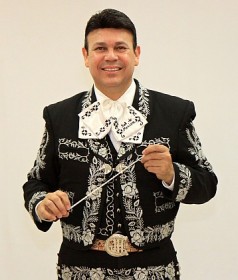 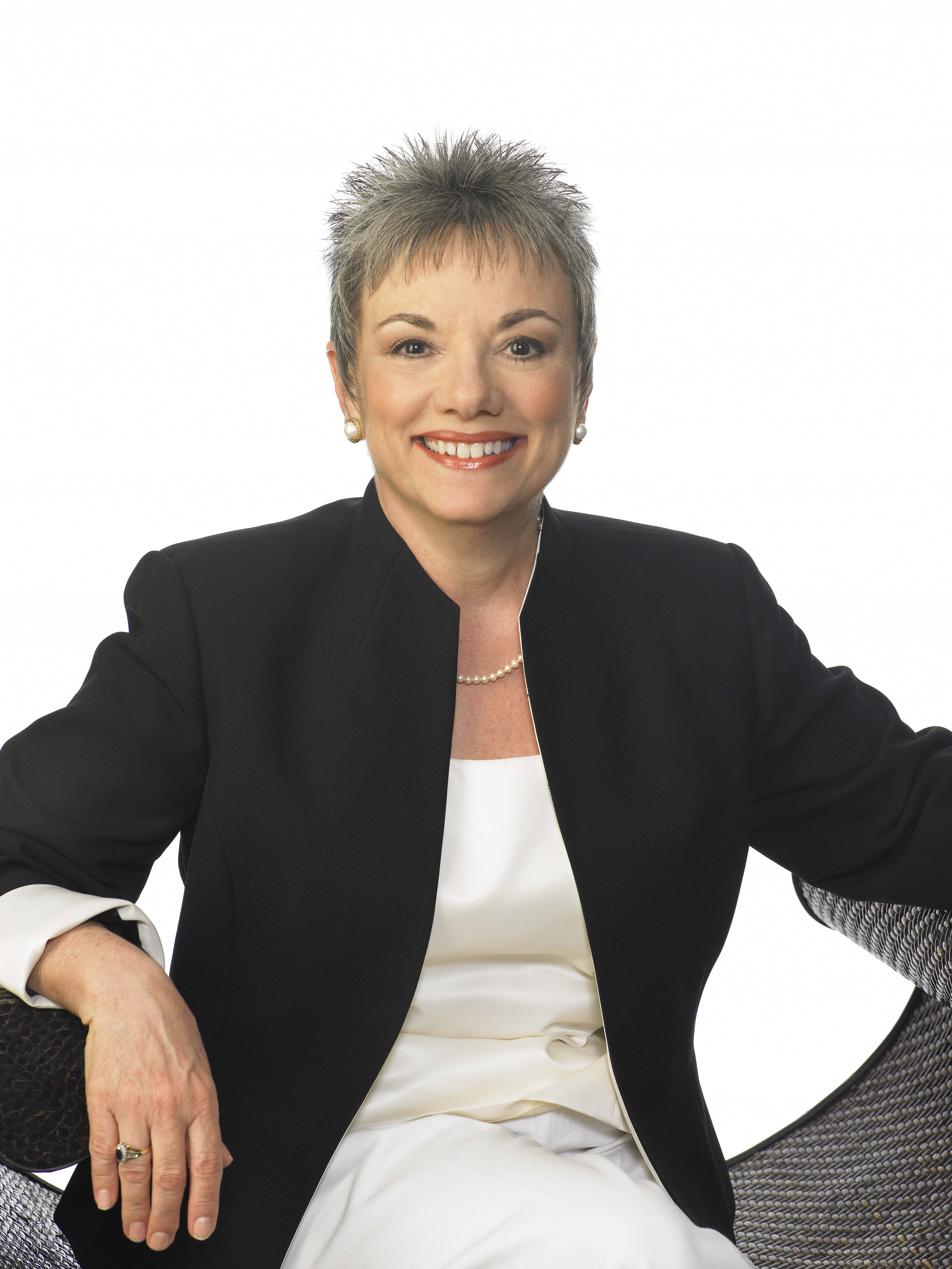 Jose Hernandez
Marcia Neel
Iowa Music Educators Association
November 21, 2016
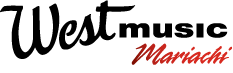 D
G
B
E
A
5
4
3
2
1
Characteristic Instruments: The Vihuela
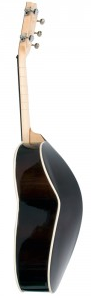 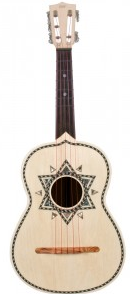 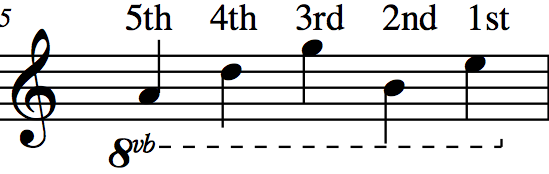 2
A
D
G
C
E
A
T
6
5
4
3
2
1
Characteristic Instruments: The Guitarron
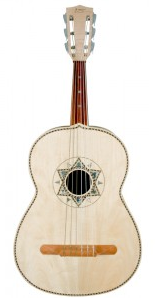 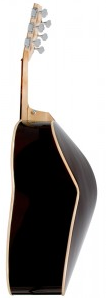 Whole Step Tape
Written Range: Sounds Octave Lower
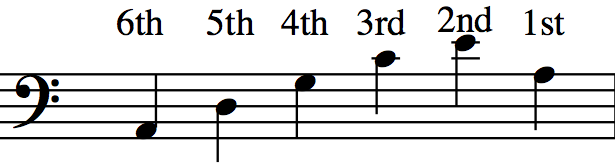 3
Today’s Guitar Chords: Key of “Re”
D Major, A7, G Major
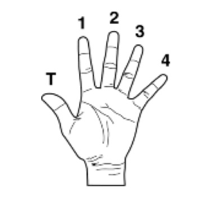 Primera
Segunda
Tercera
D Major
A7
G Major
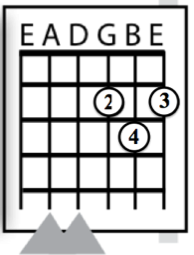 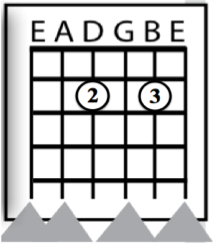 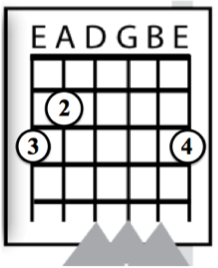 4
4
Ranchera Valseada/Vals Ranchero Style
3/4 Time Signature
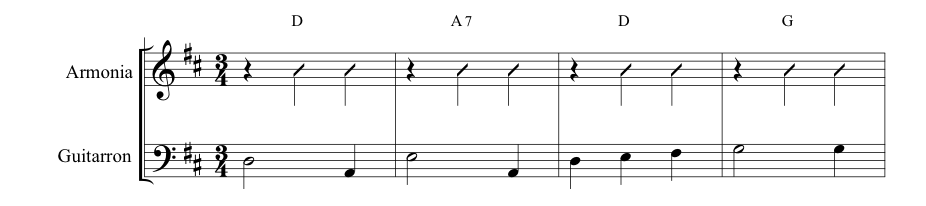 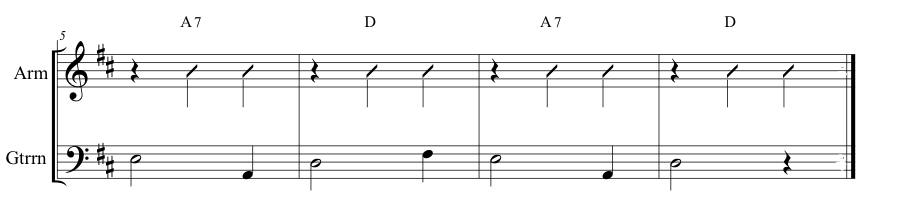 5
General Pronunciation Guide Online at:
www.musicedconsultants.net/conference-materials
6
Las Mañanitas
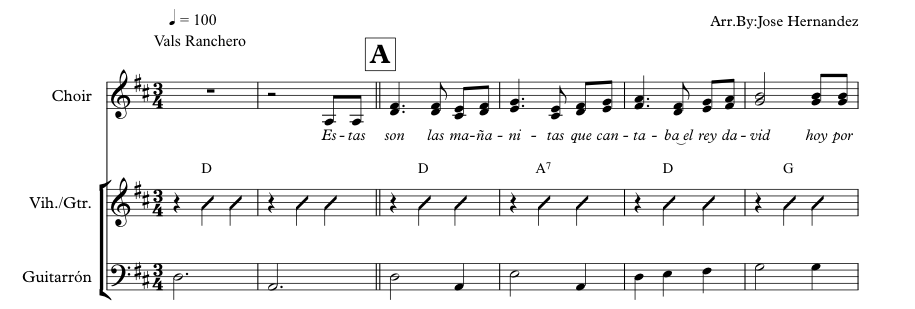 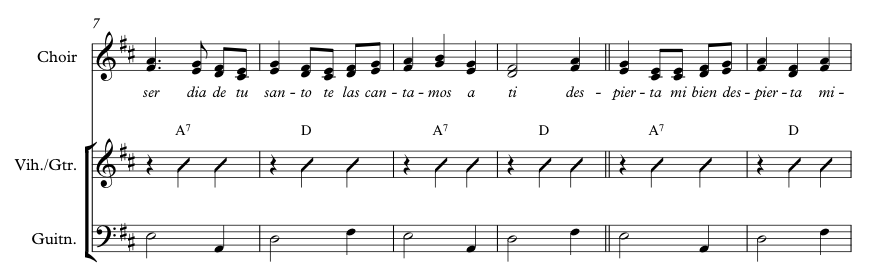 7
Las Mañanitas
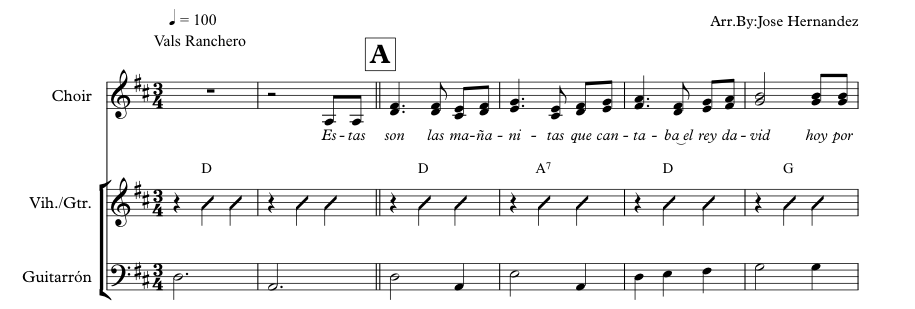 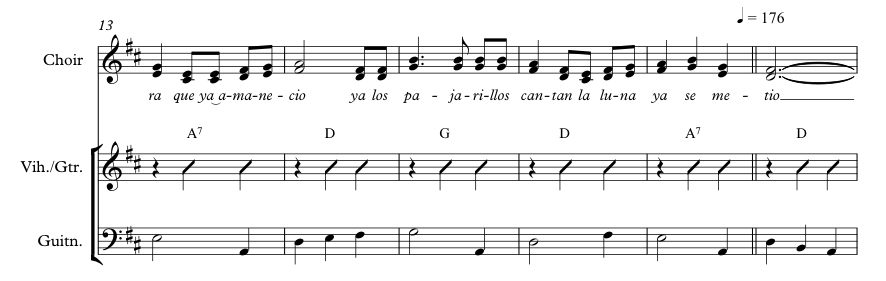 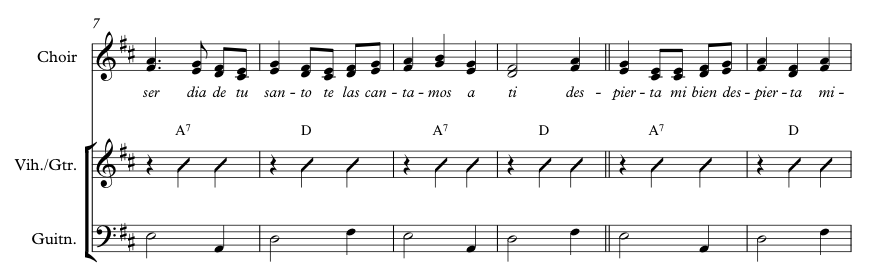 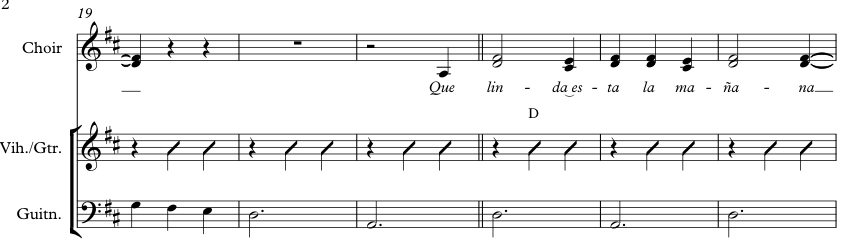 8
Las Mañanitas
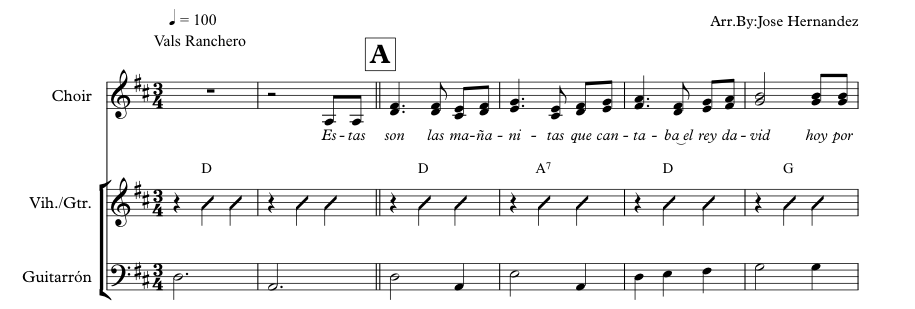 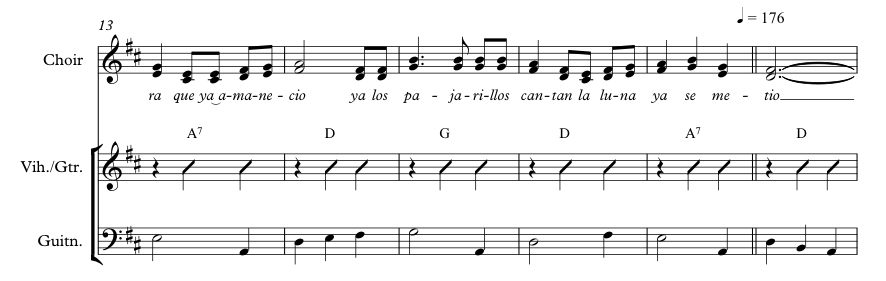 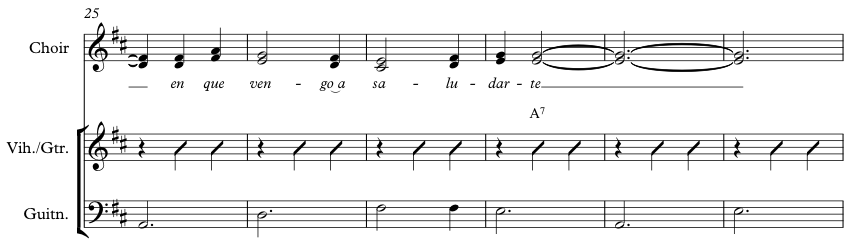 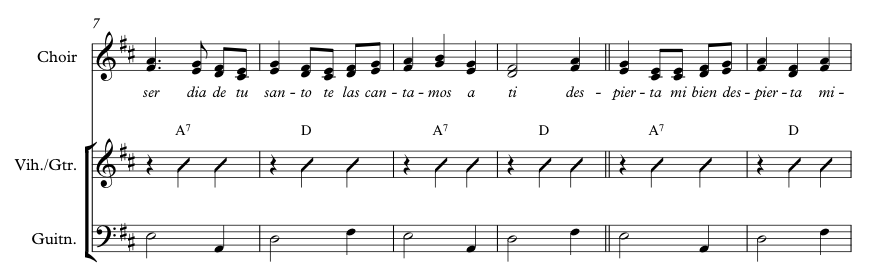 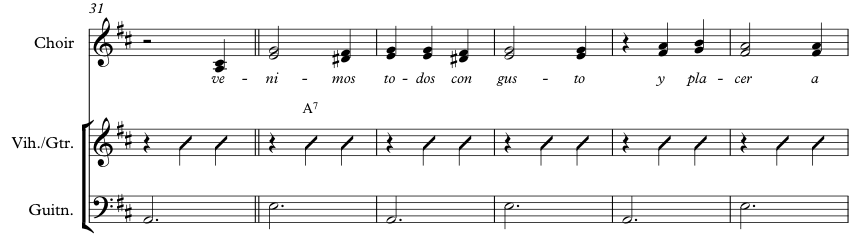 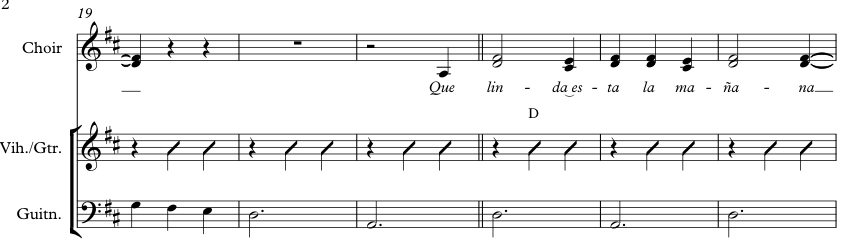 9
Las Mañanitas
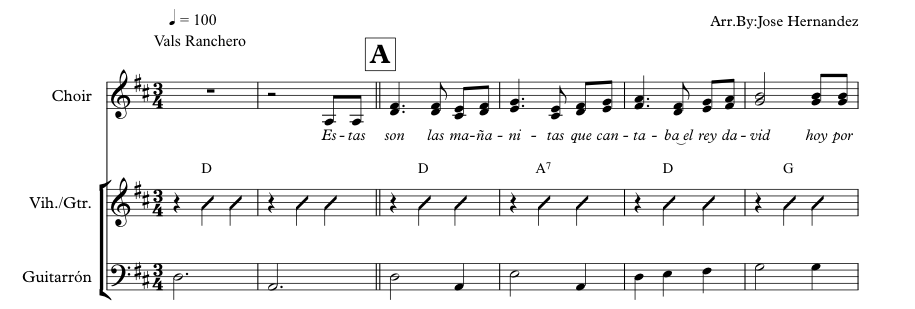 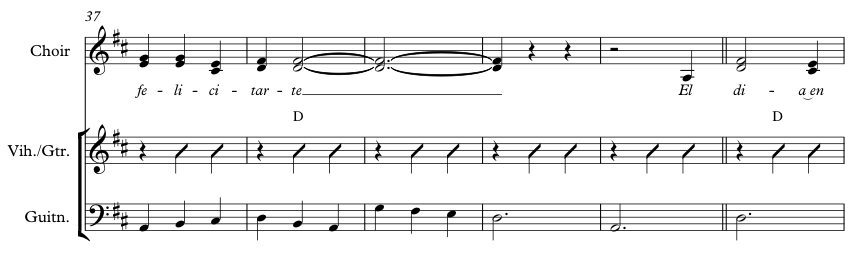 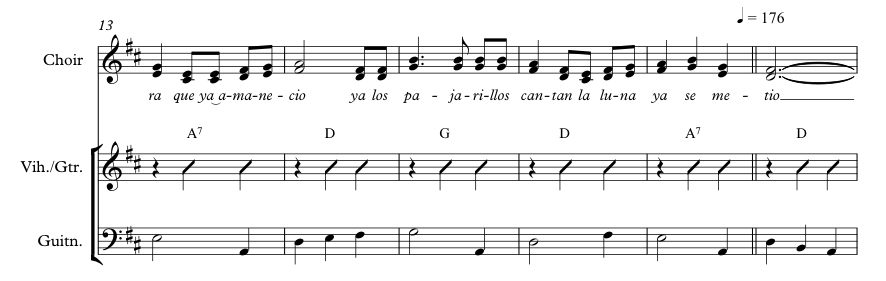 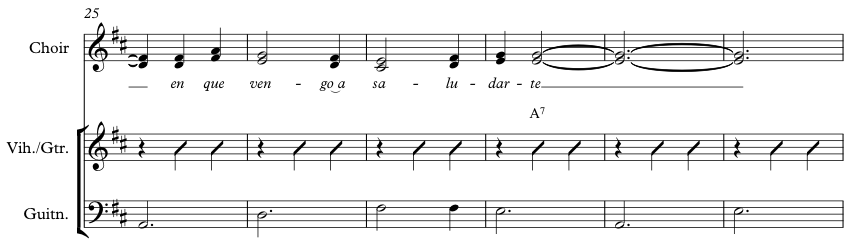 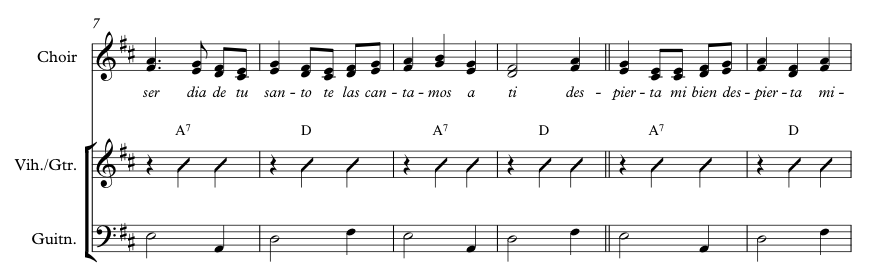 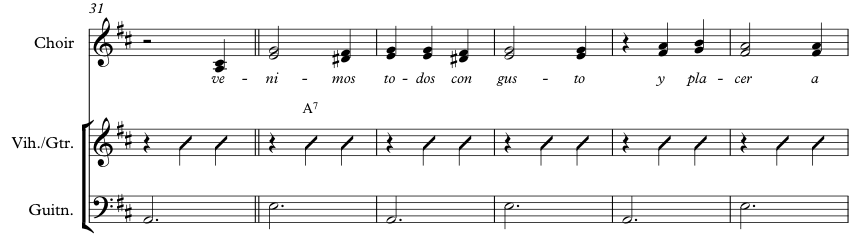 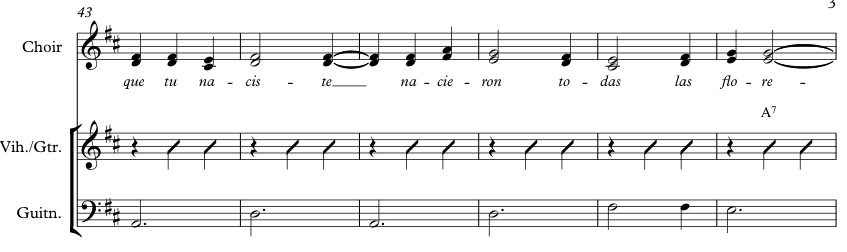 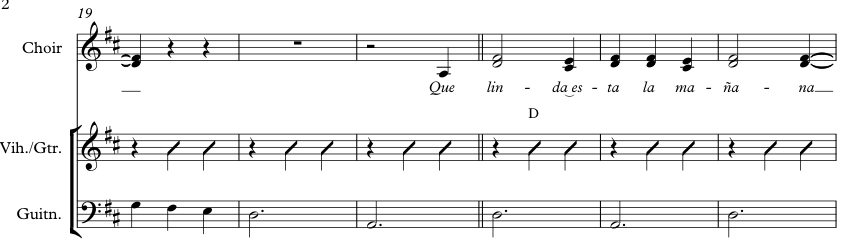 10
Las Mañanitas
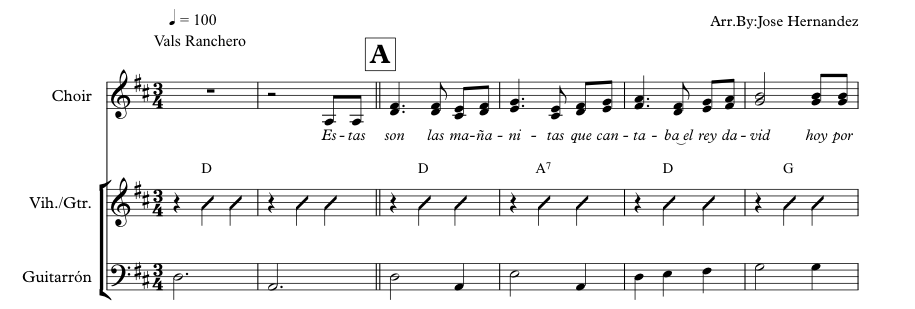 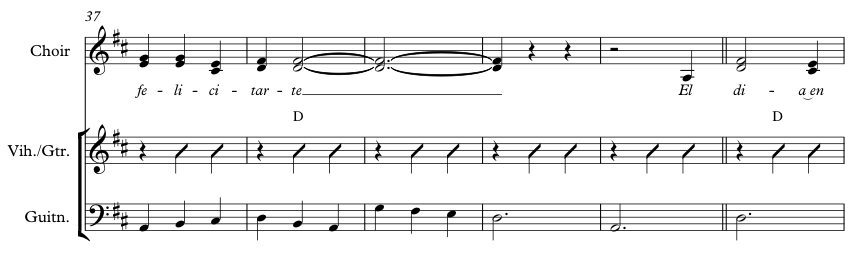 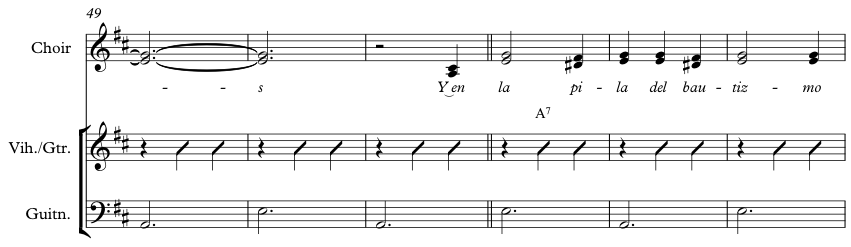 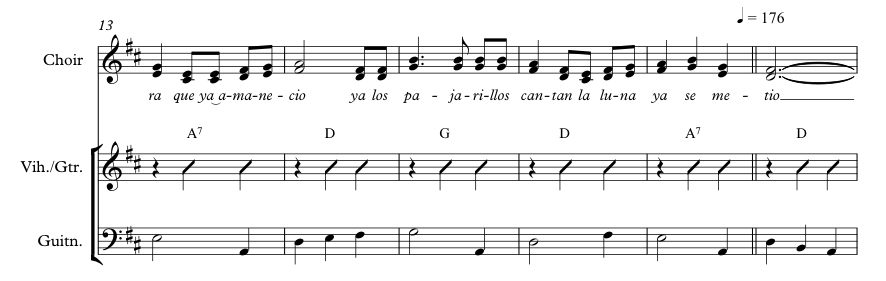 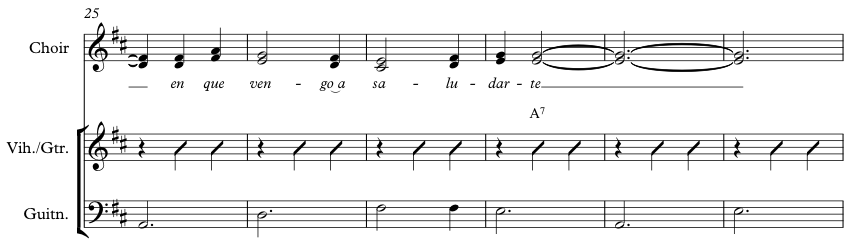 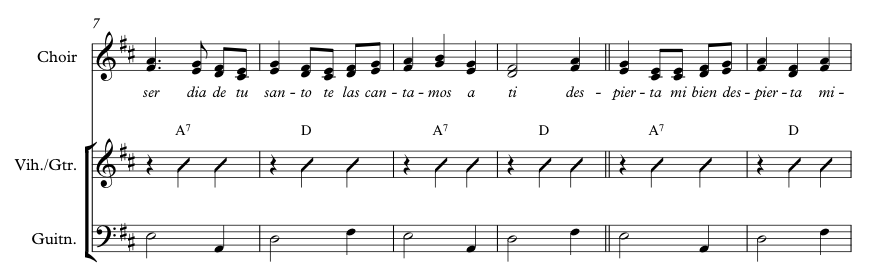 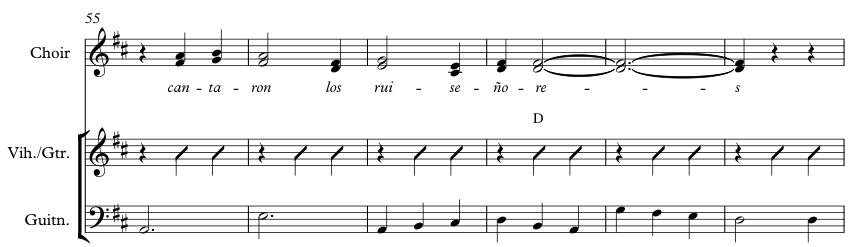 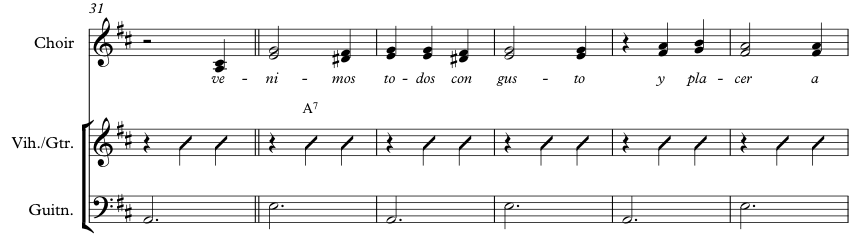 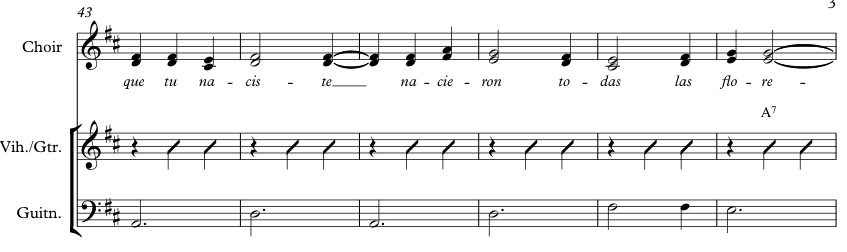 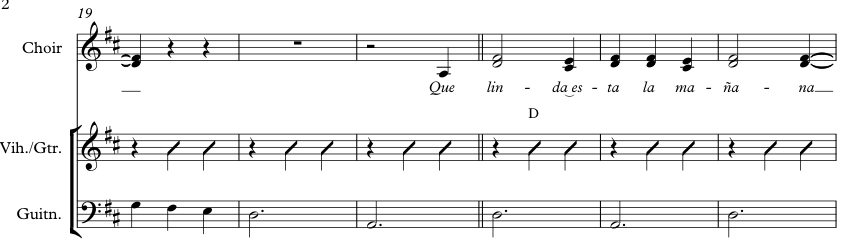 11
Las Mañanitas
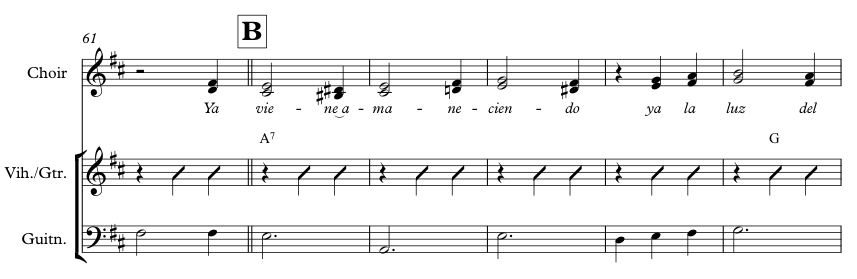 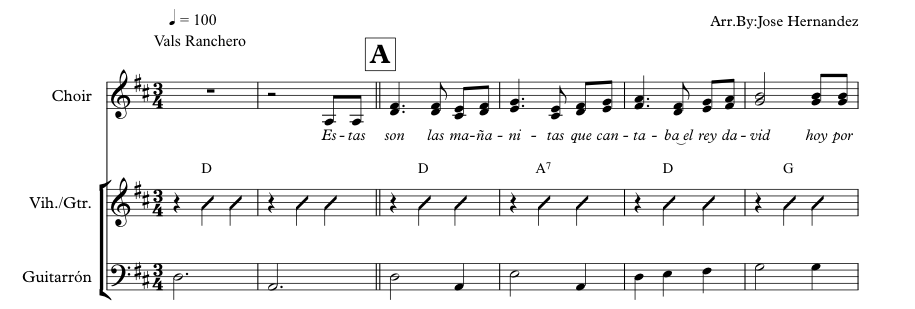 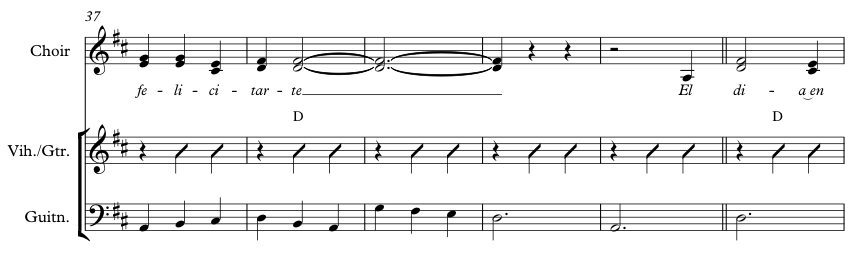 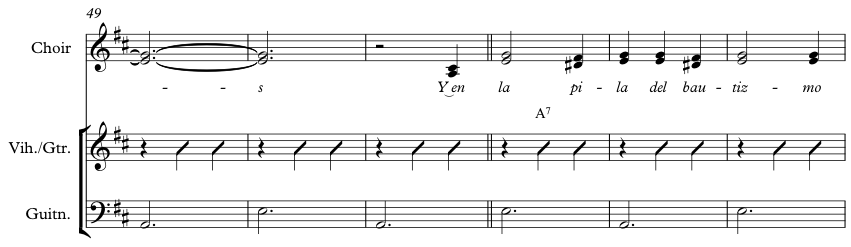 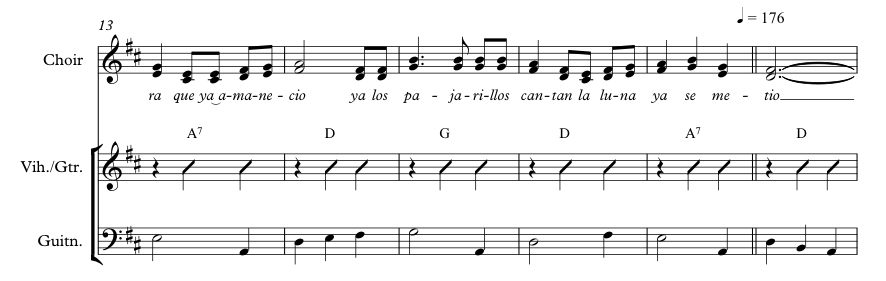 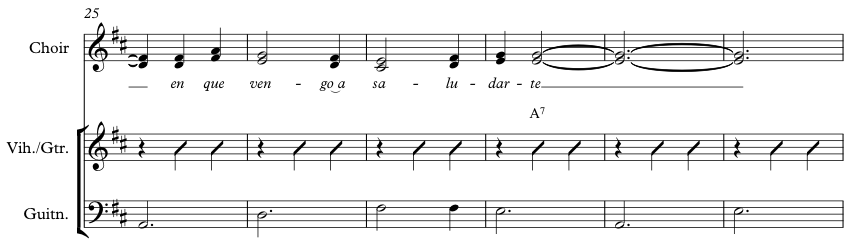 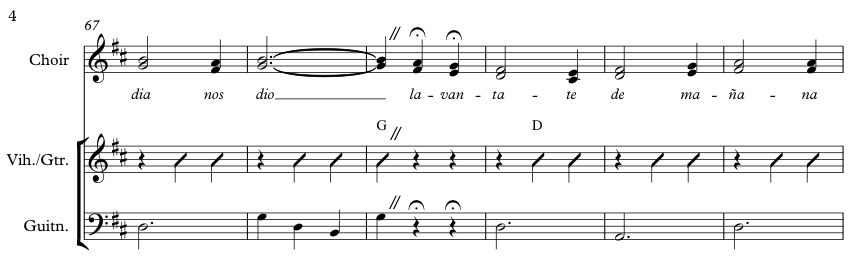 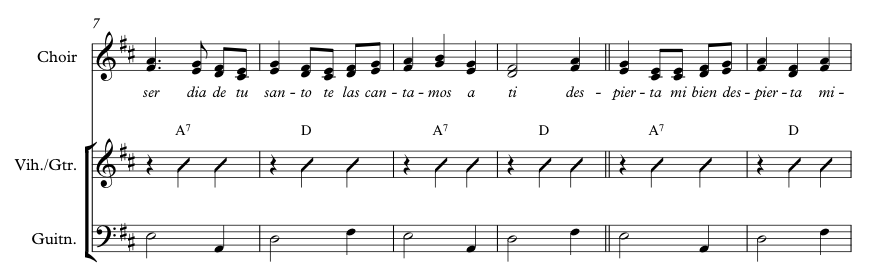 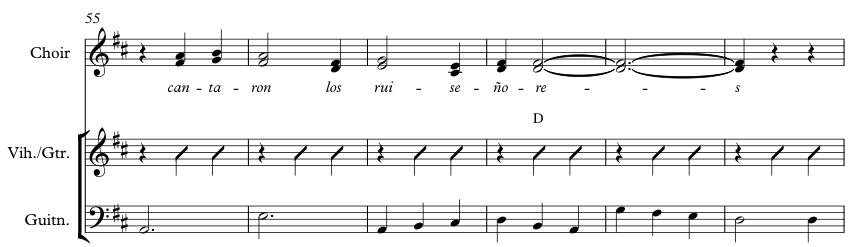 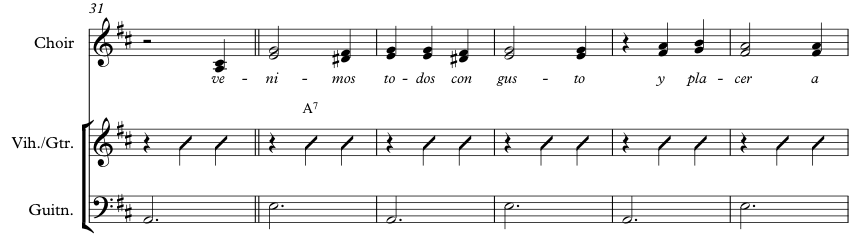 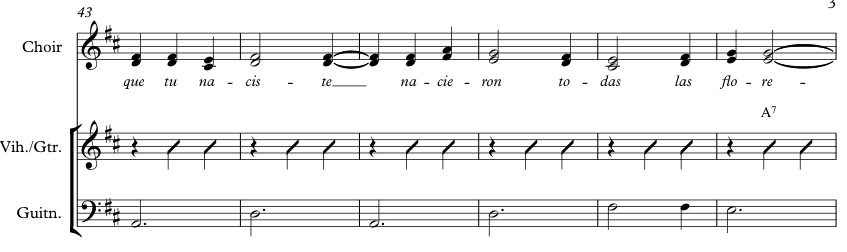 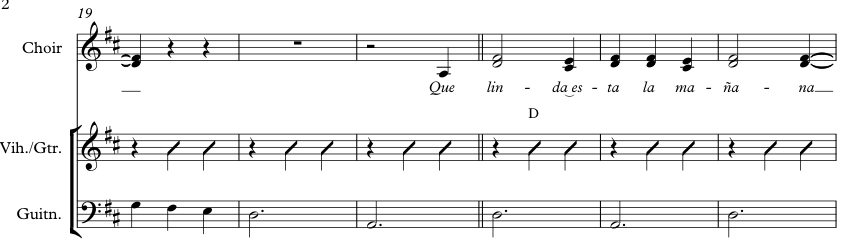 12
Las Mañanitas
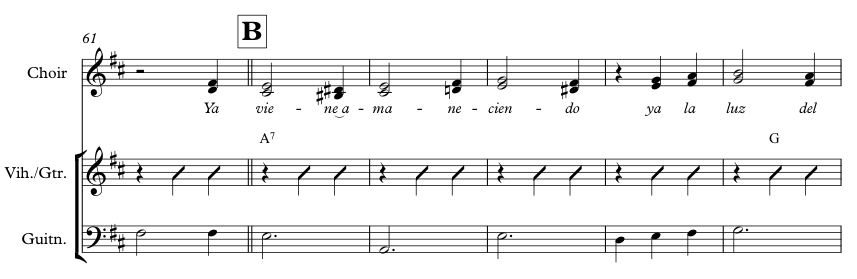 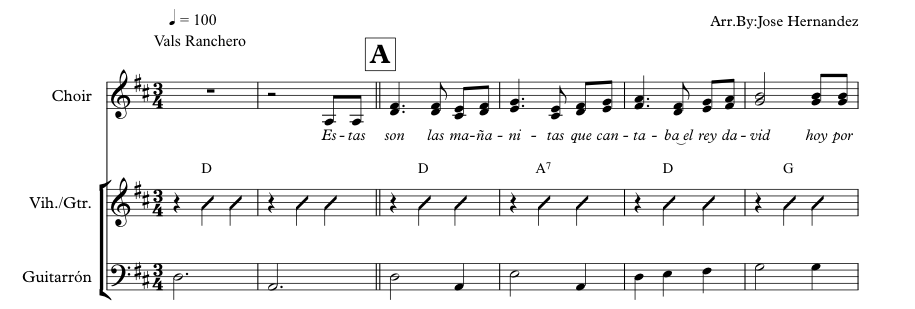 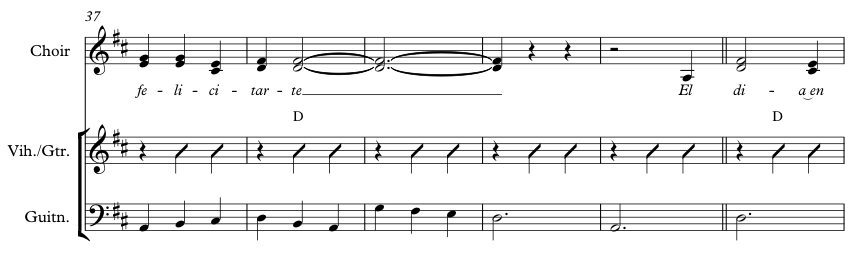 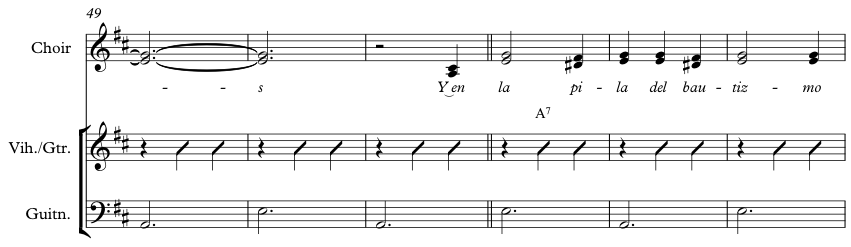 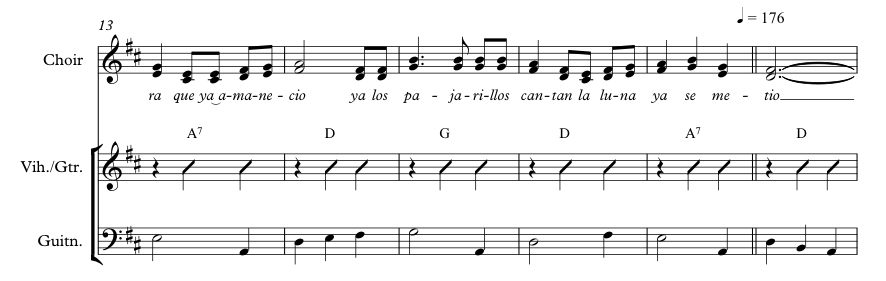 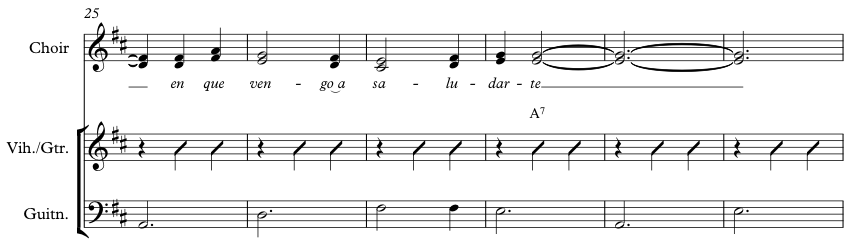 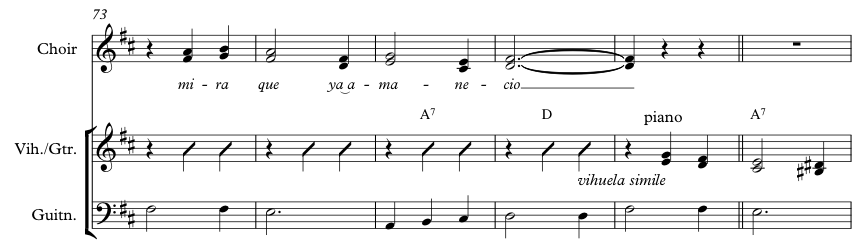 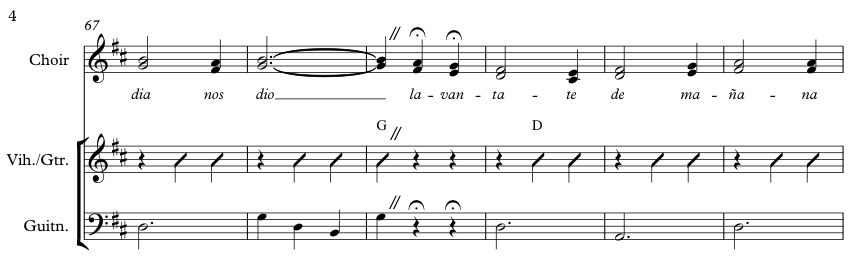 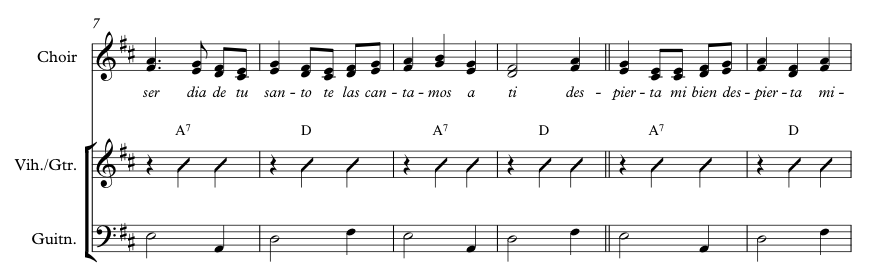 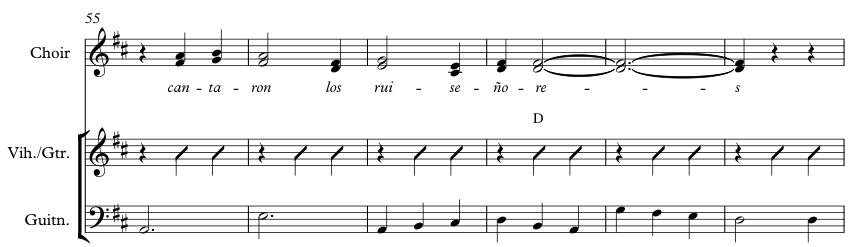 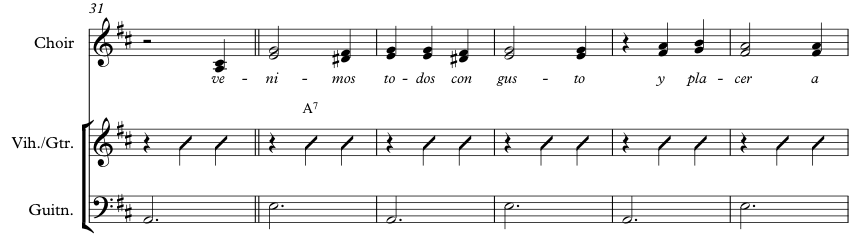 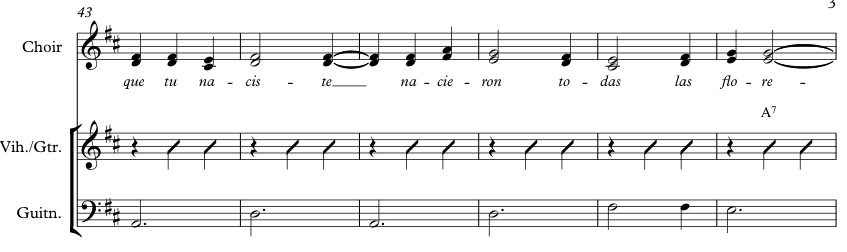 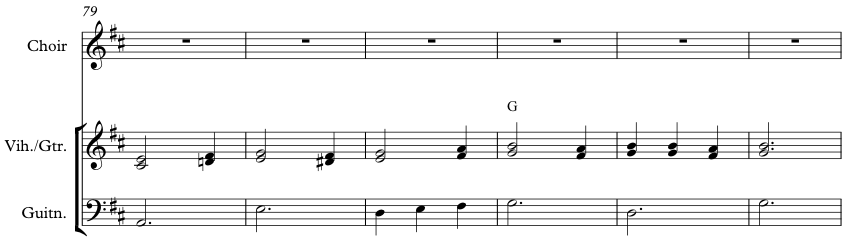 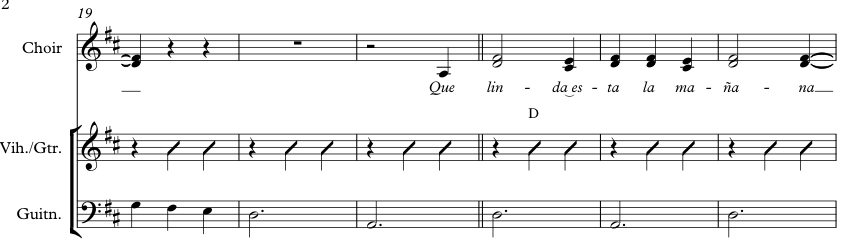 13
Las Mañanitas
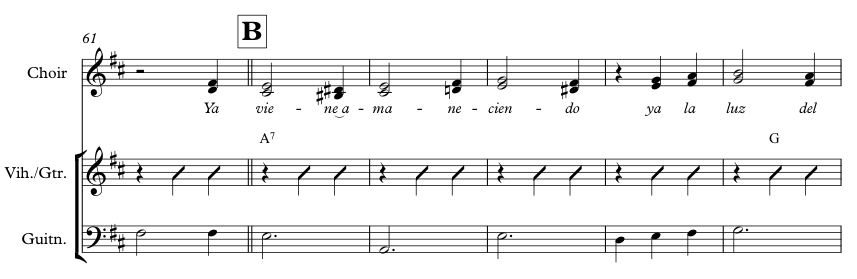 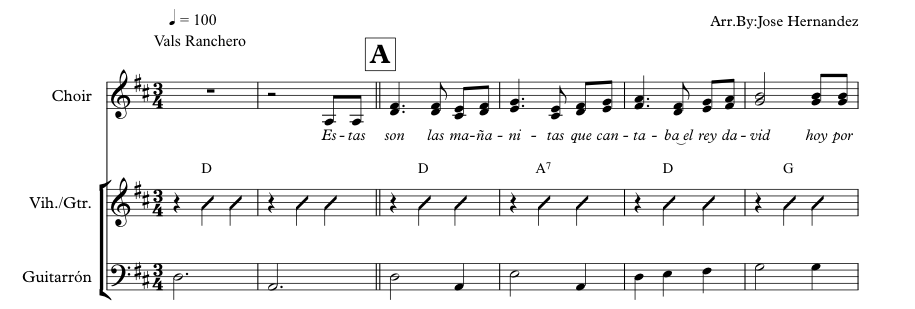 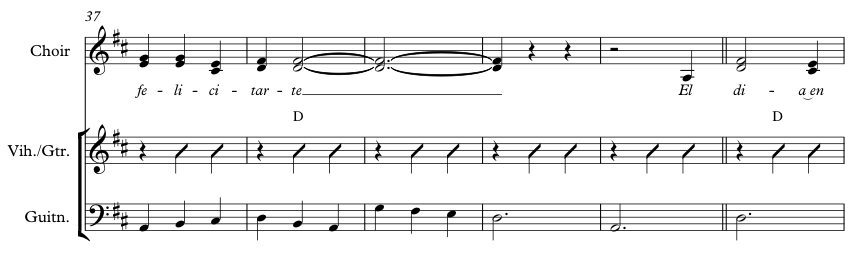 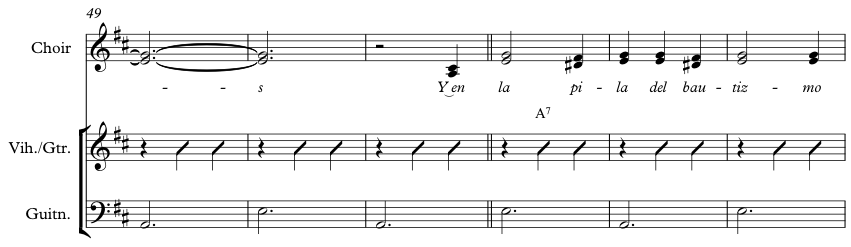 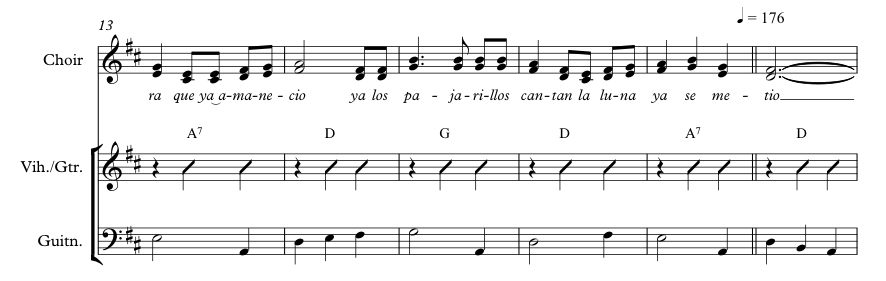 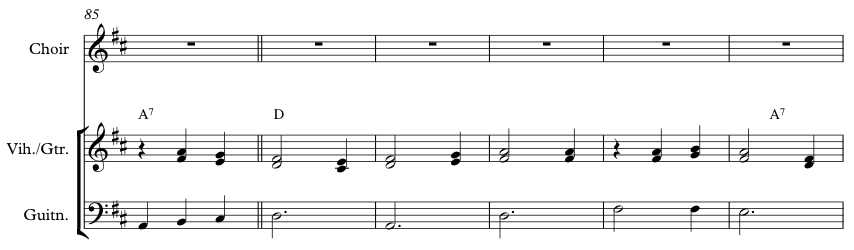 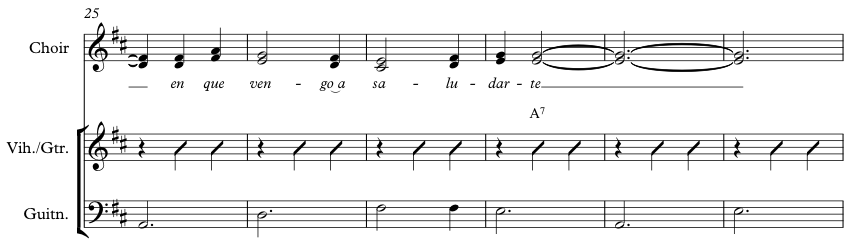 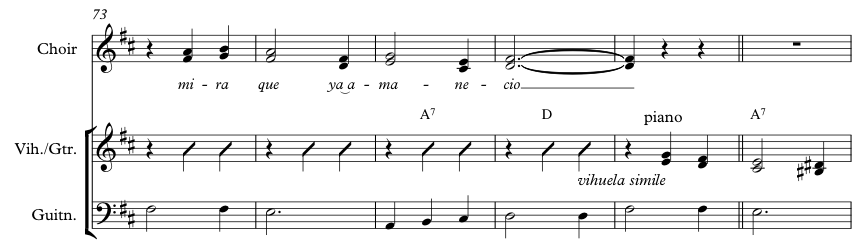 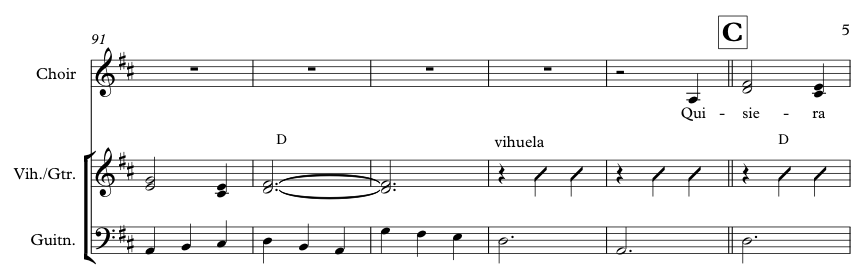 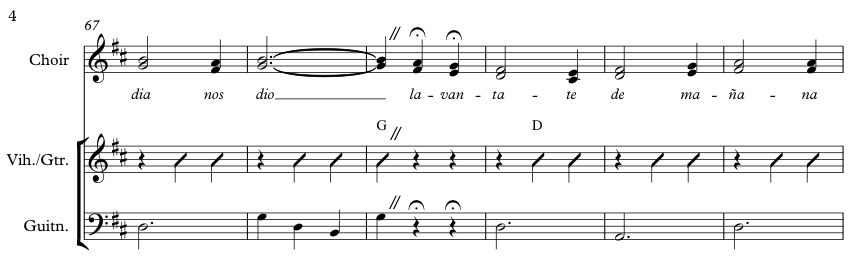 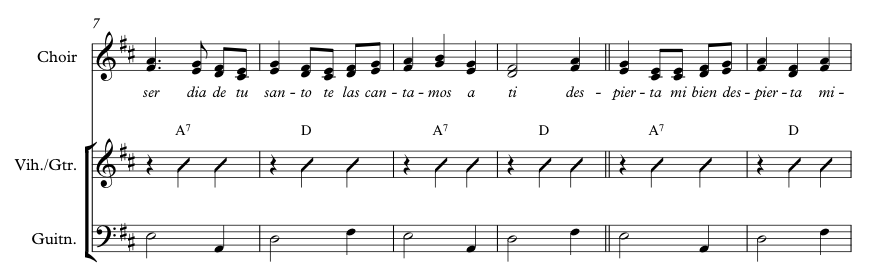 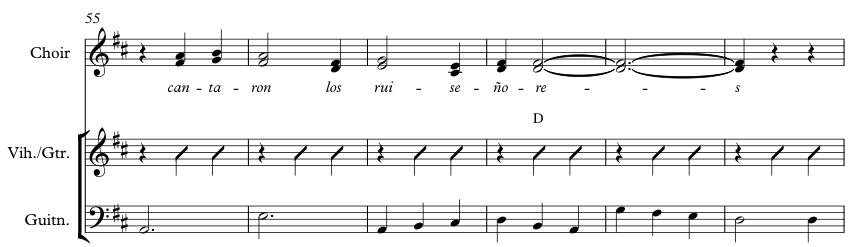 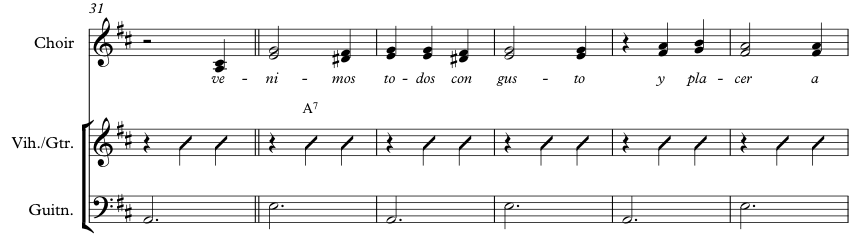 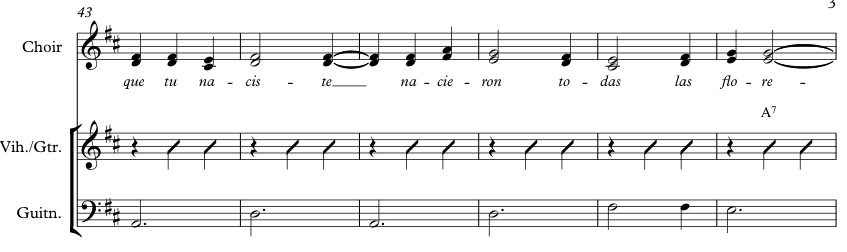 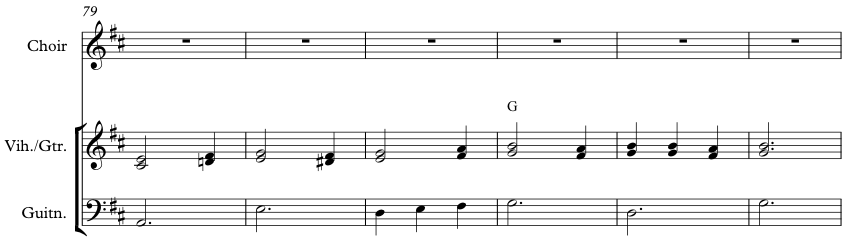 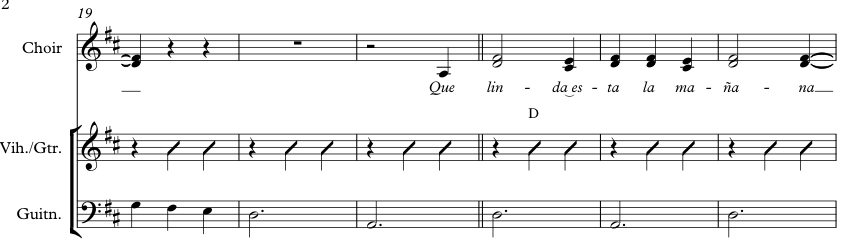 14
Las Mañanitas
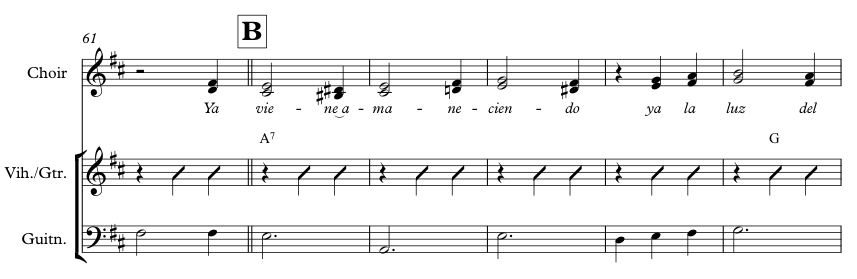 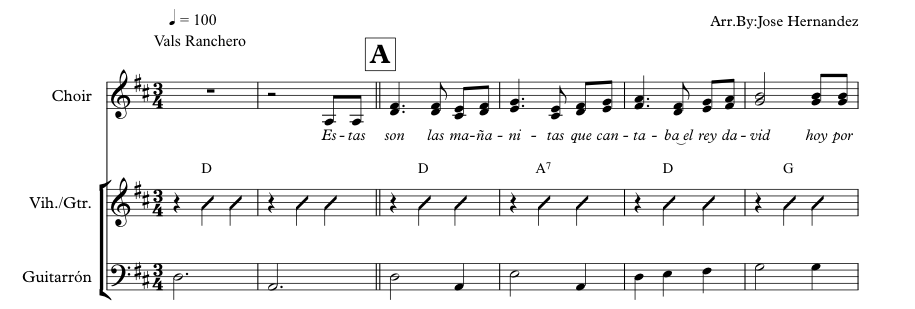 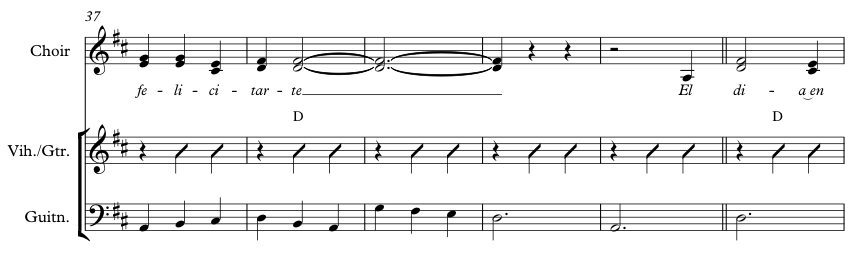 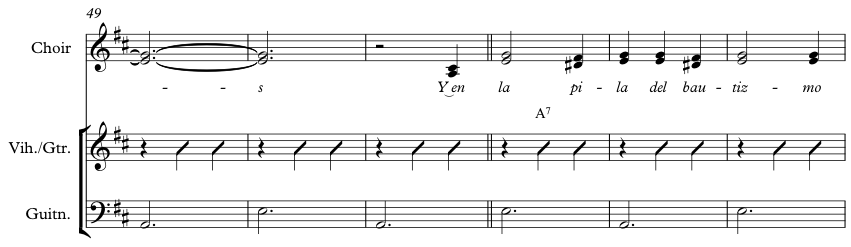 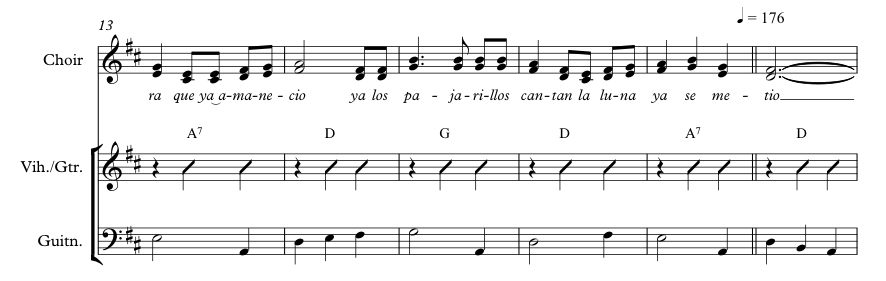 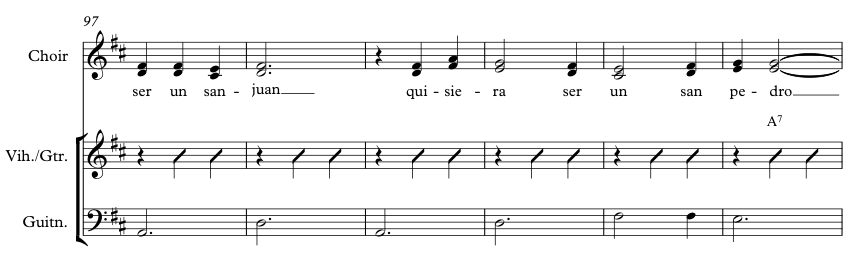 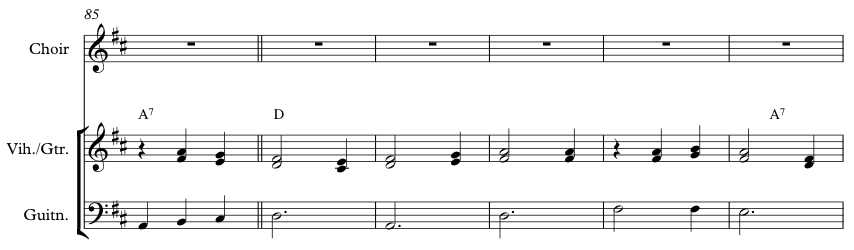 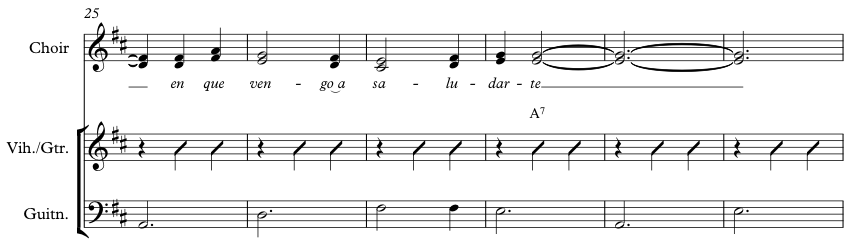 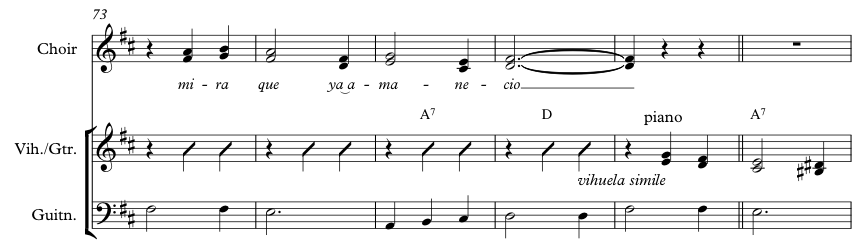 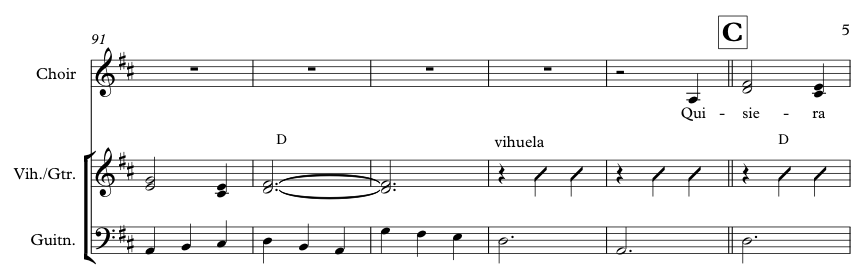 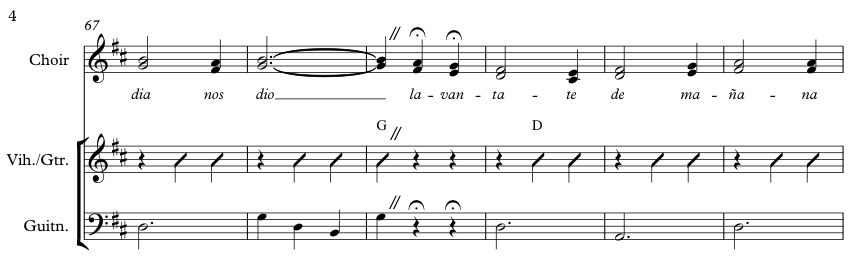 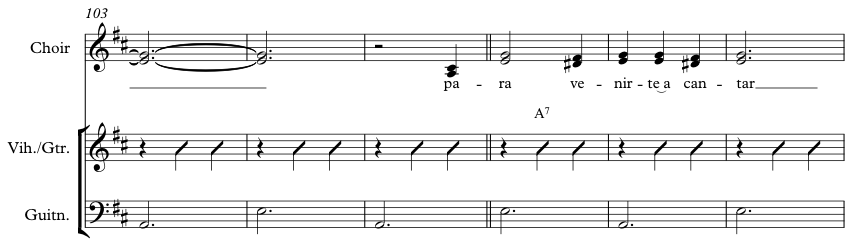 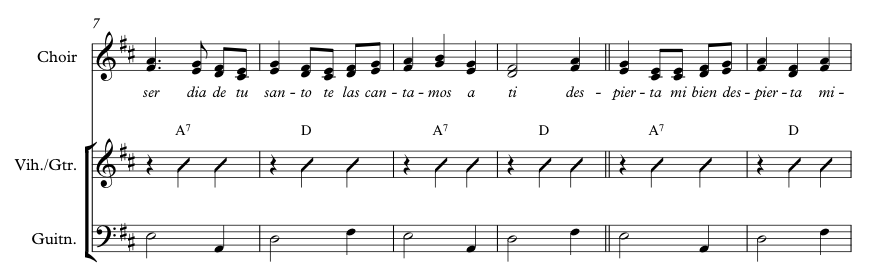 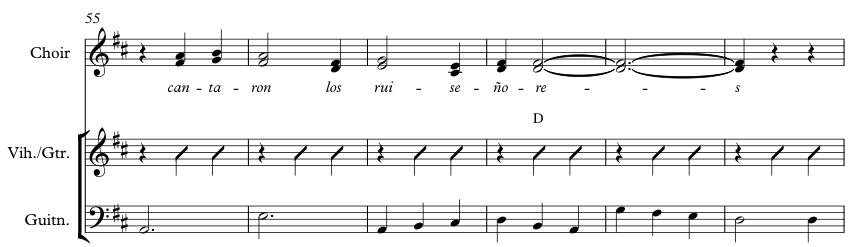 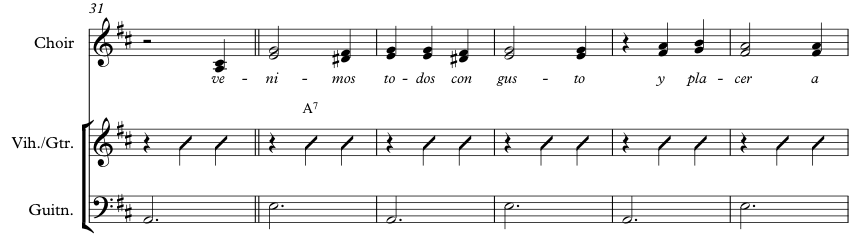 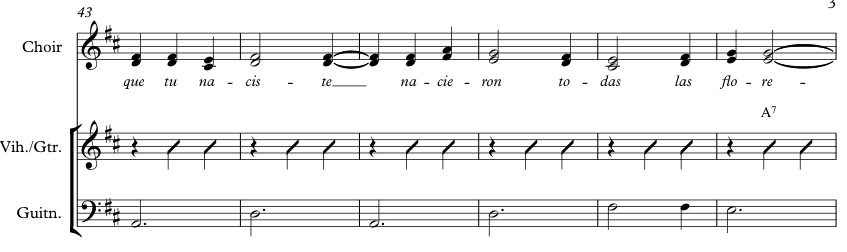 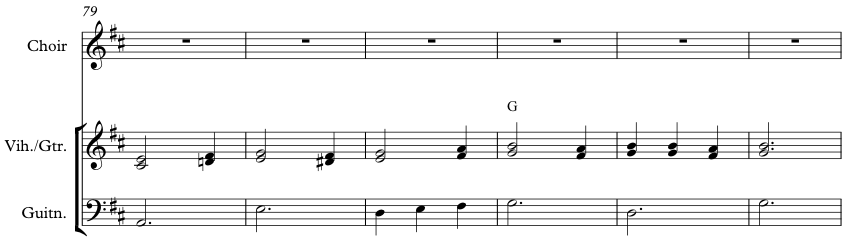 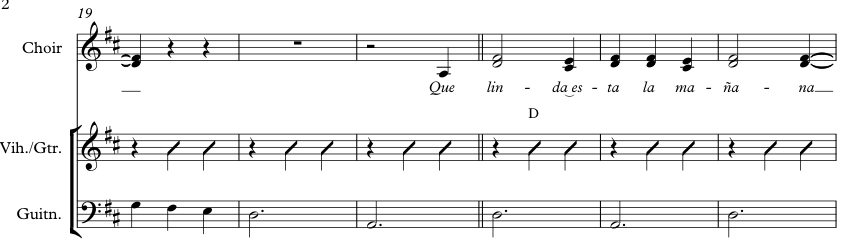 15
Las Mañanitas
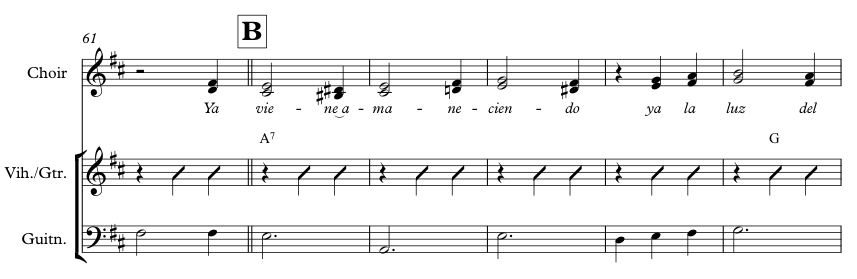 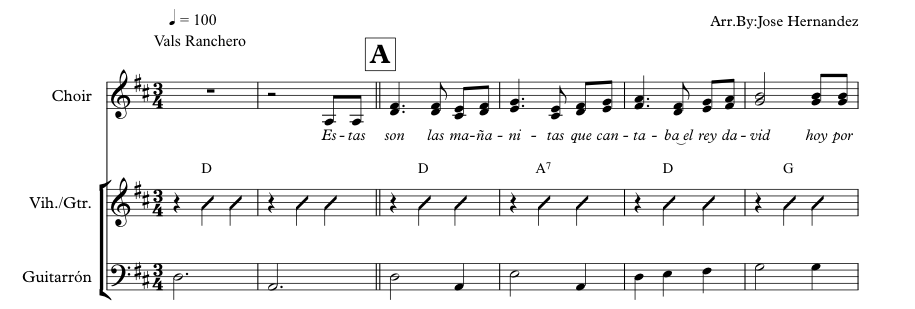 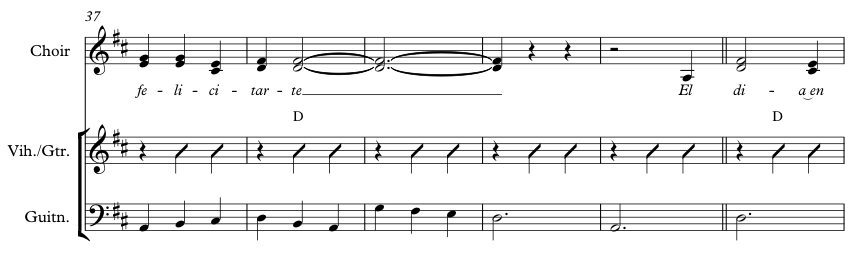 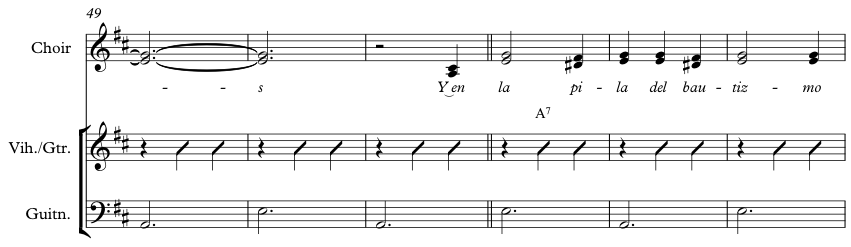 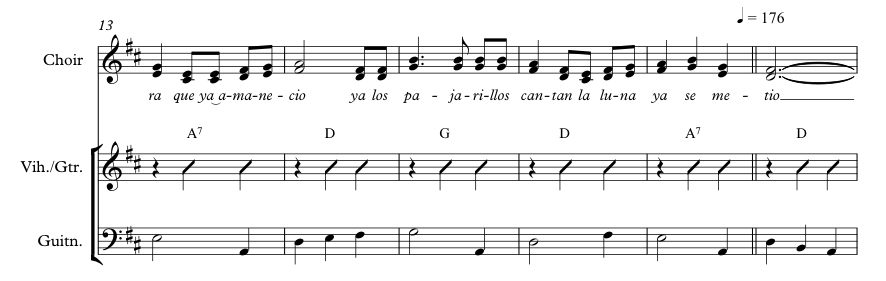 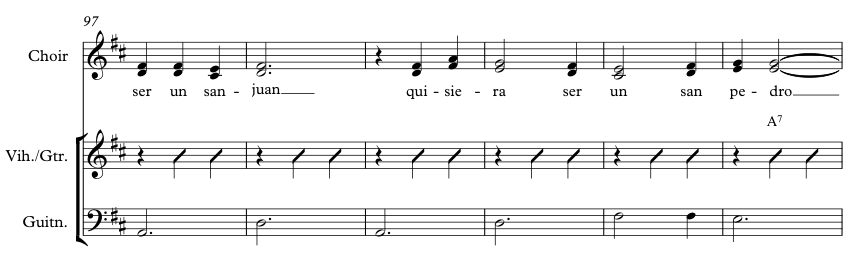 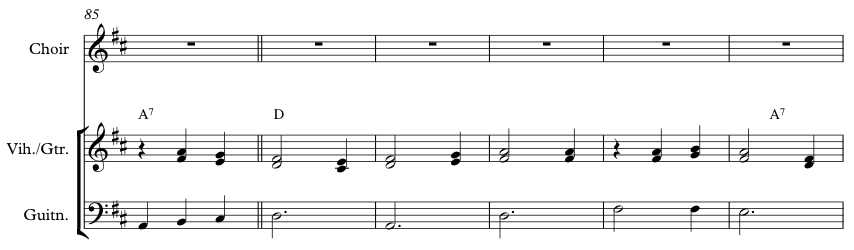 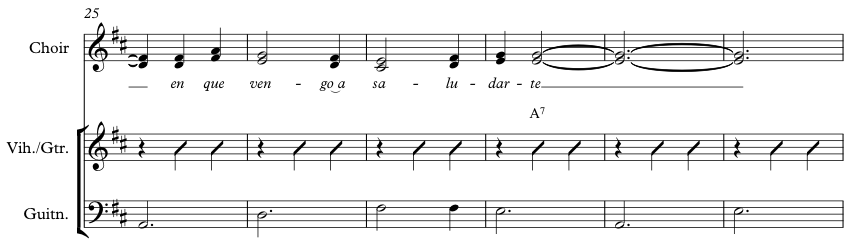 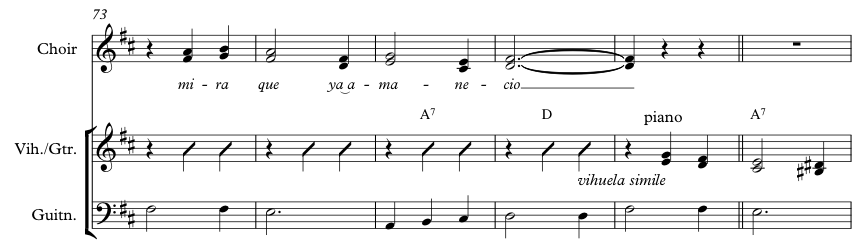 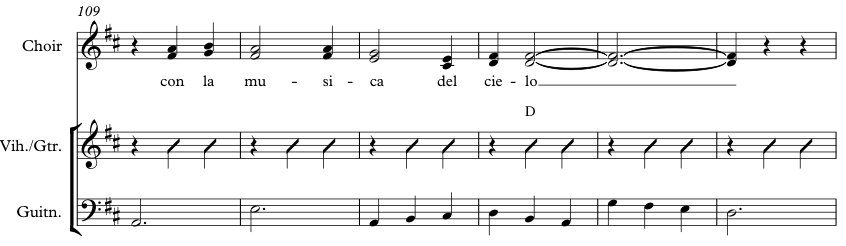 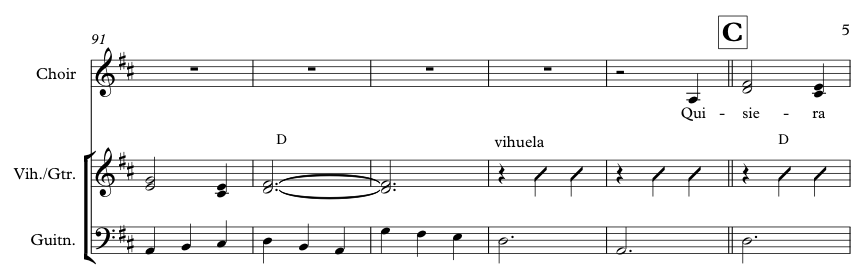 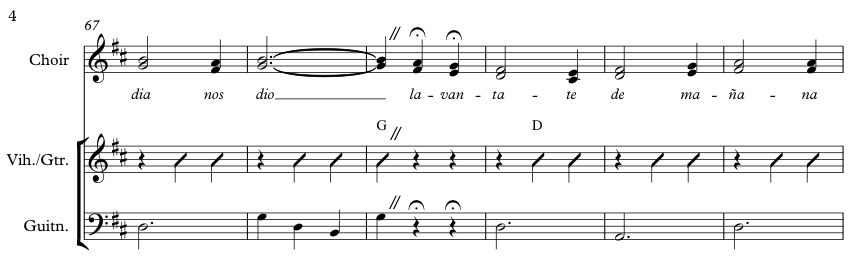 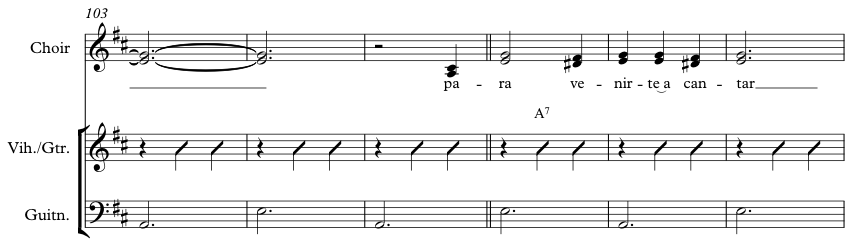 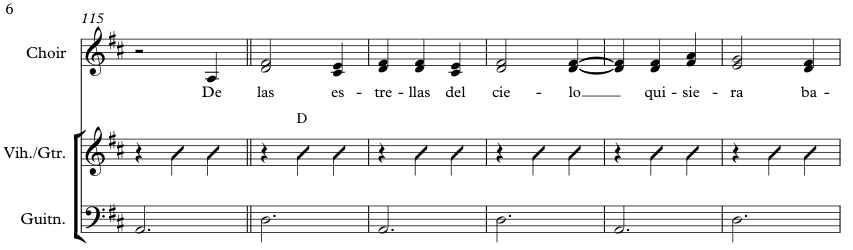 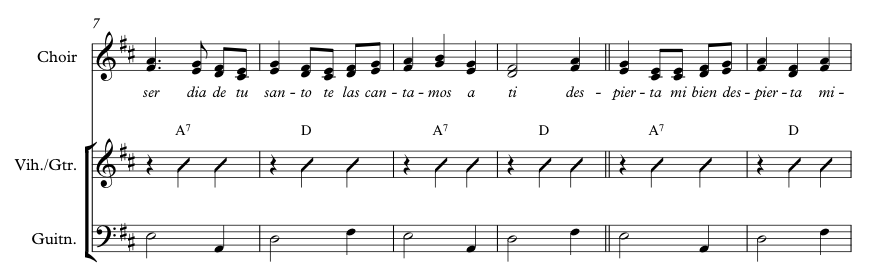 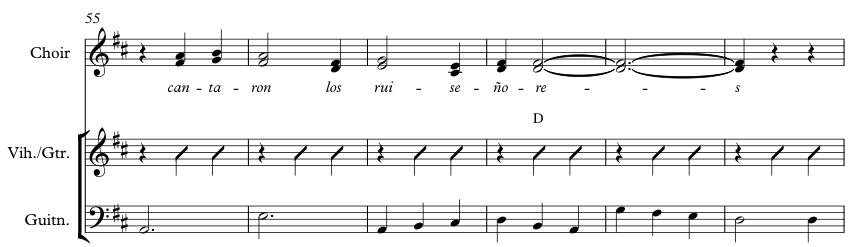 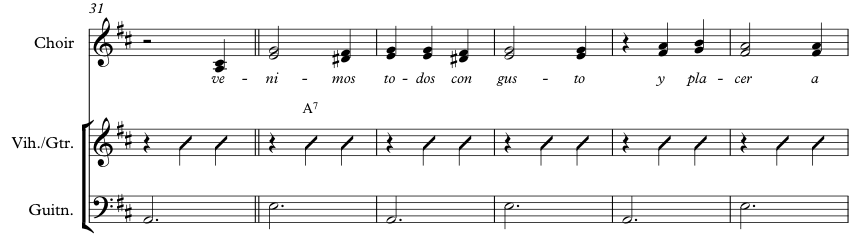 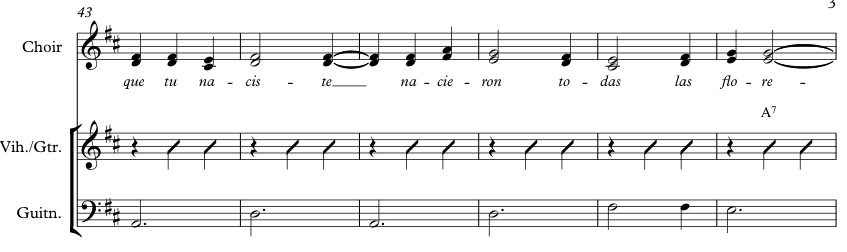 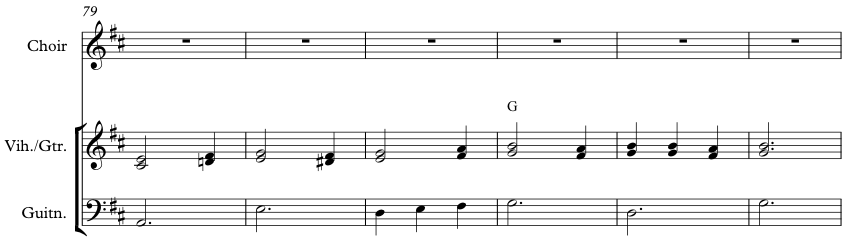 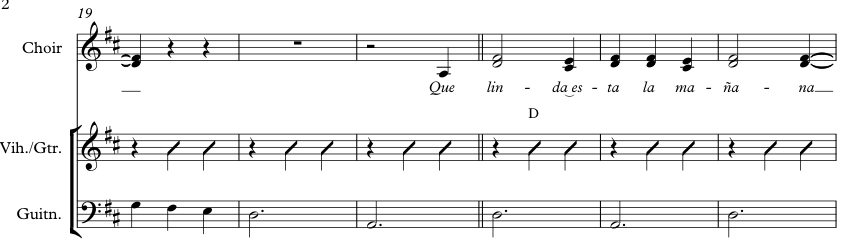 16
Las Mañanitas
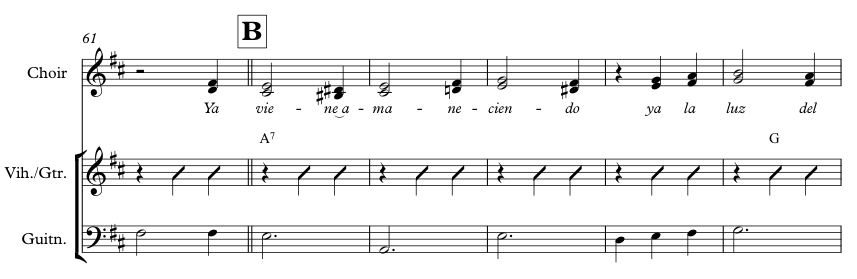 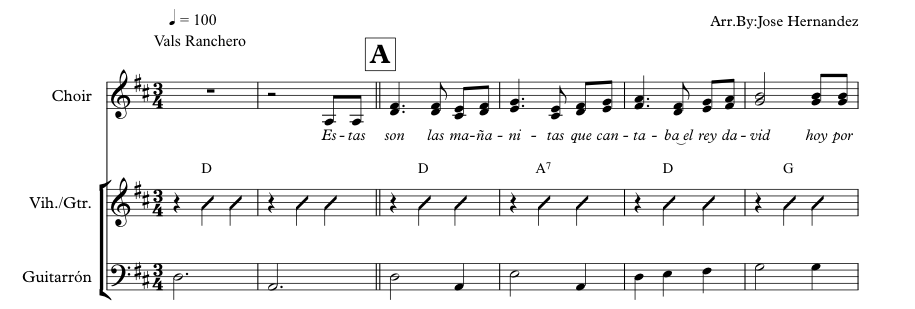 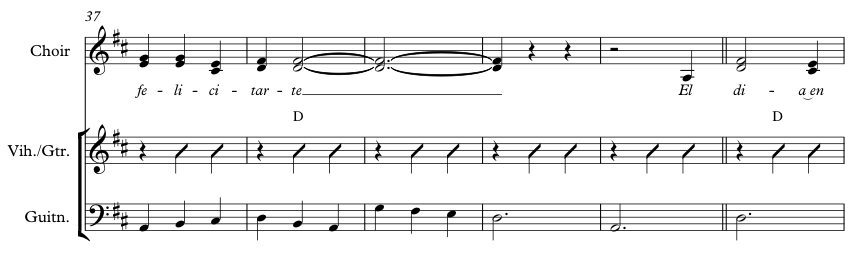 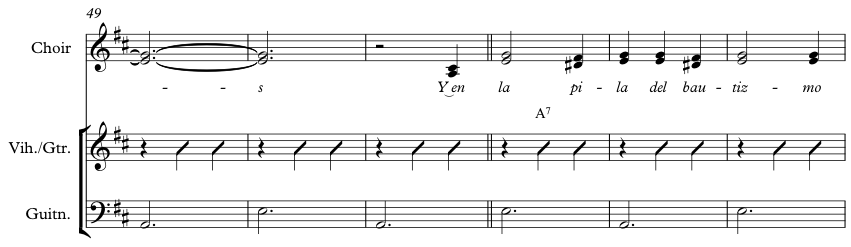 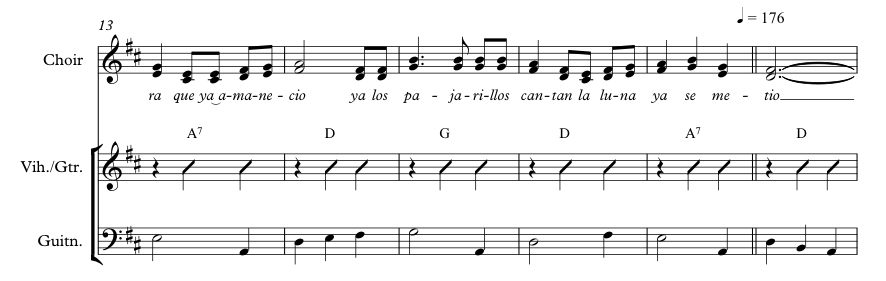 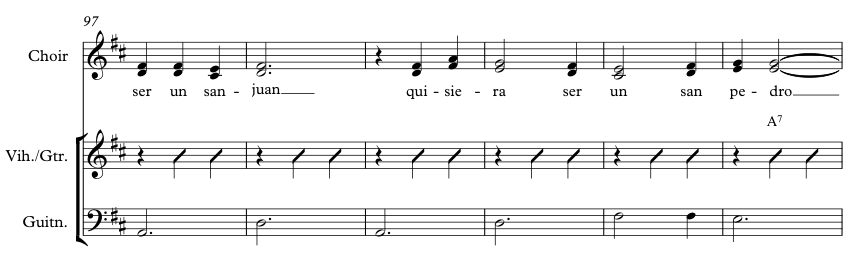 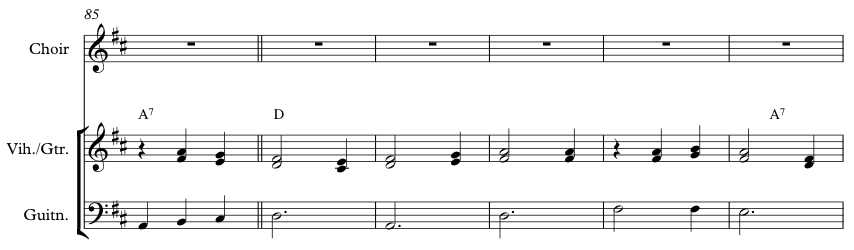 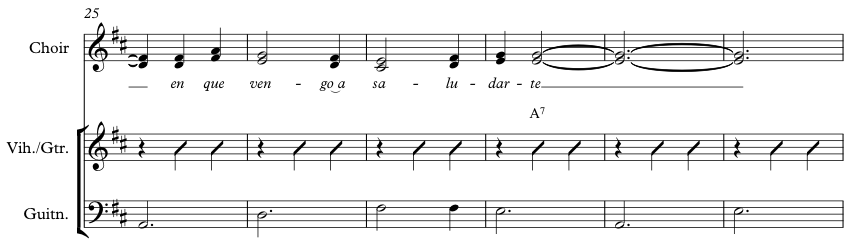 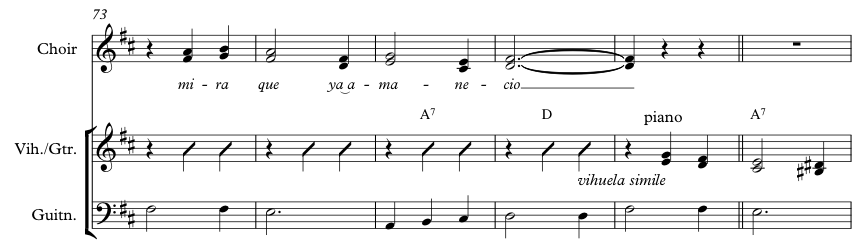 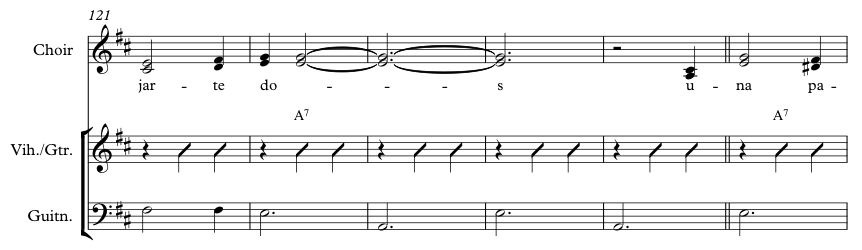 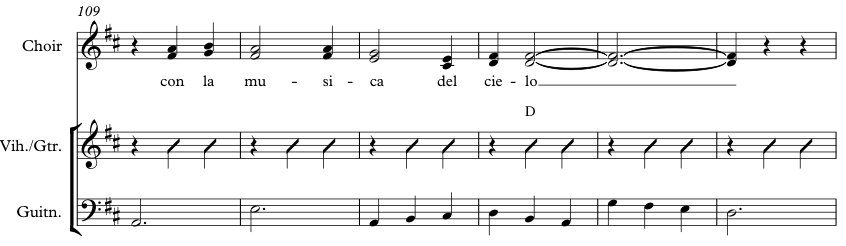 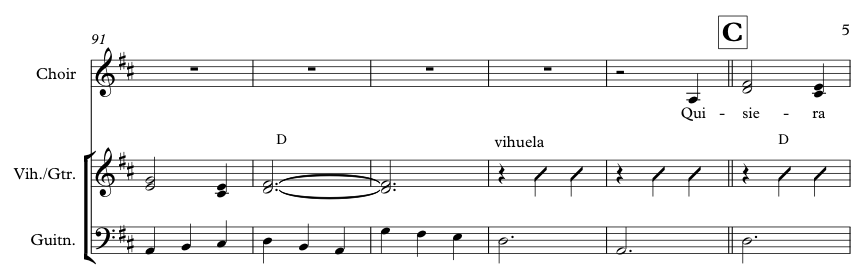 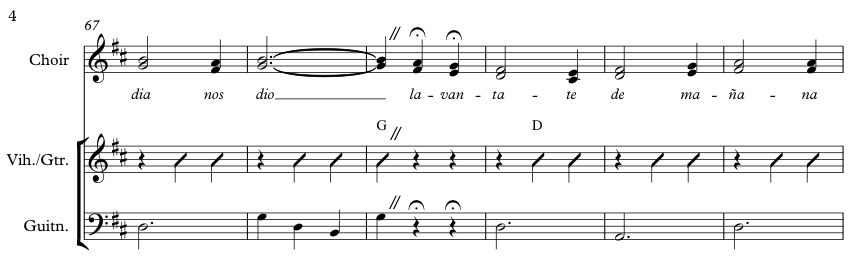 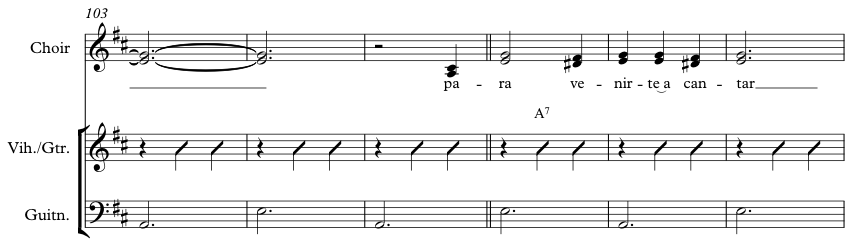 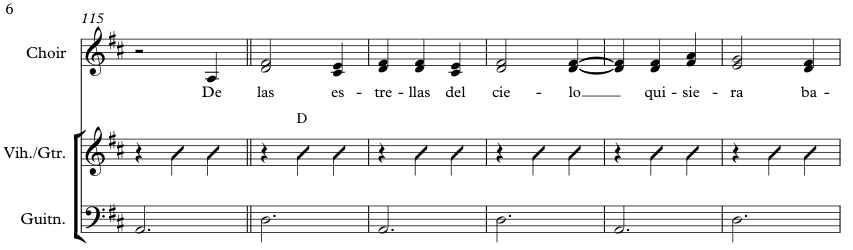 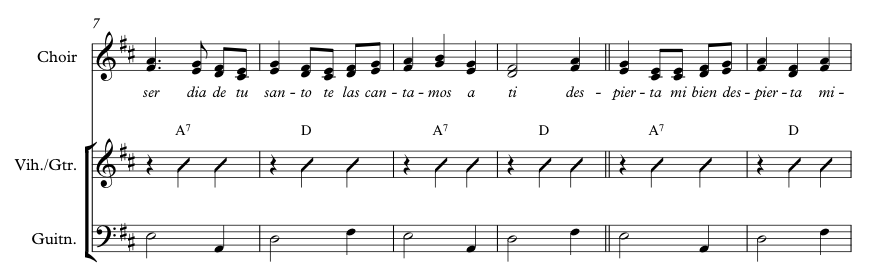 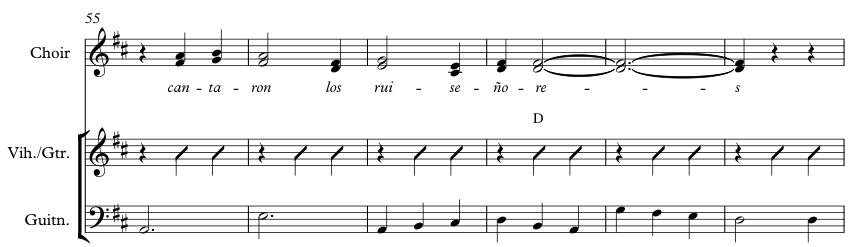 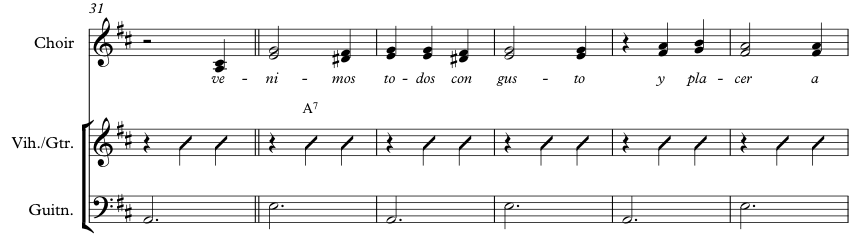 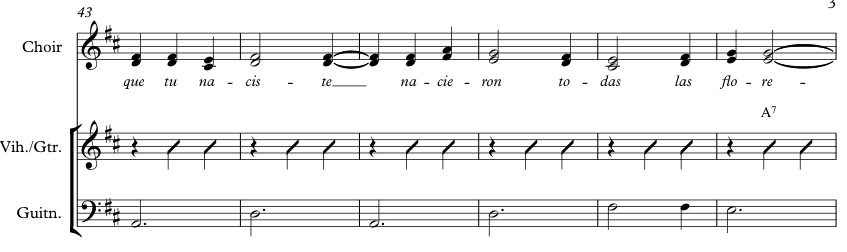 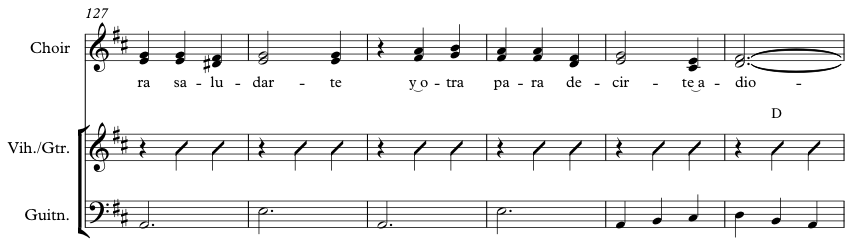 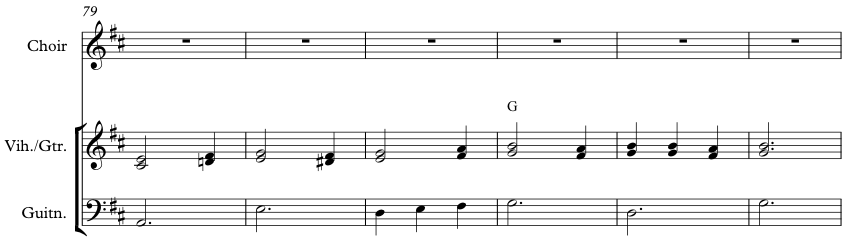 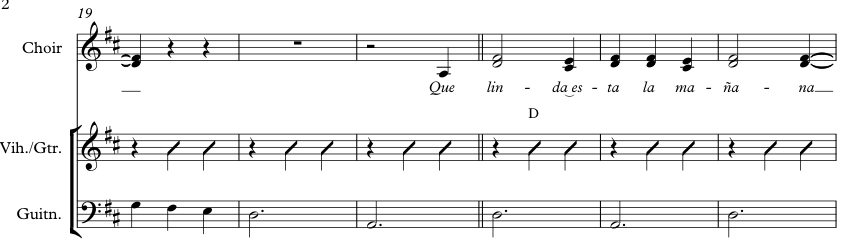 17
Las Mañanitas
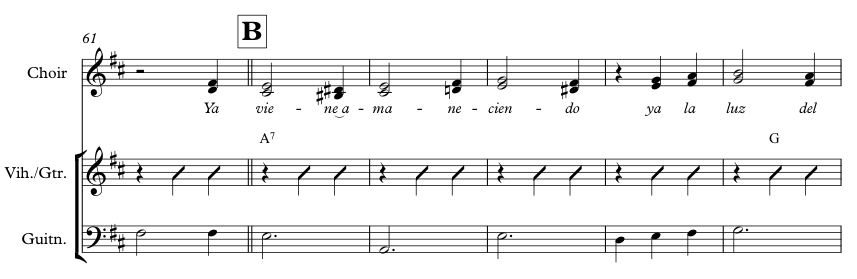 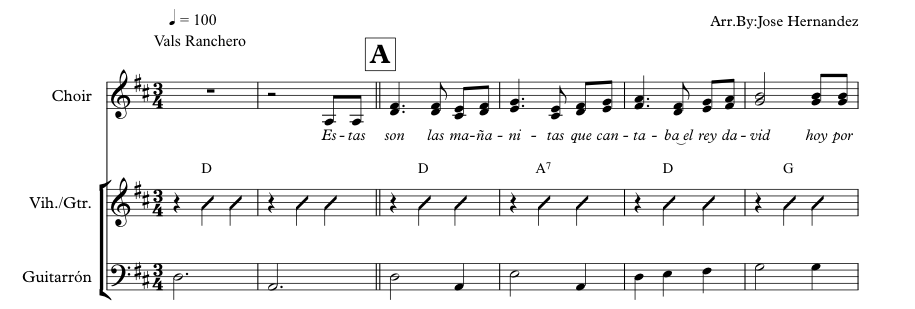 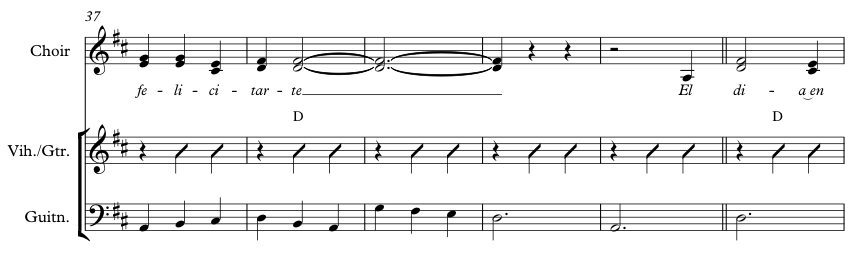 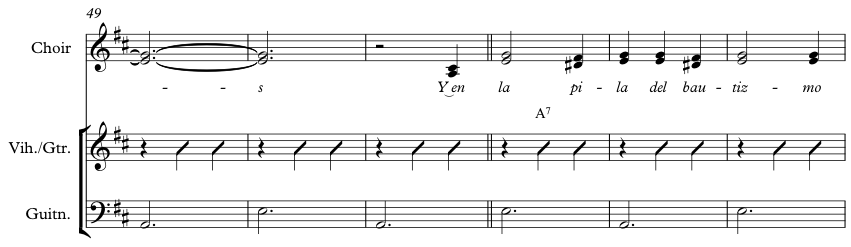 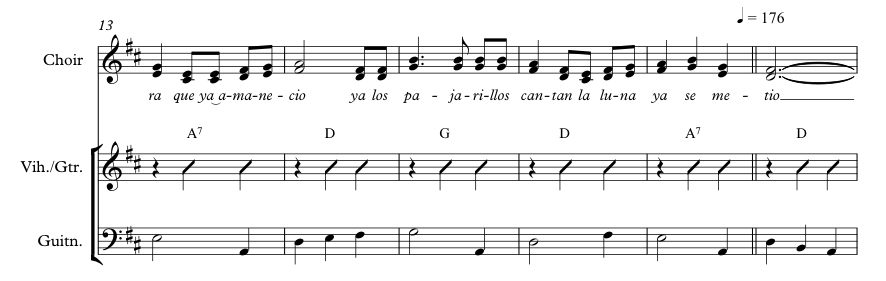 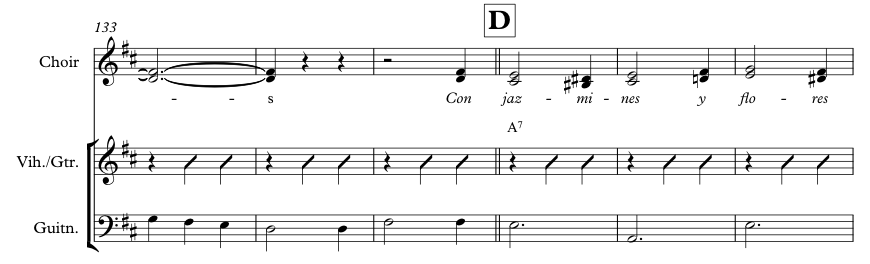 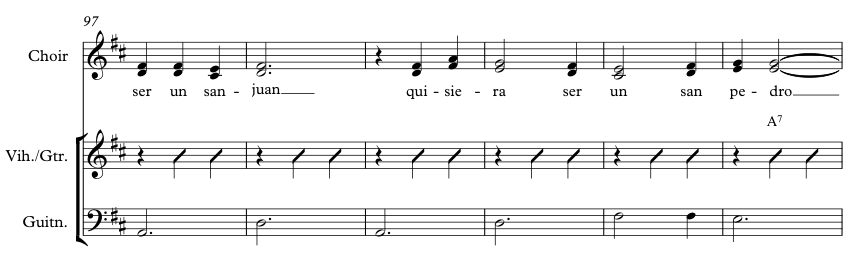 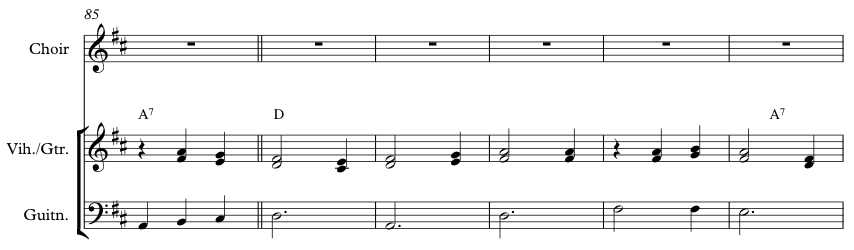 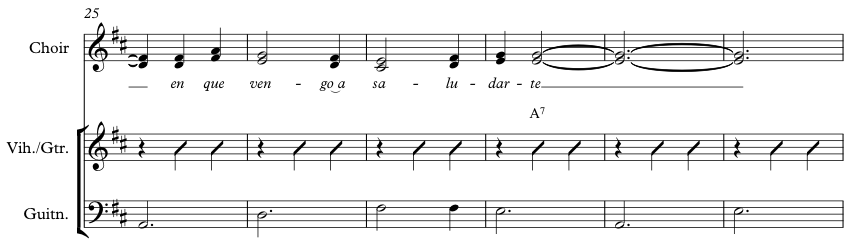 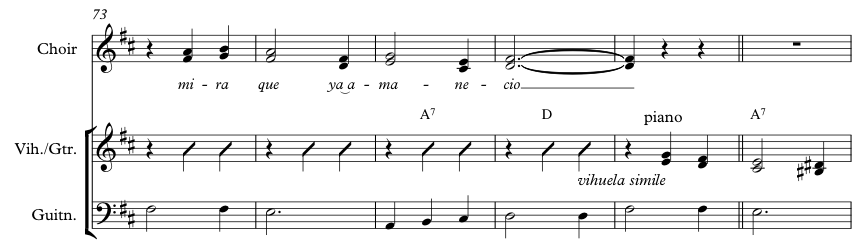 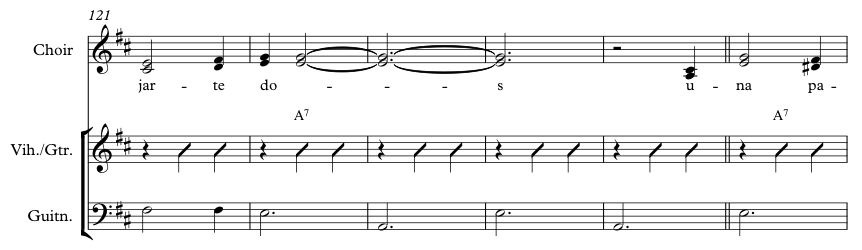 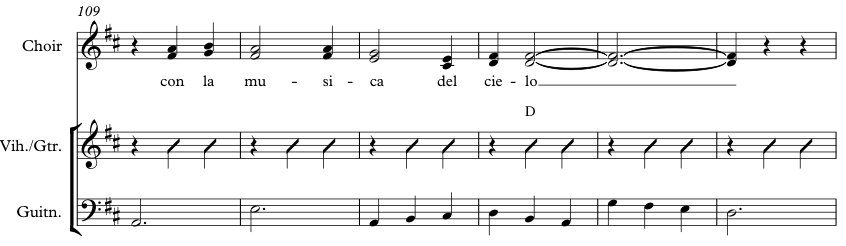 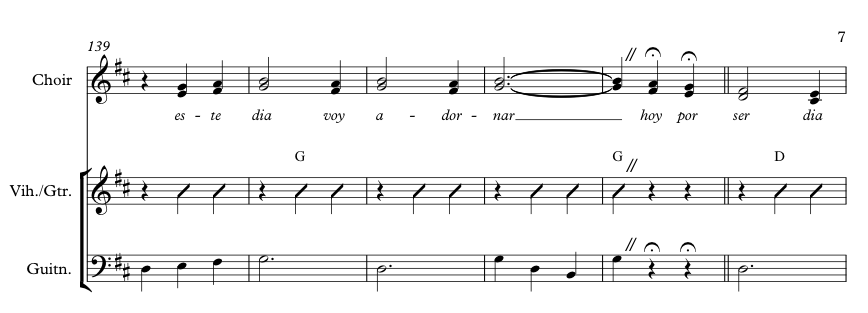 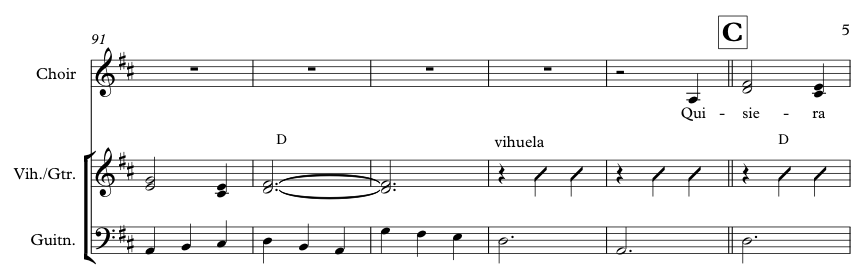 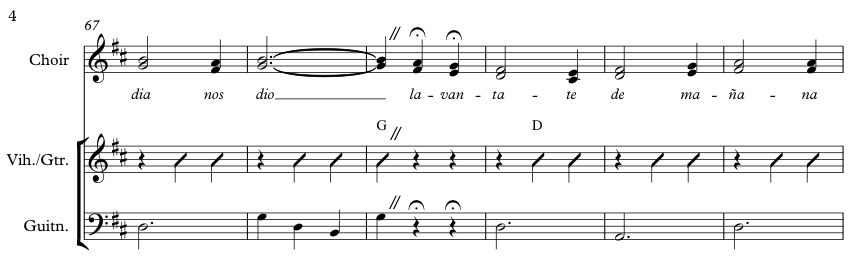 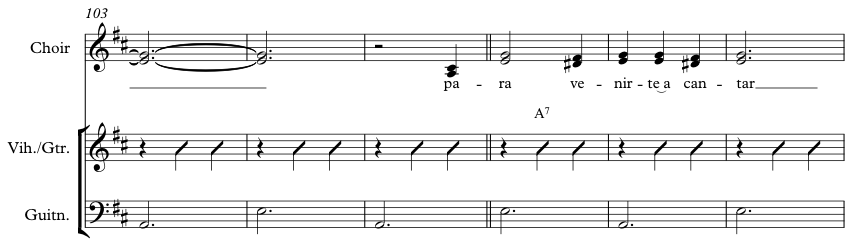 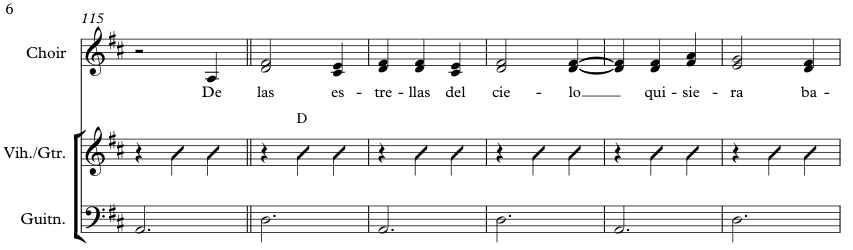 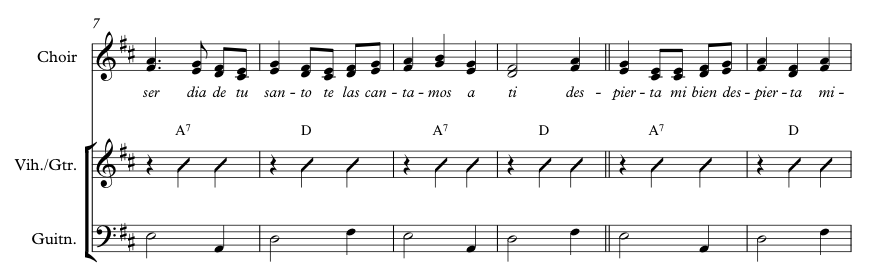 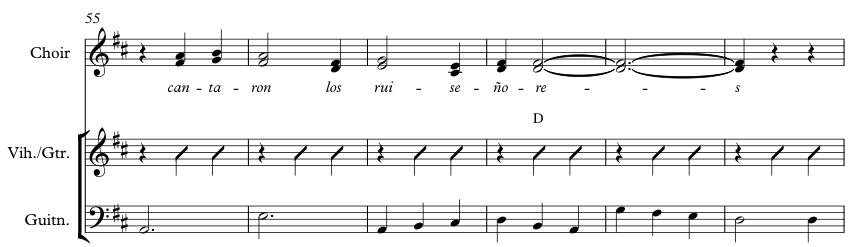 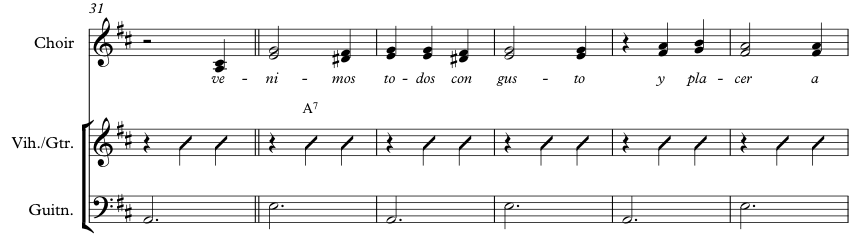 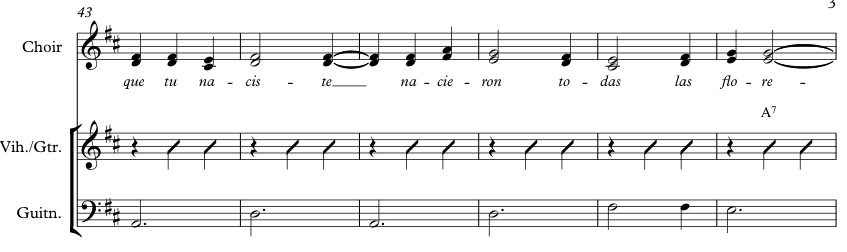 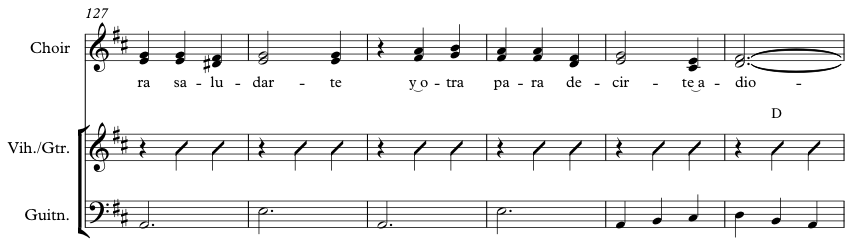 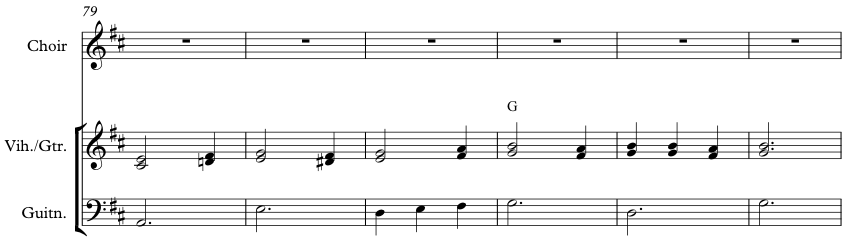 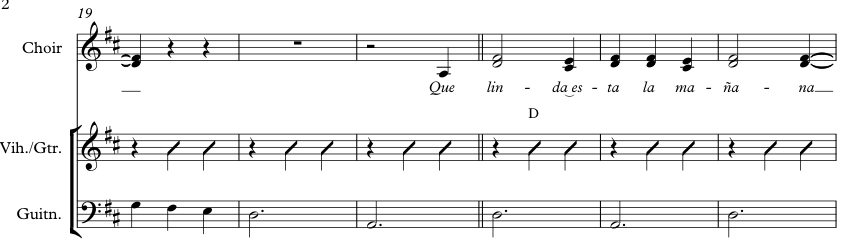 18
Las Mañanitas
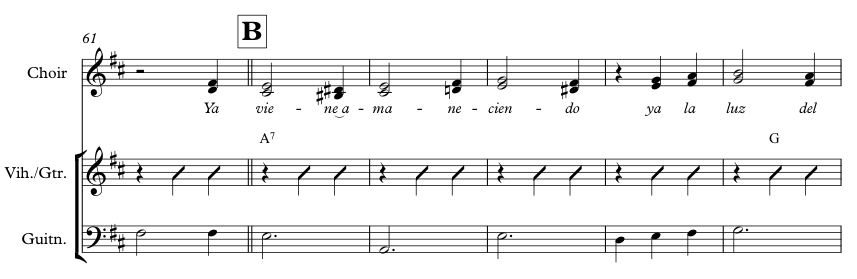 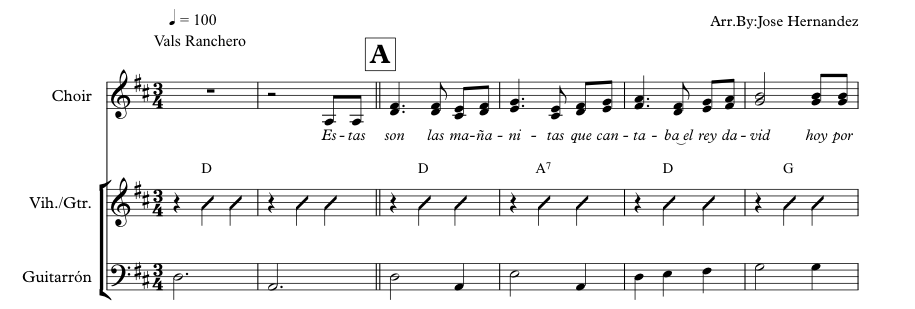 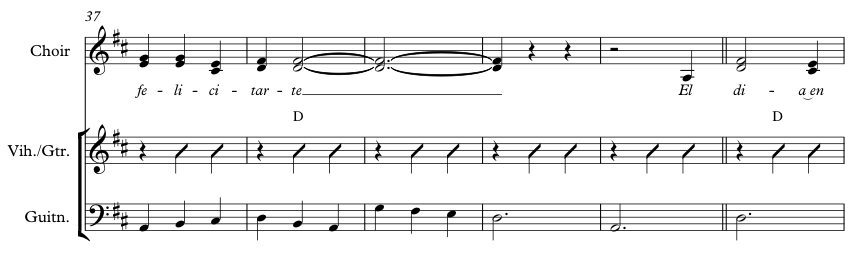 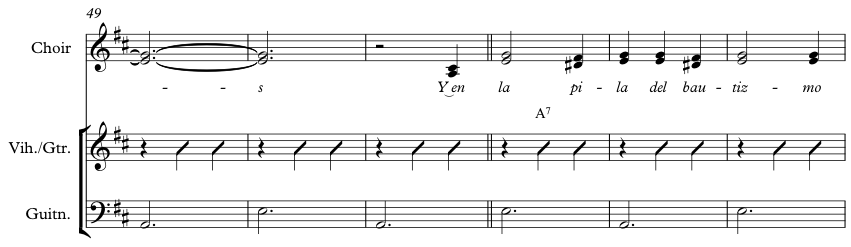 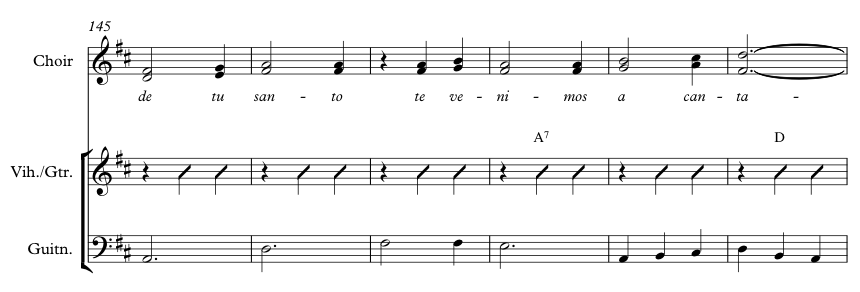 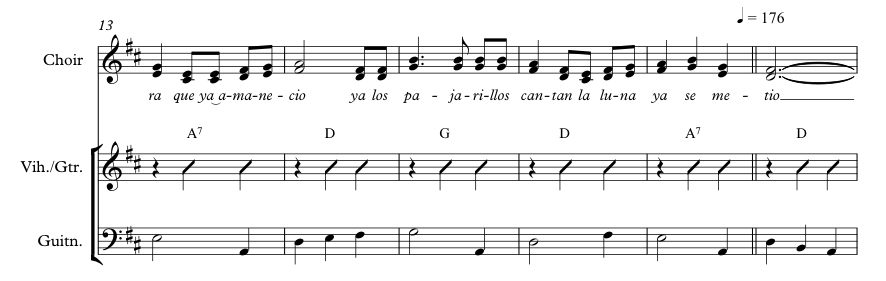 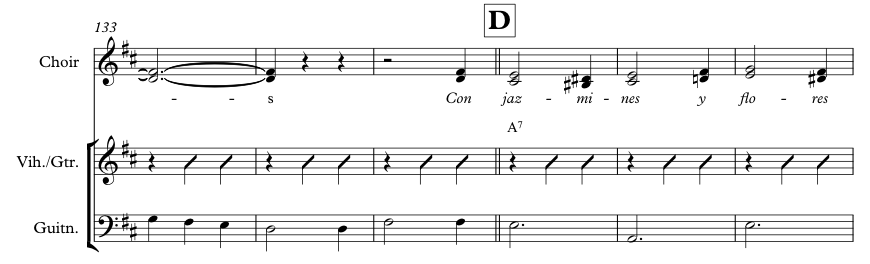 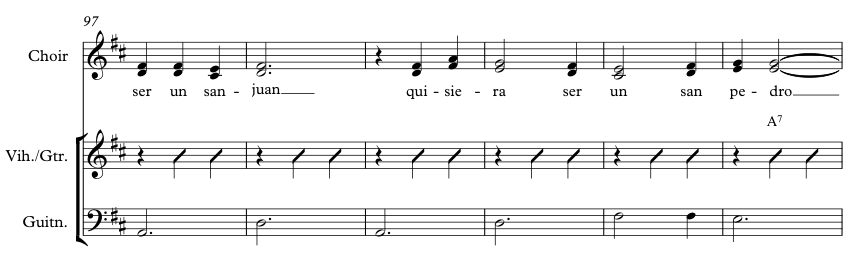 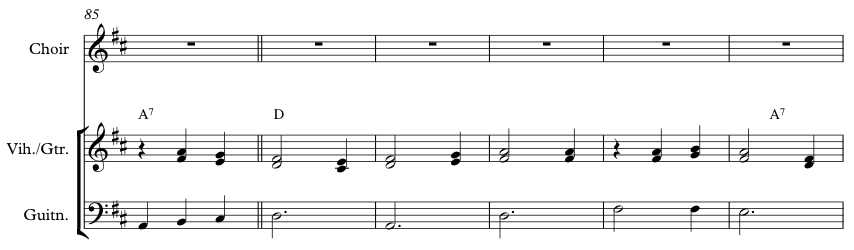 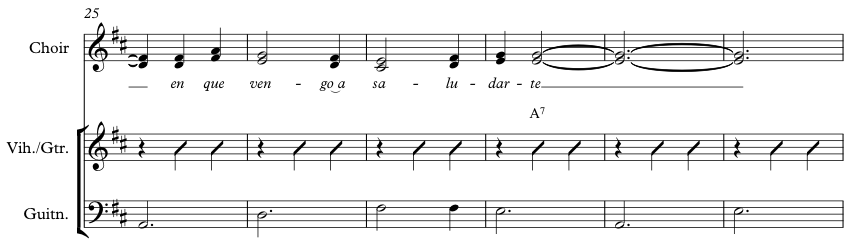 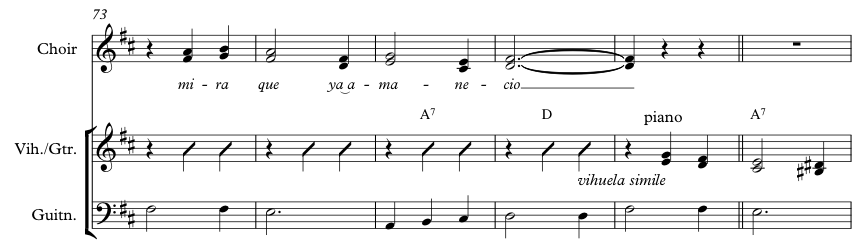 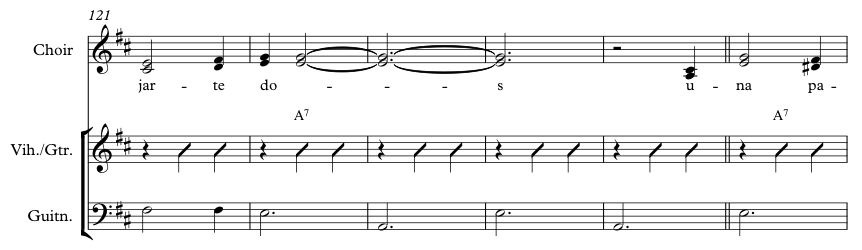 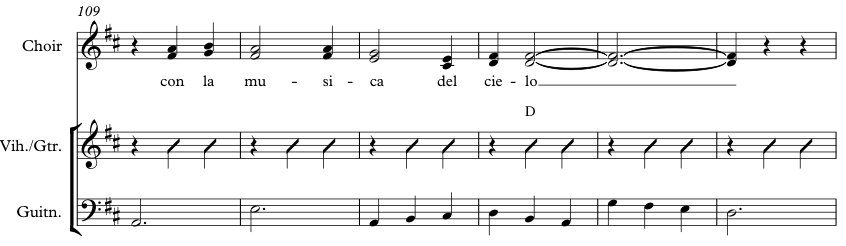 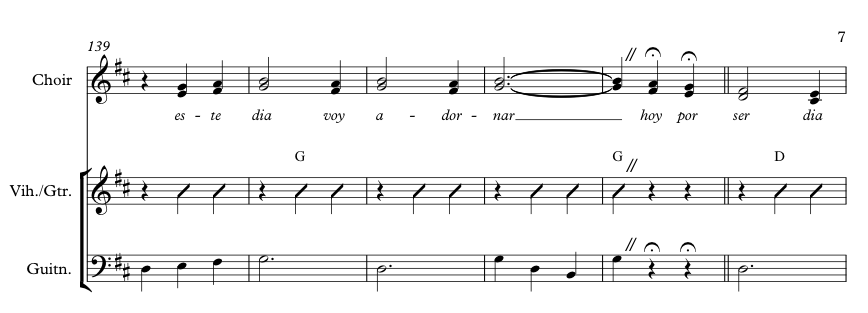 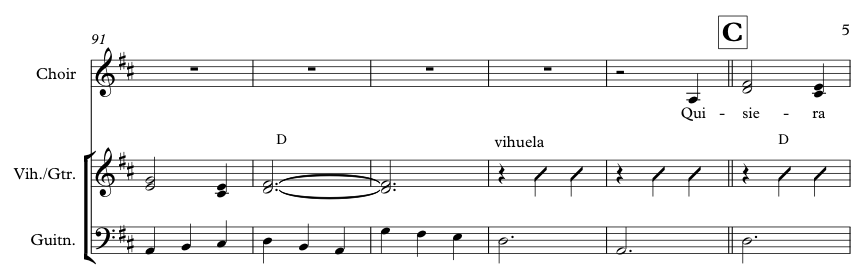 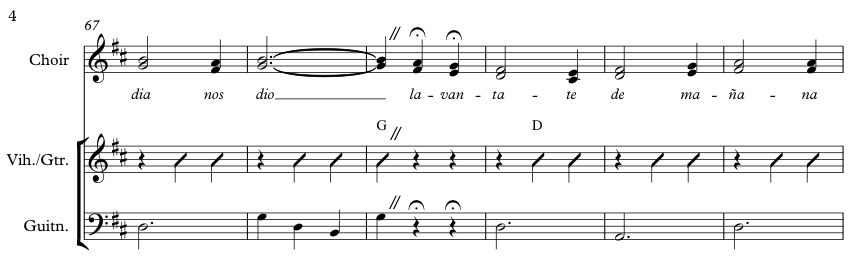 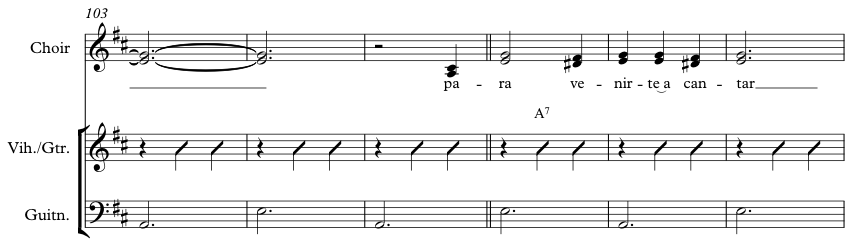 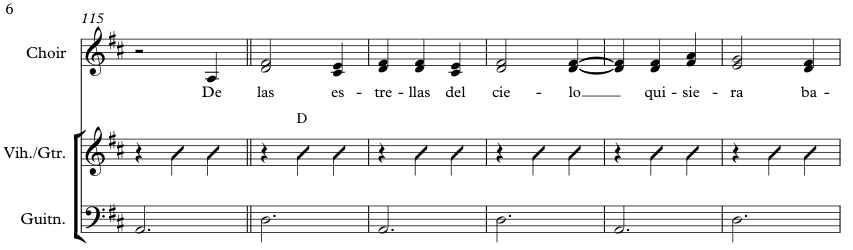 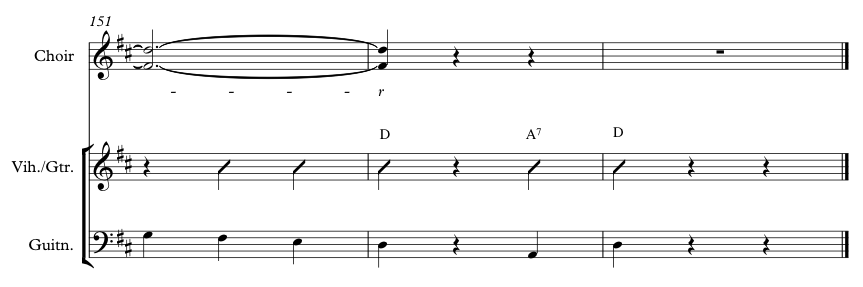 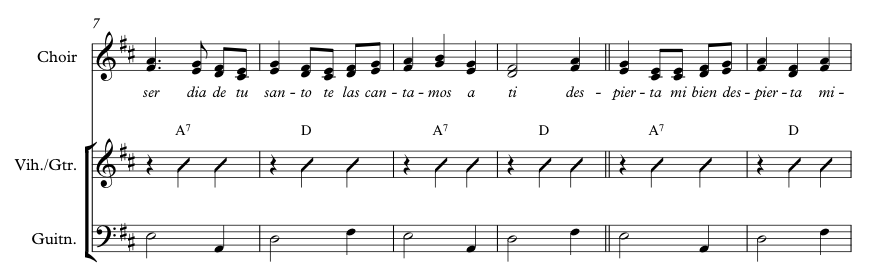 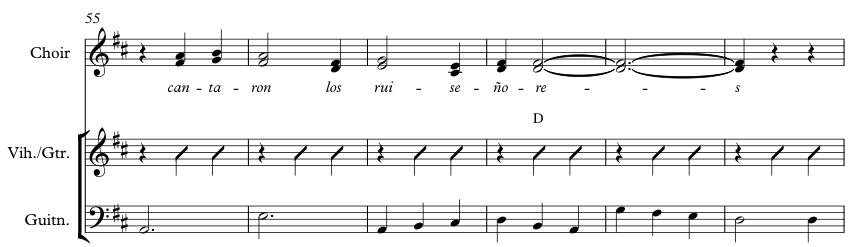 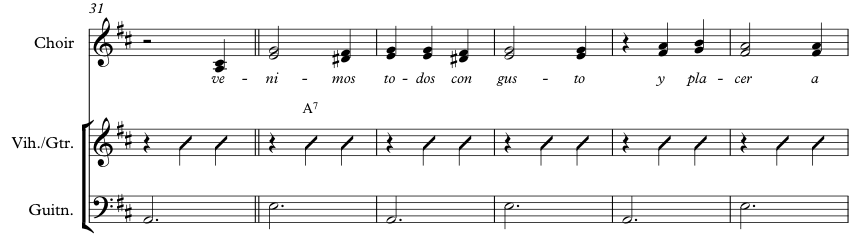 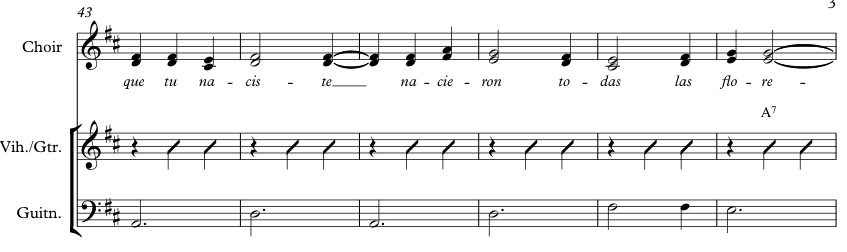 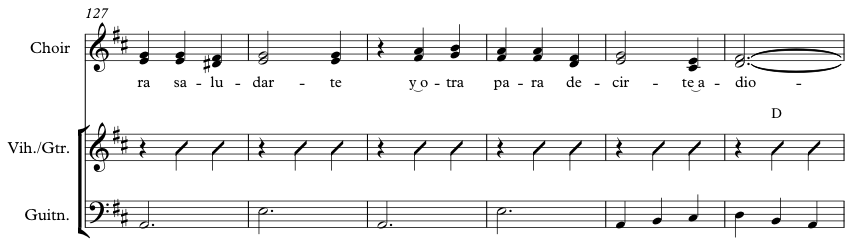 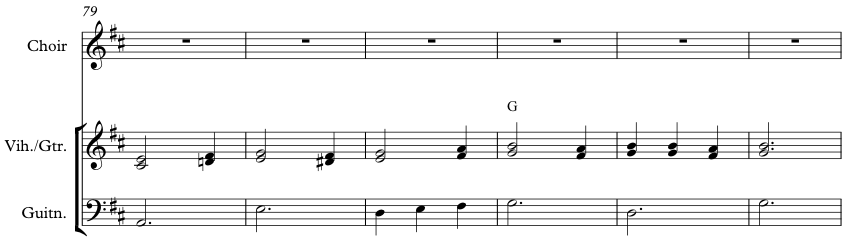 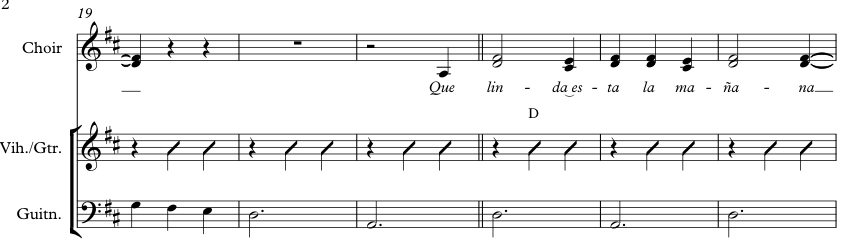 19
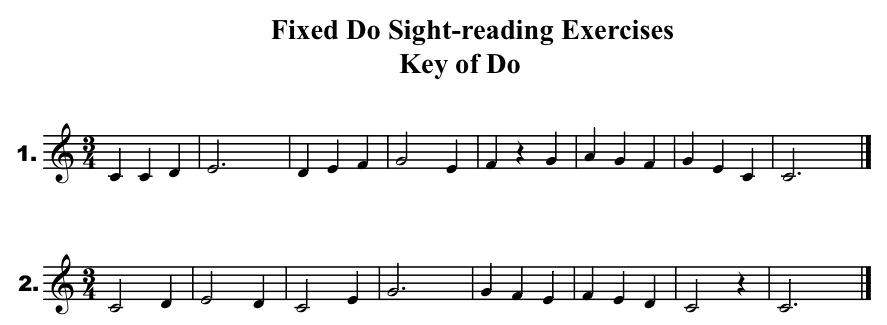 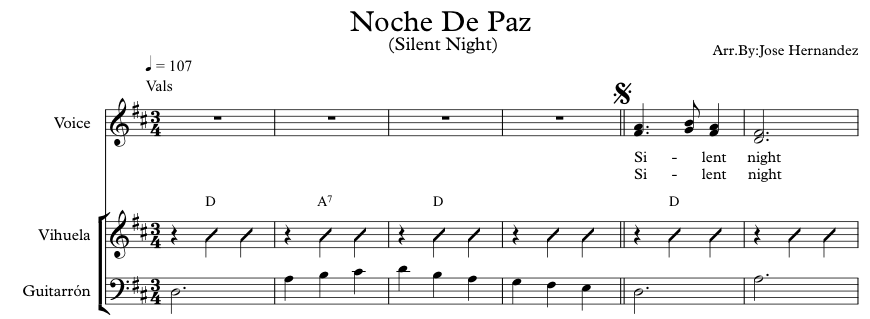 Noche de Paz
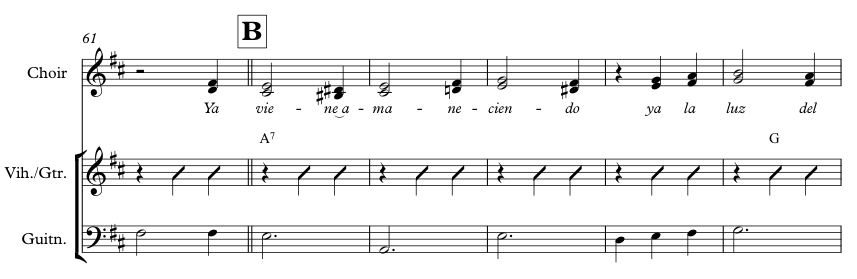 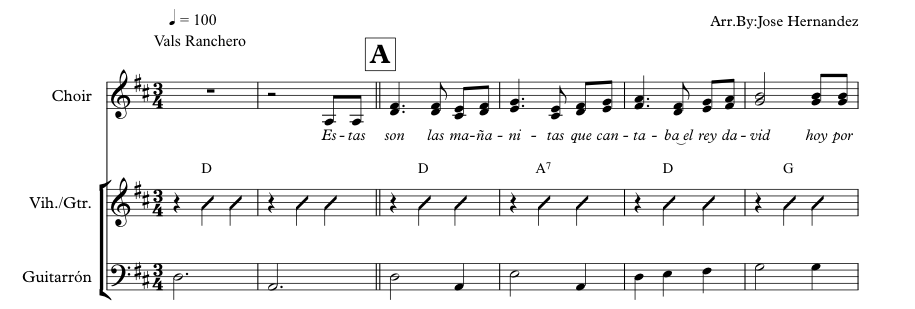 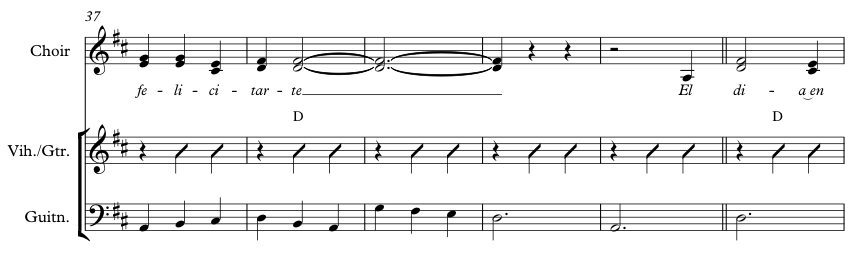 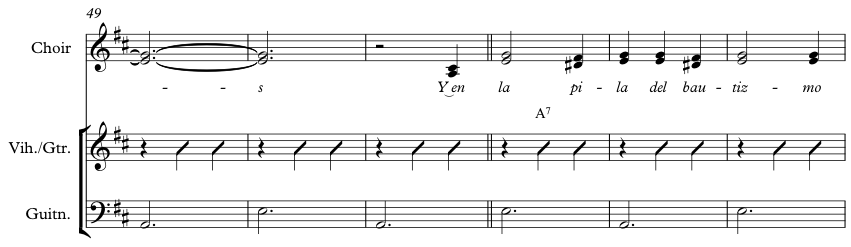 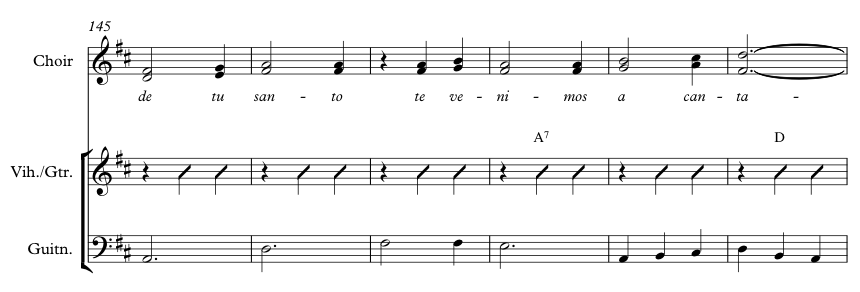 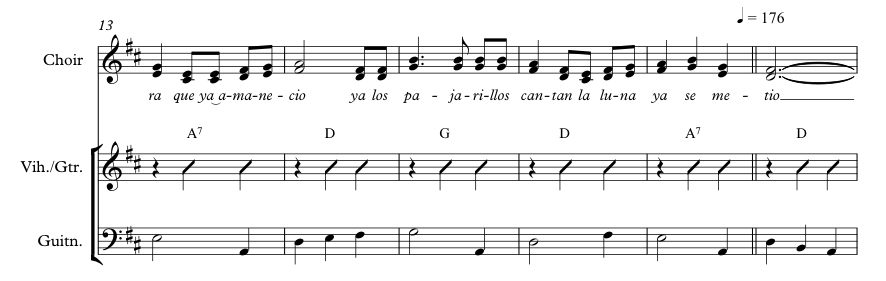 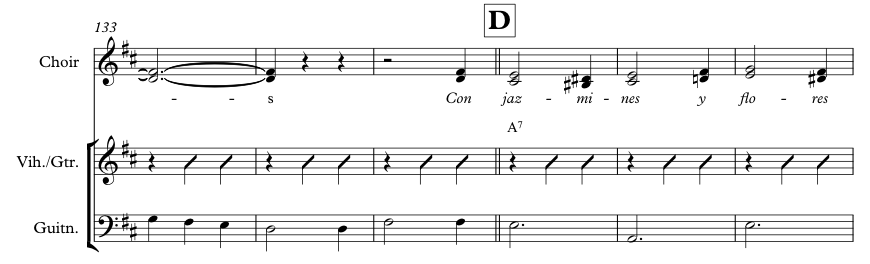 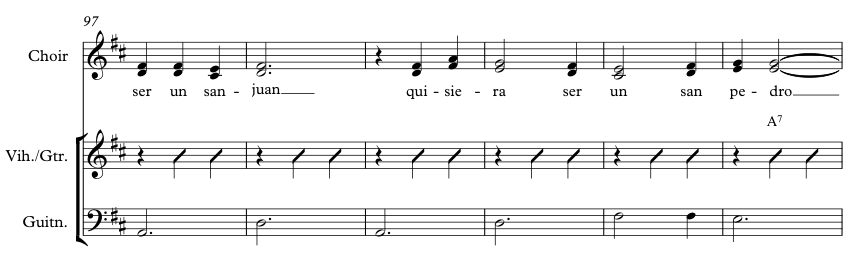 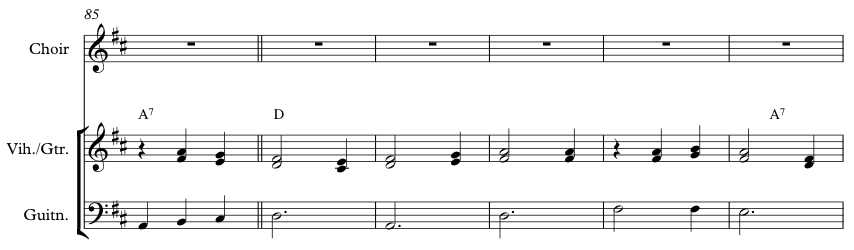 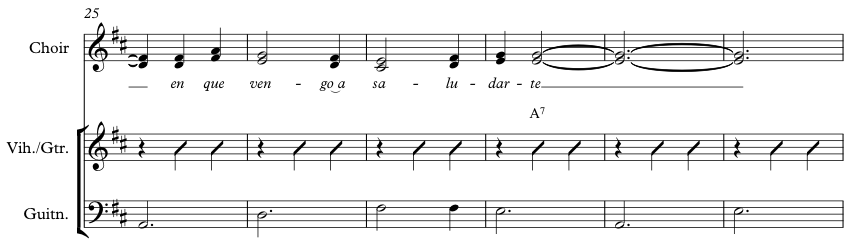 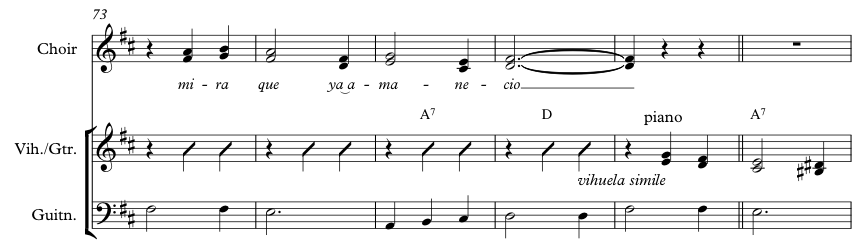 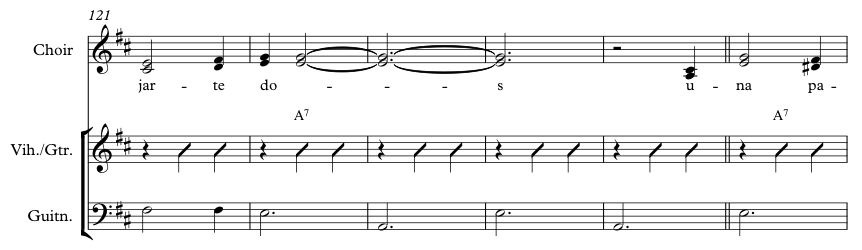 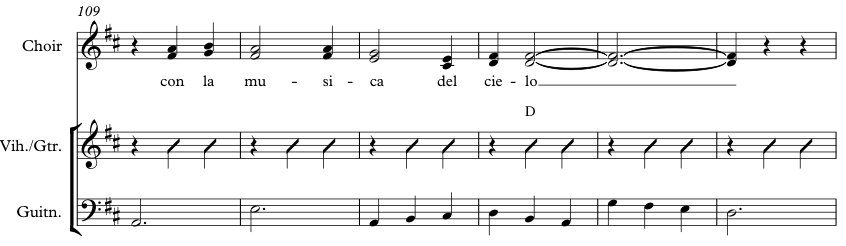 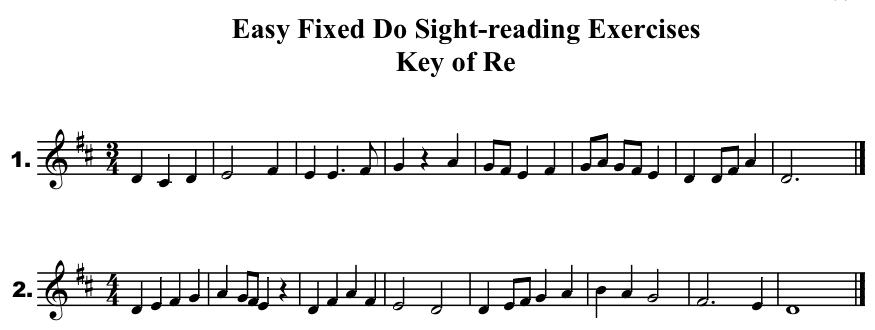 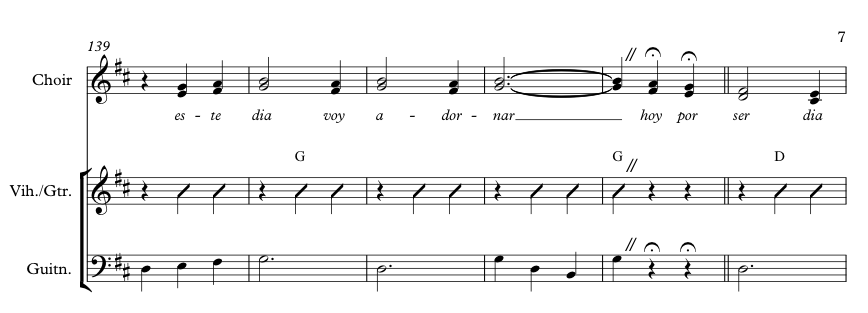 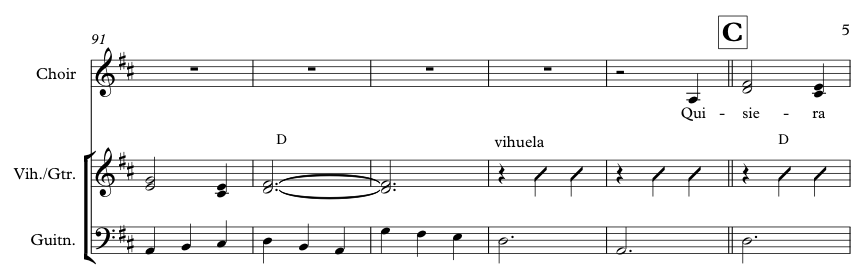 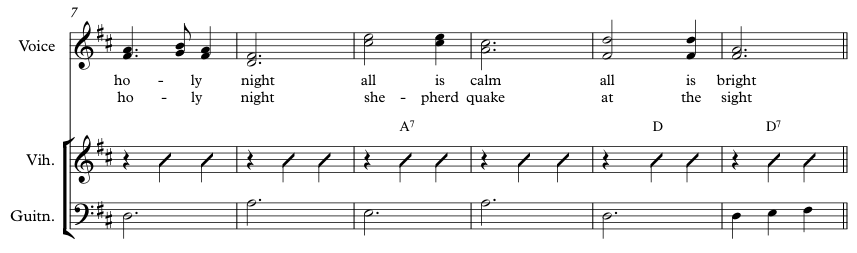 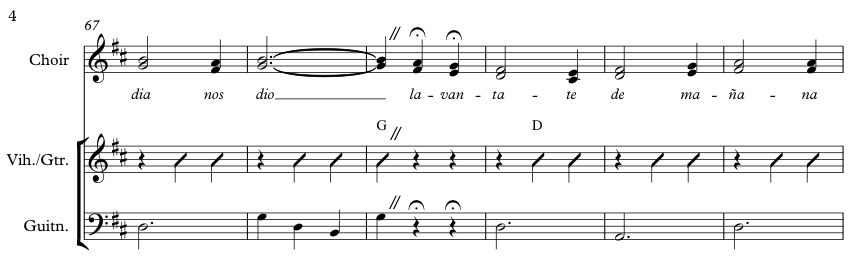 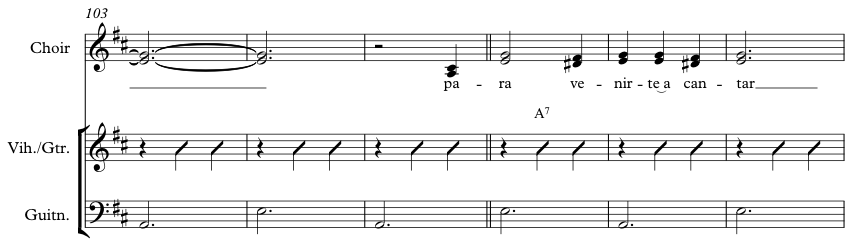 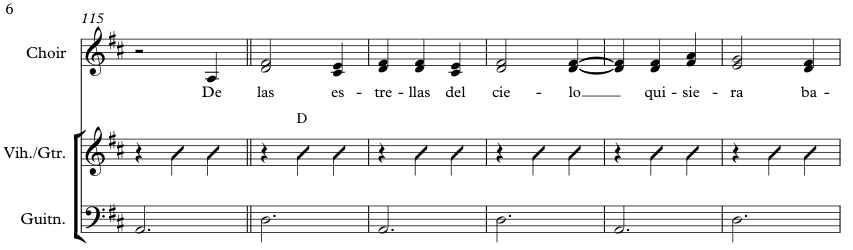 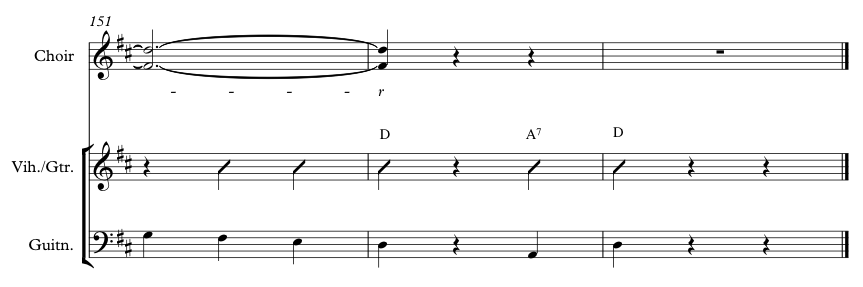 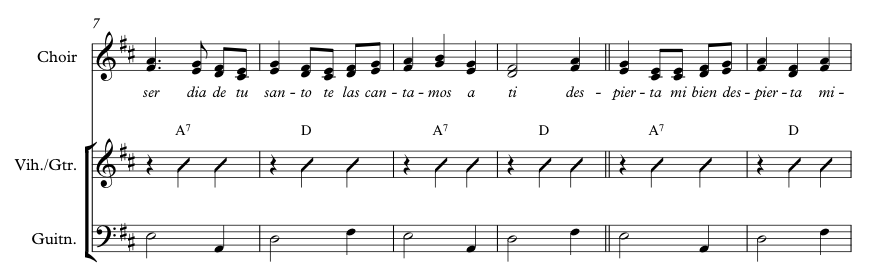 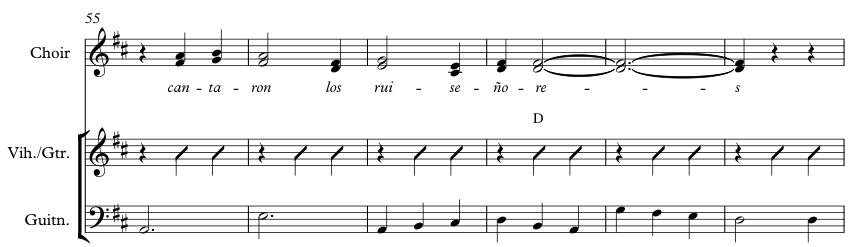 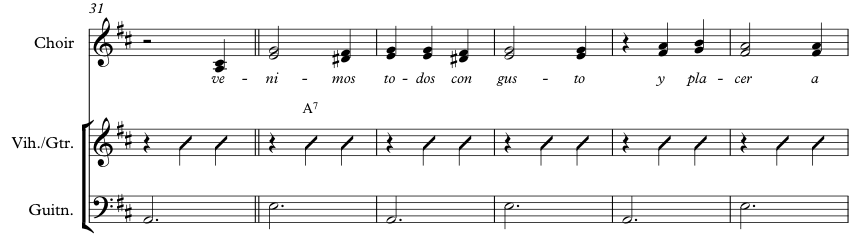 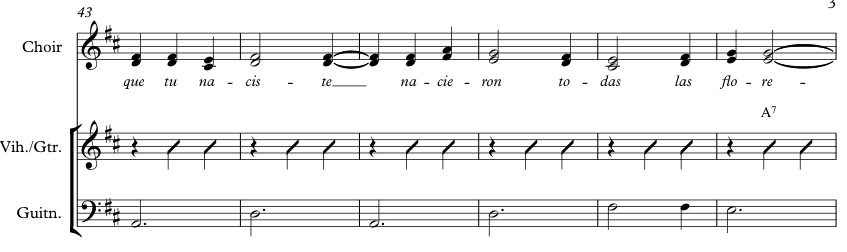 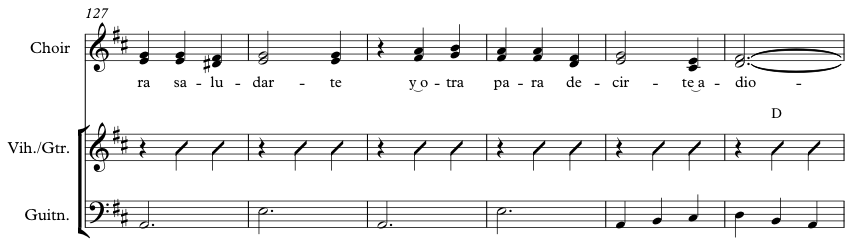 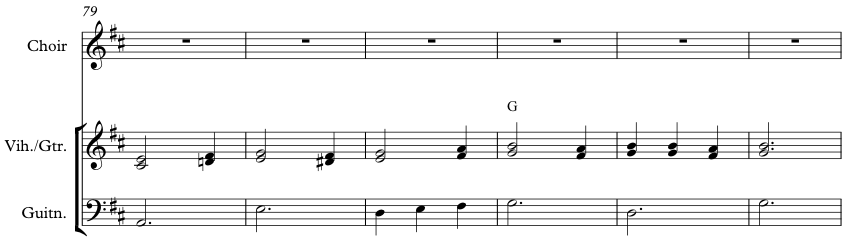 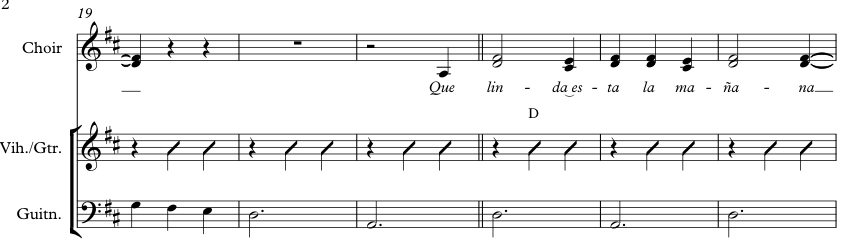 20
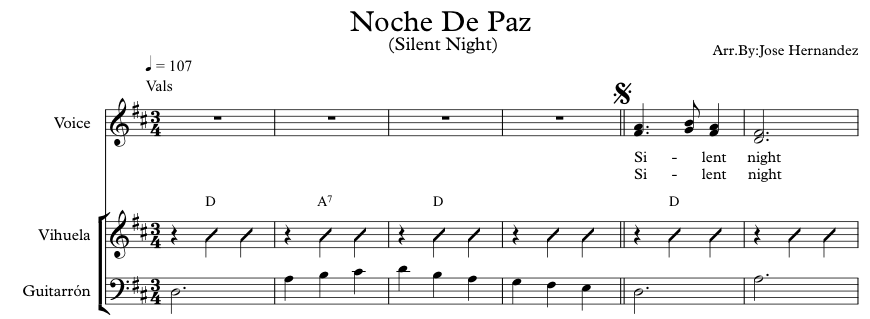 Noche de Paz
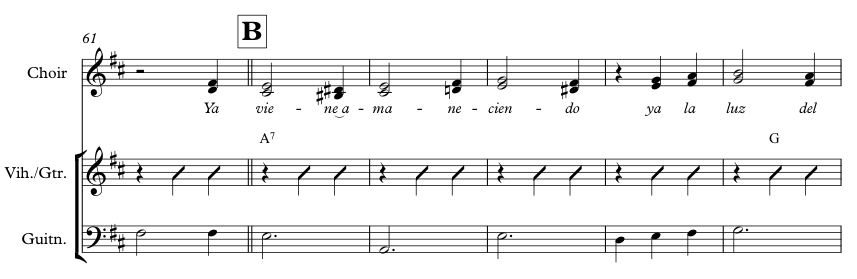 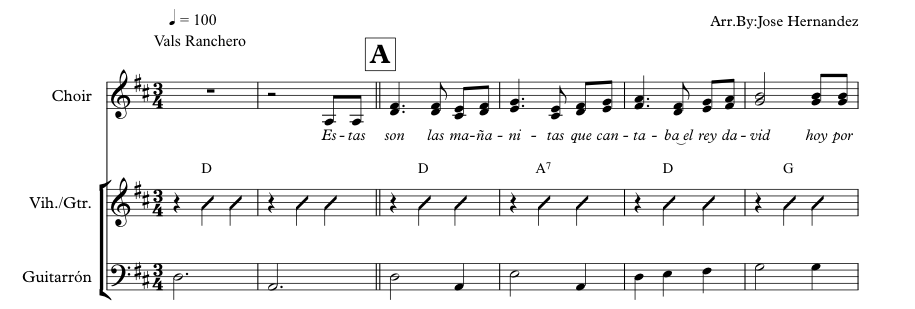 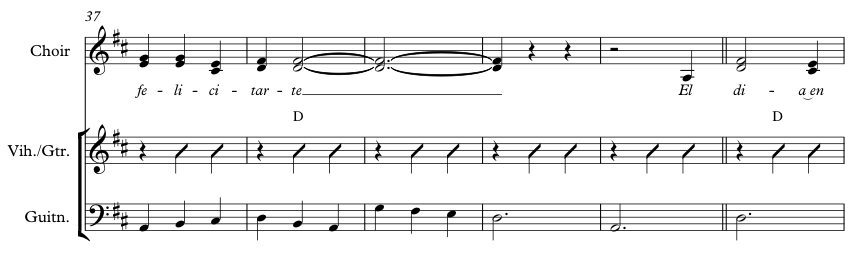 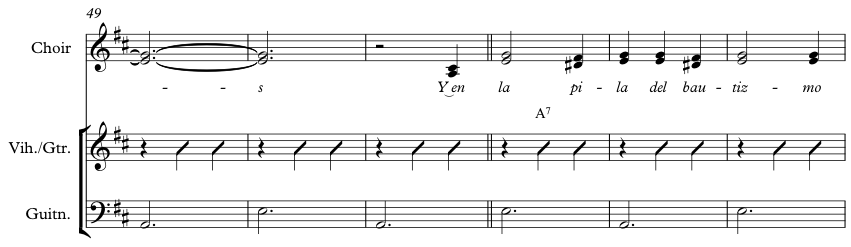 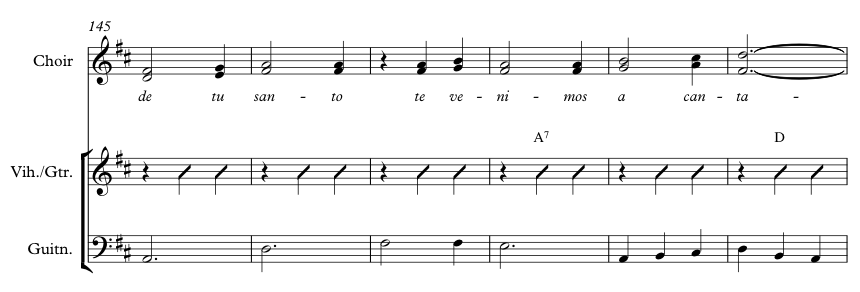 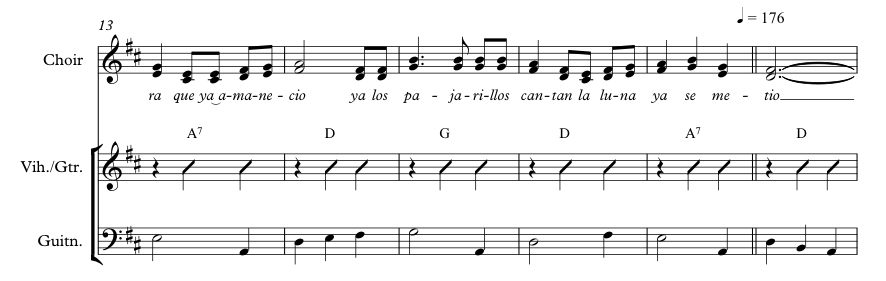 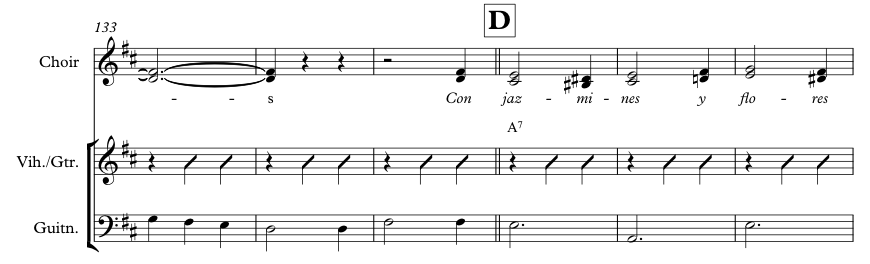 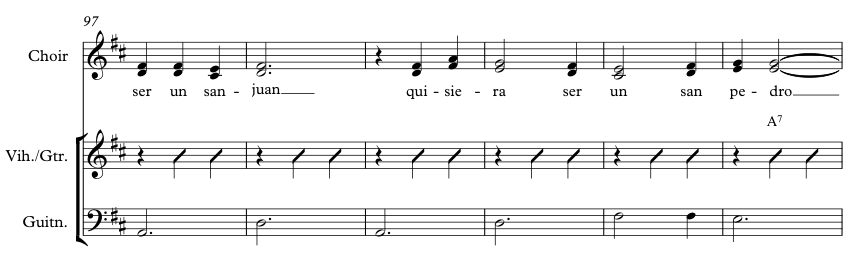 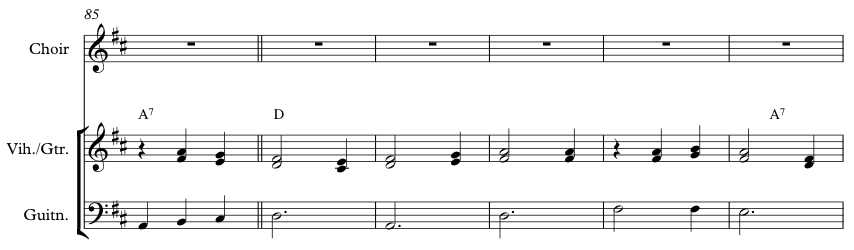 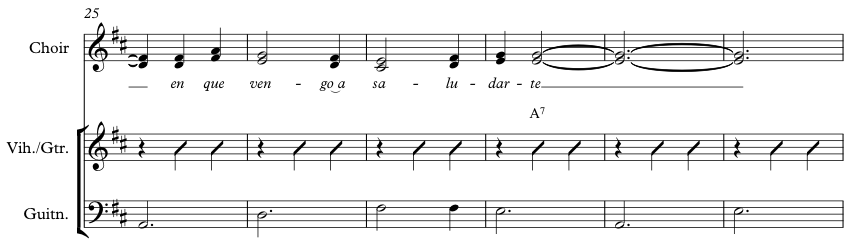 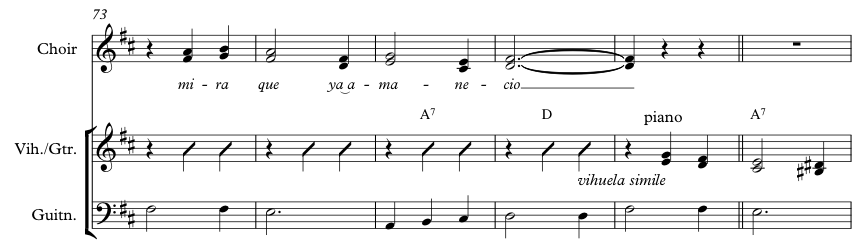 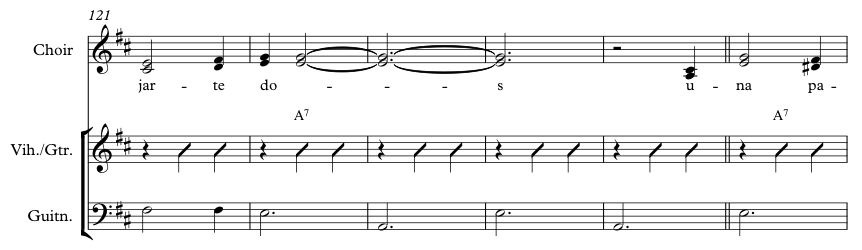 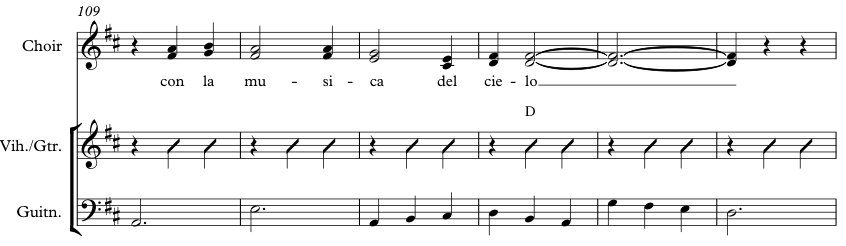 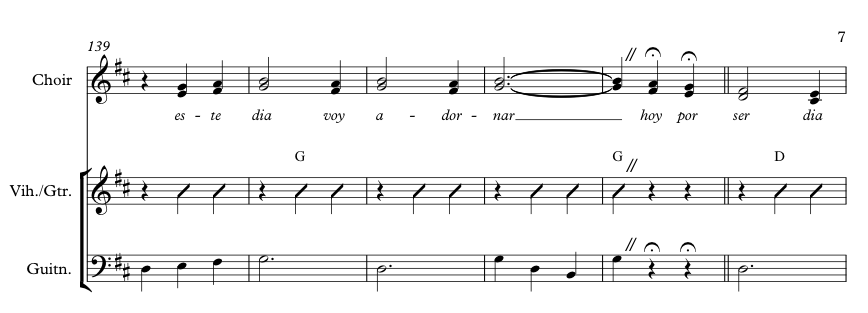 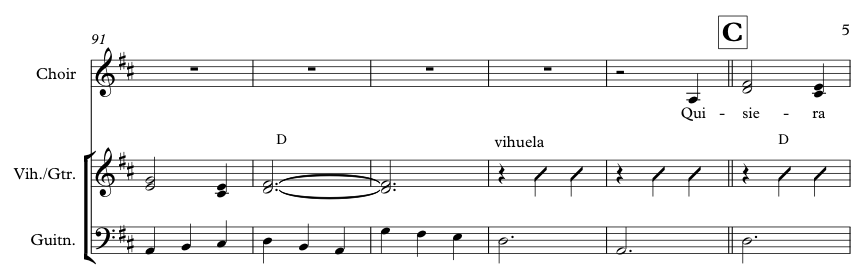 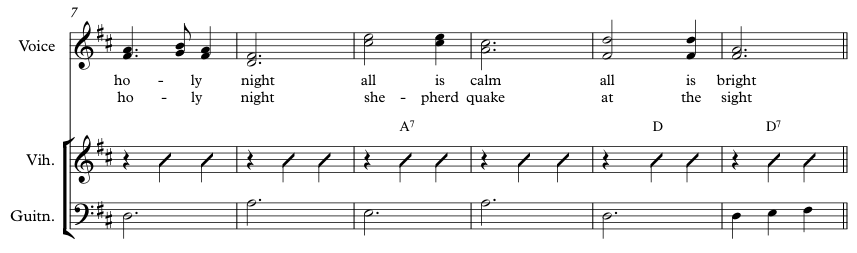 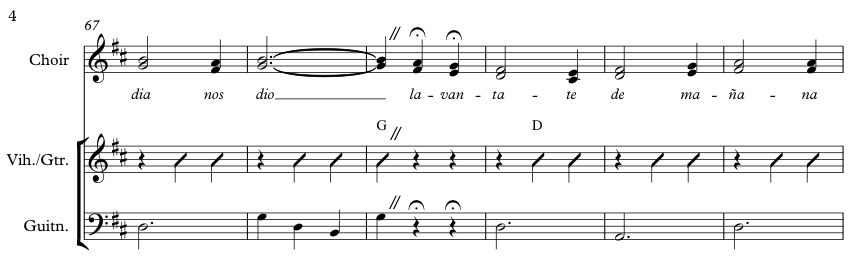 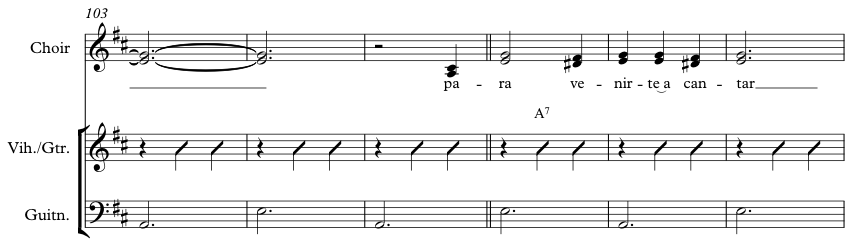 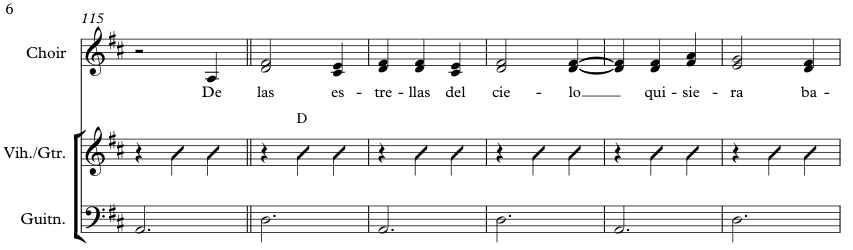 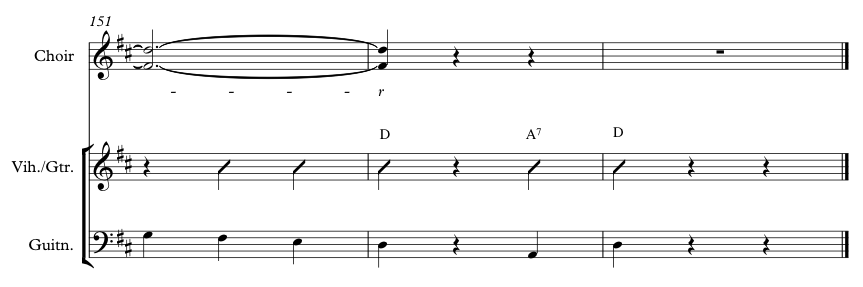 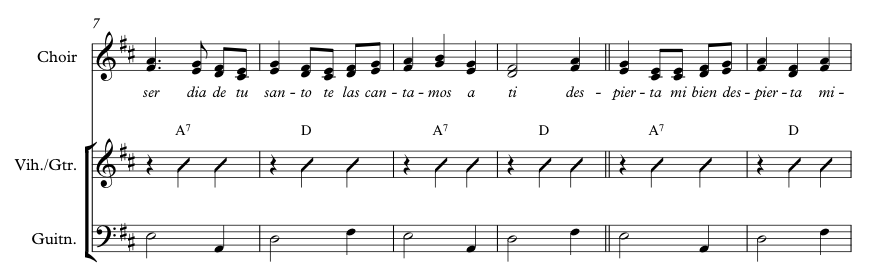 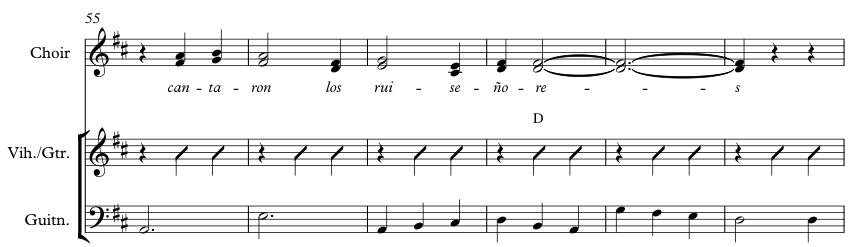 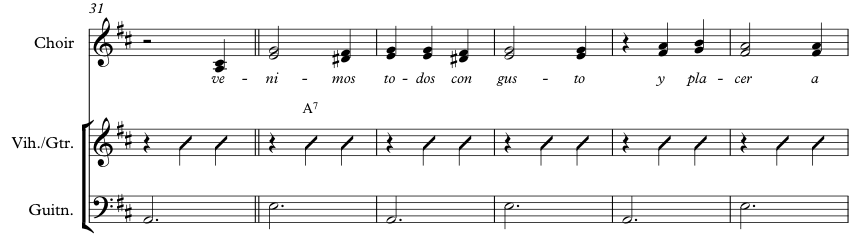 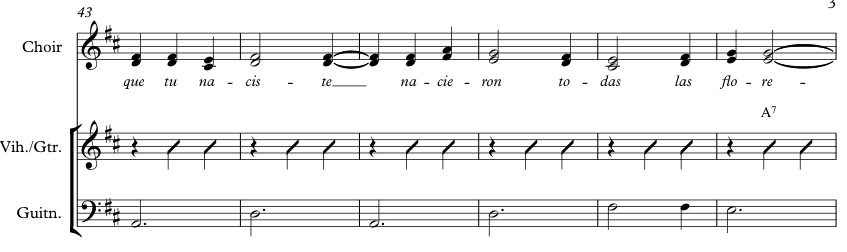 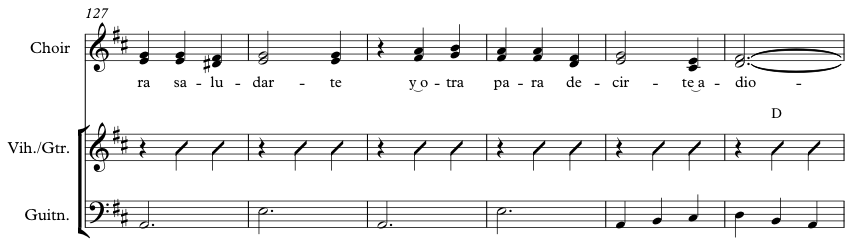 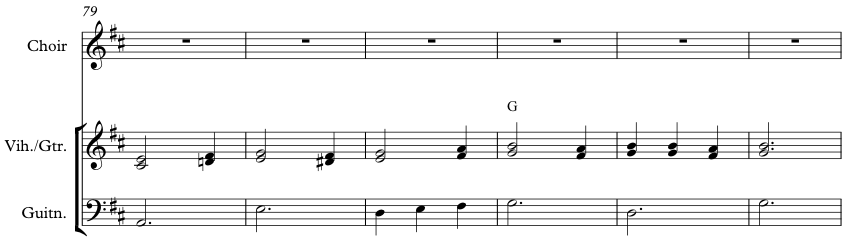 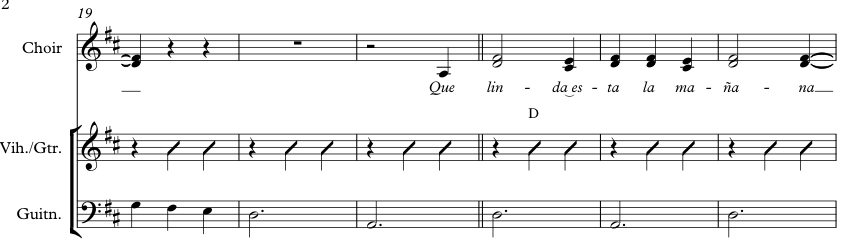 21
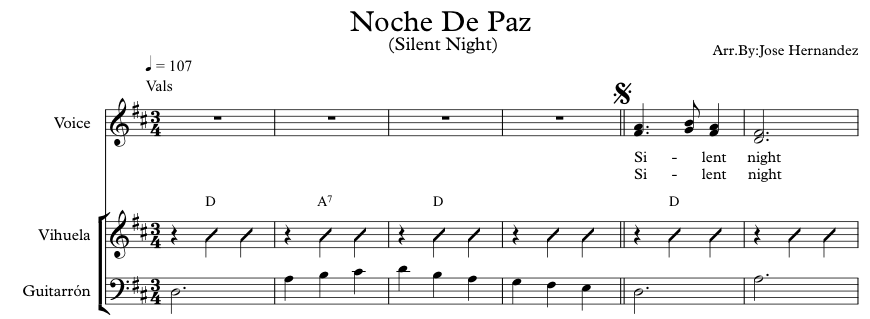 Noche de Paz
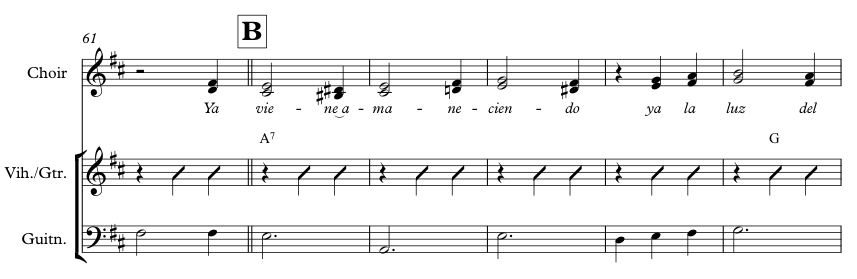 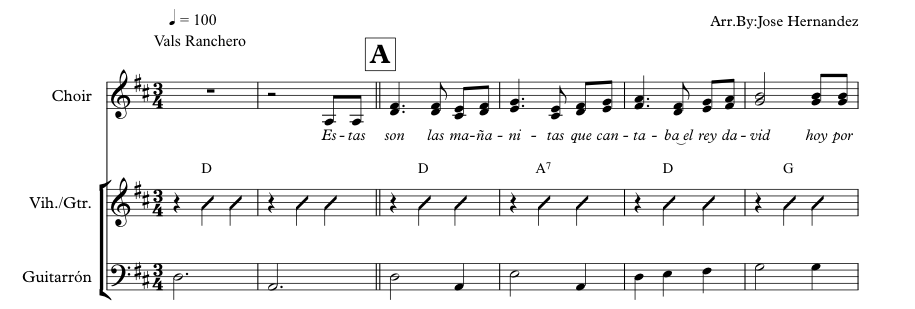 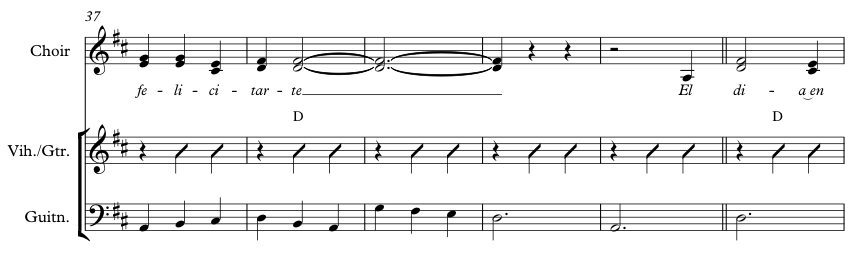 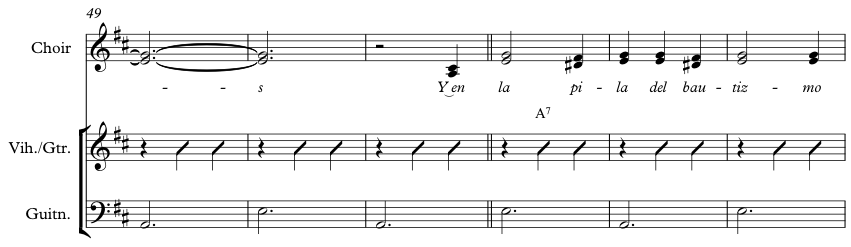 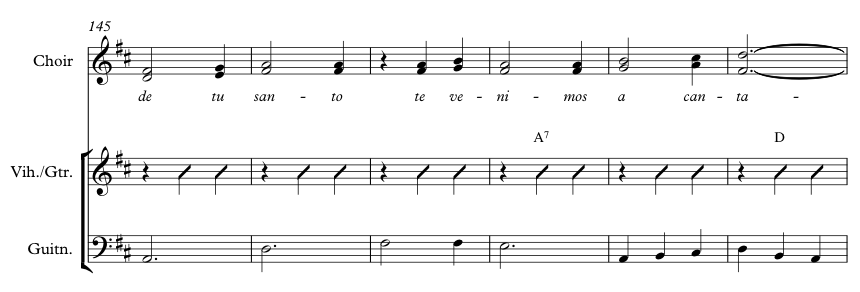 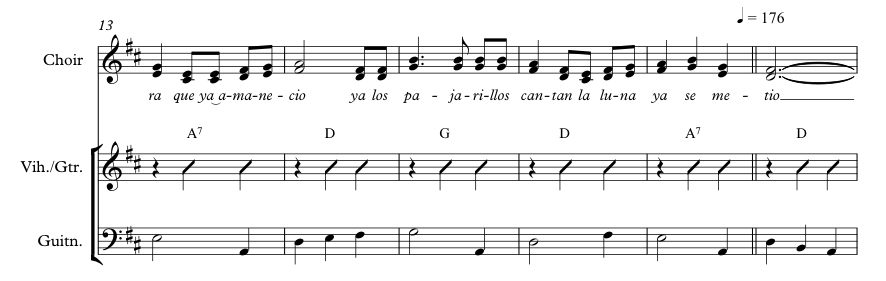 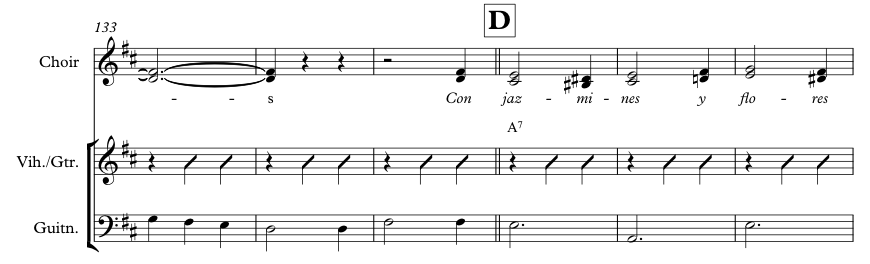 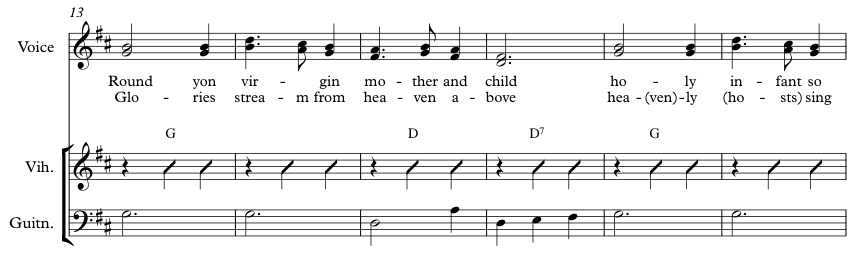 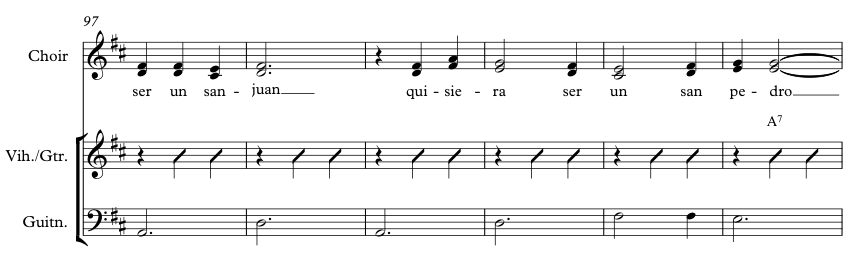 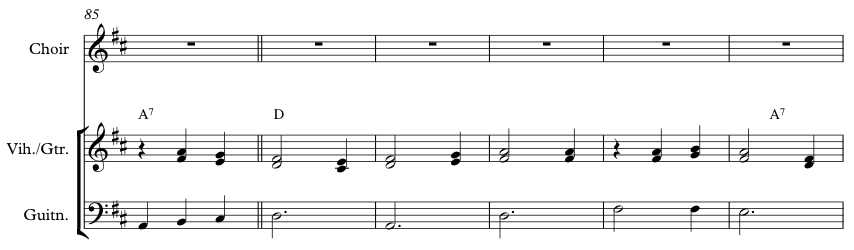 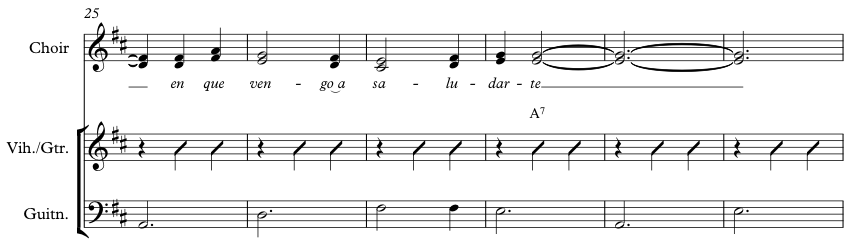 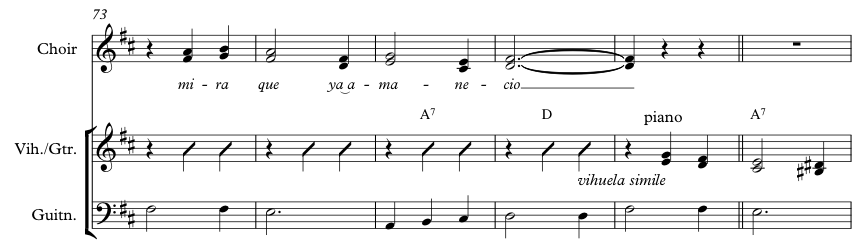 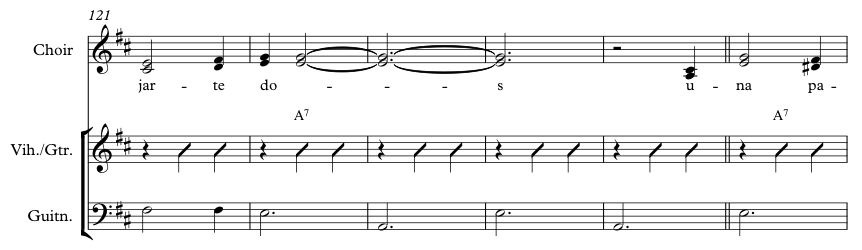 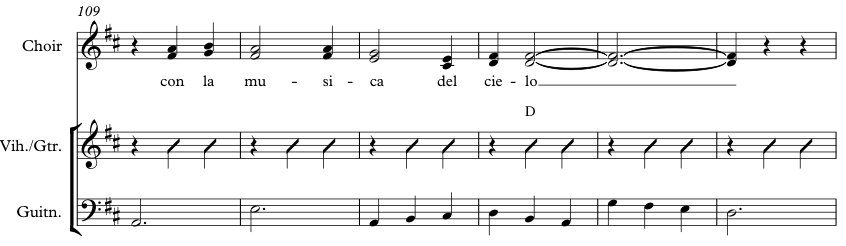 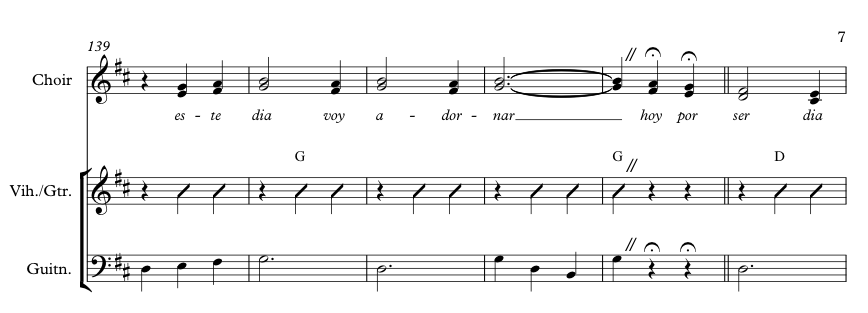 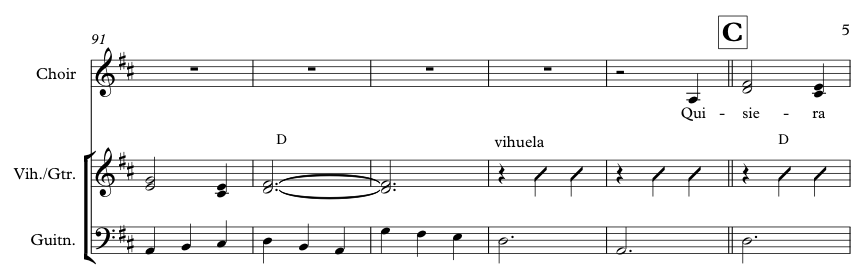 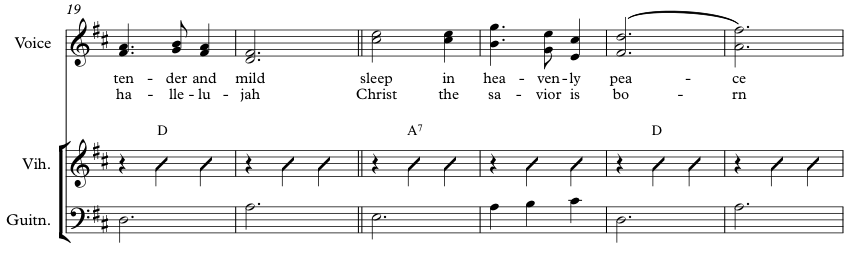 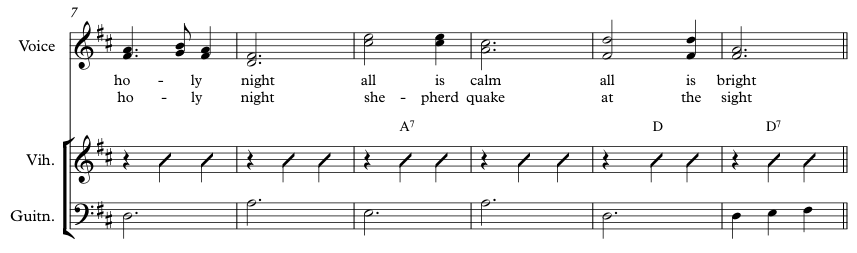 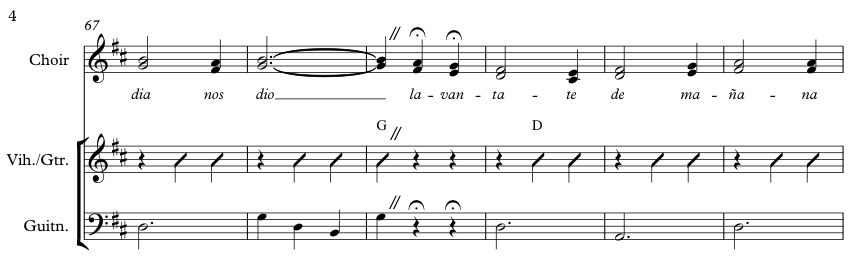 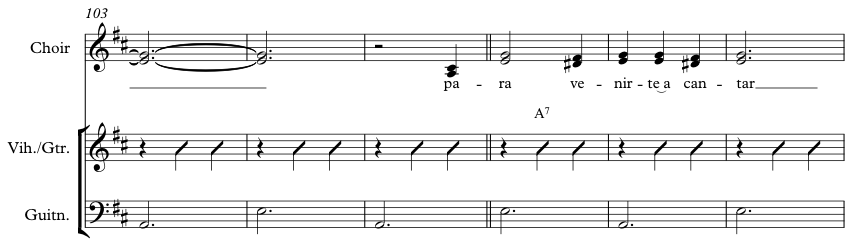 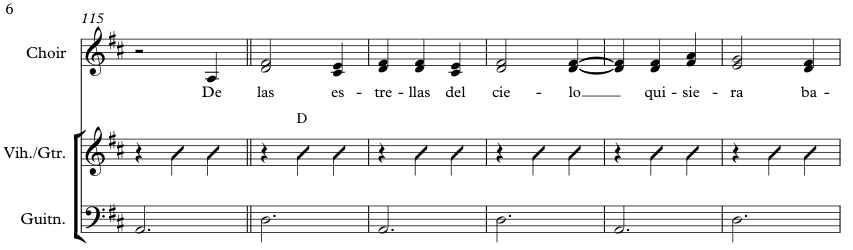 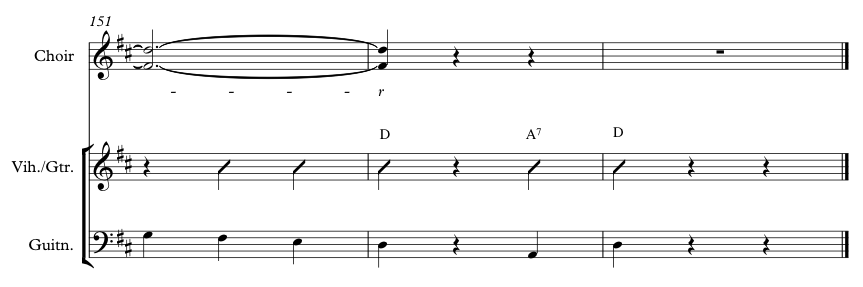 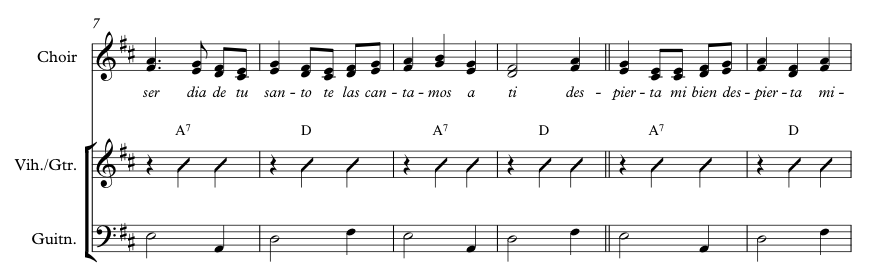 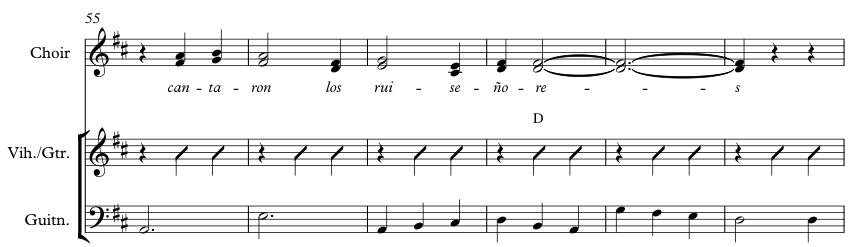 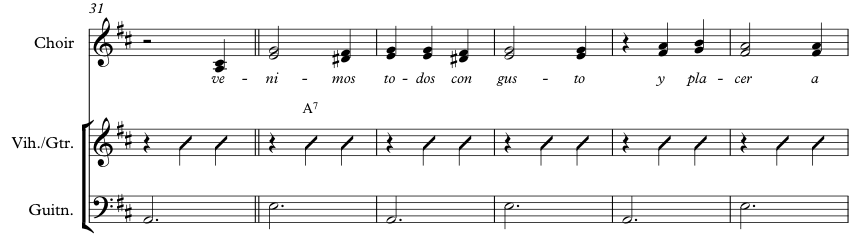 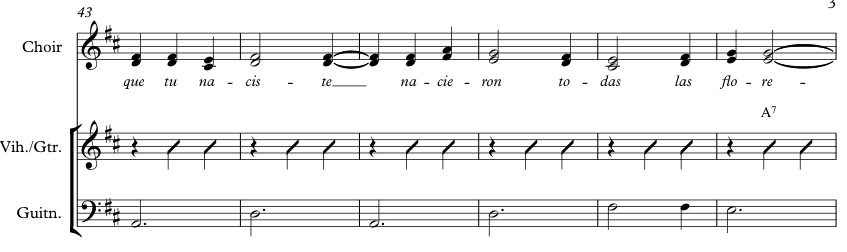 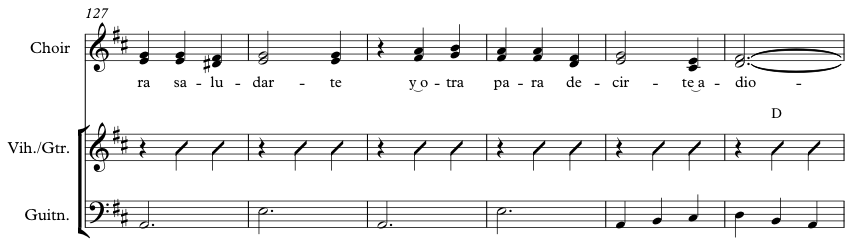 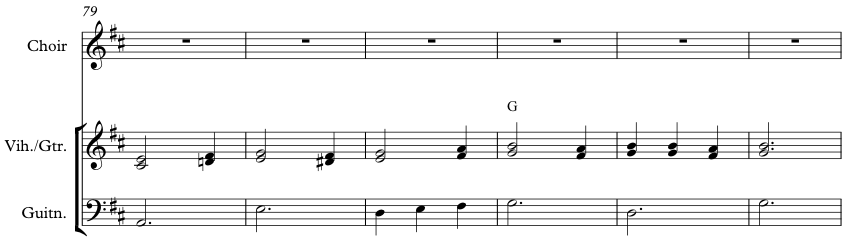 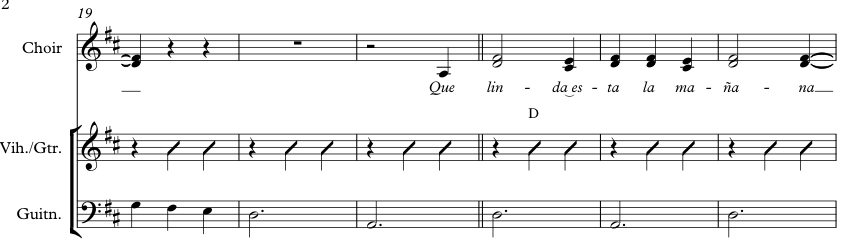 22
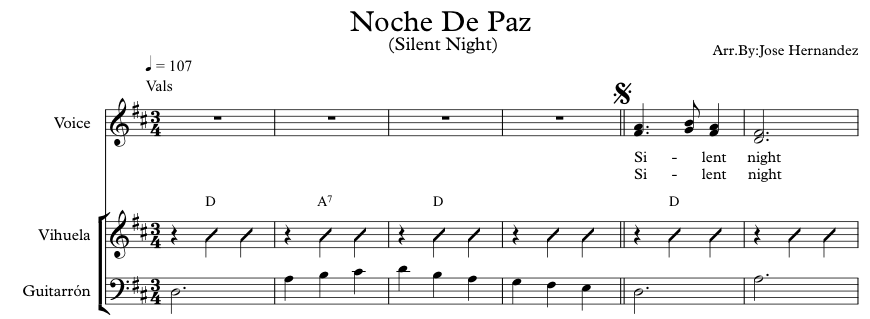 Noche de Paz
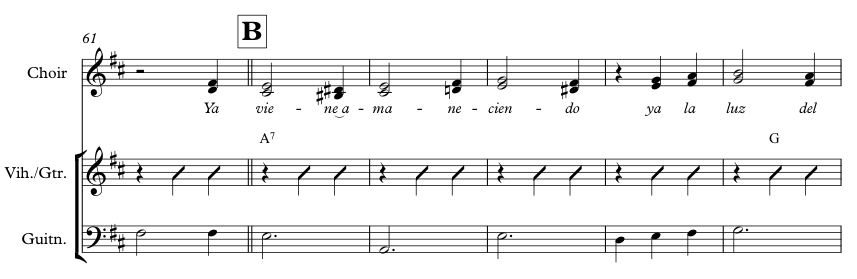 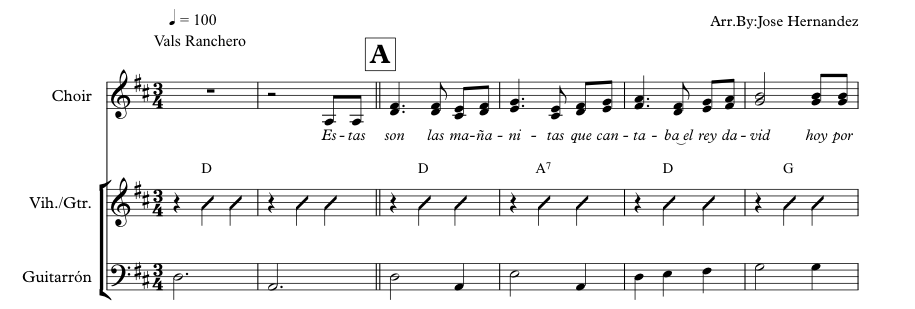 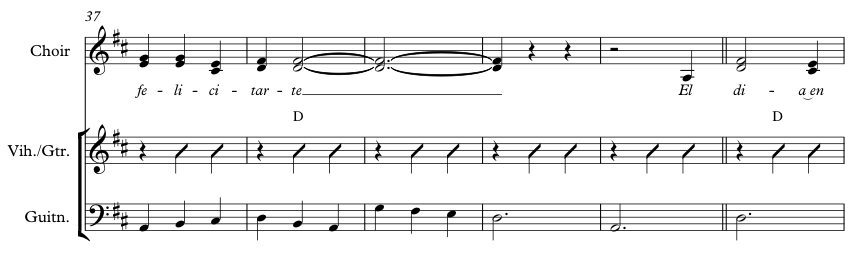 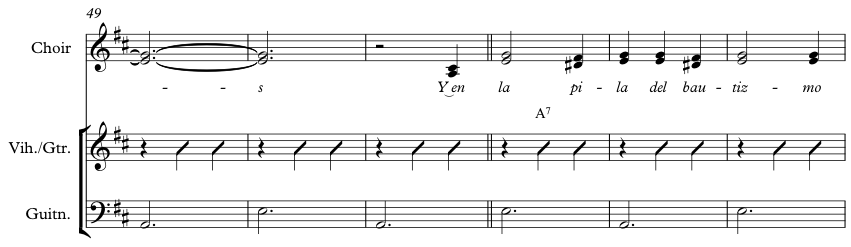 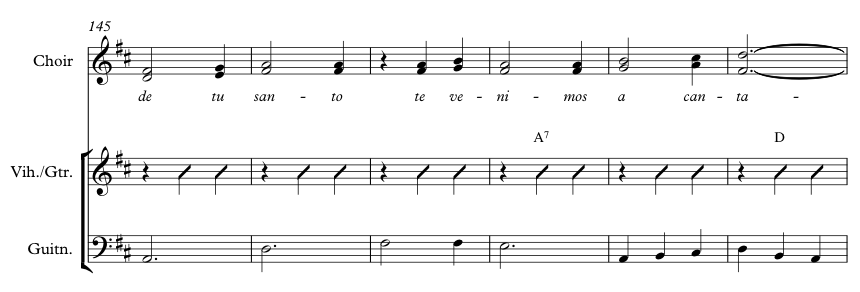 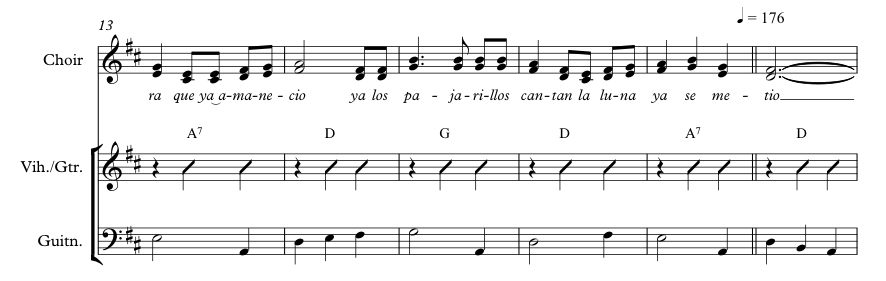 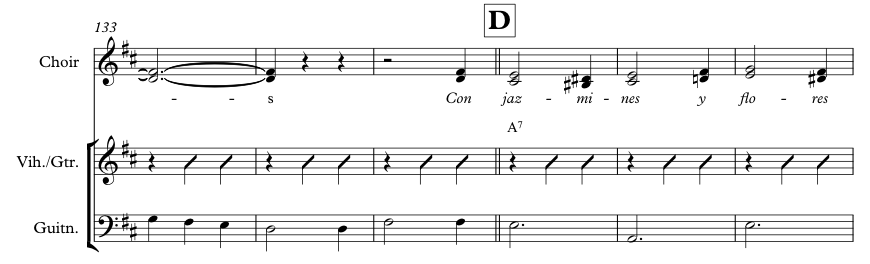 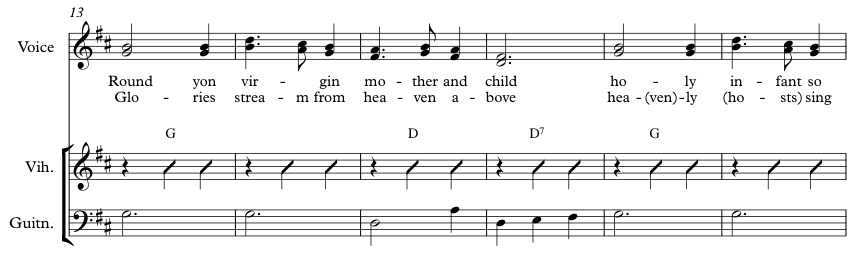 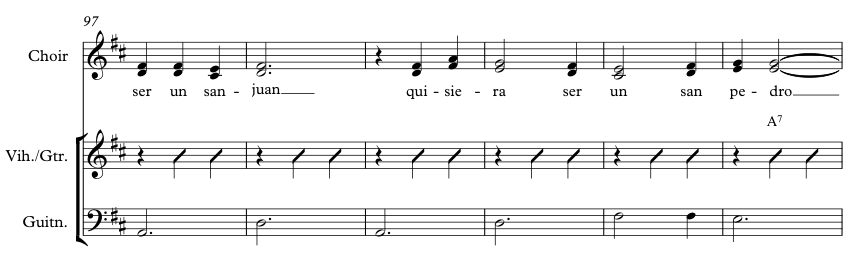 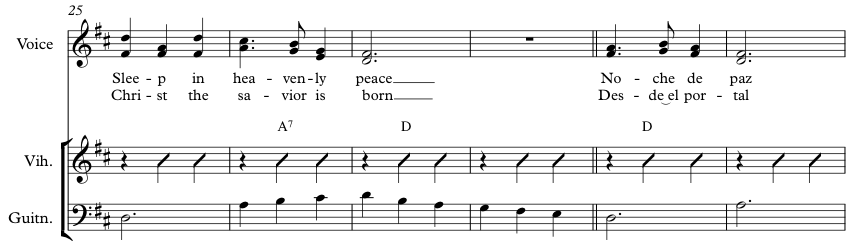 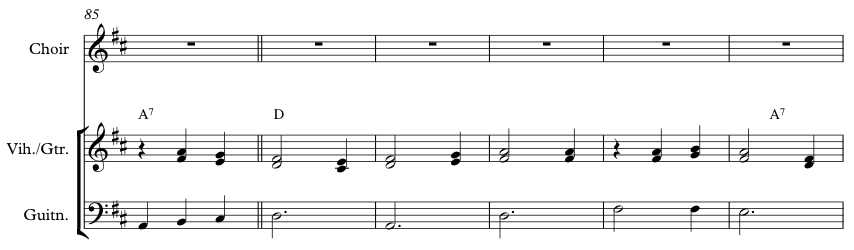 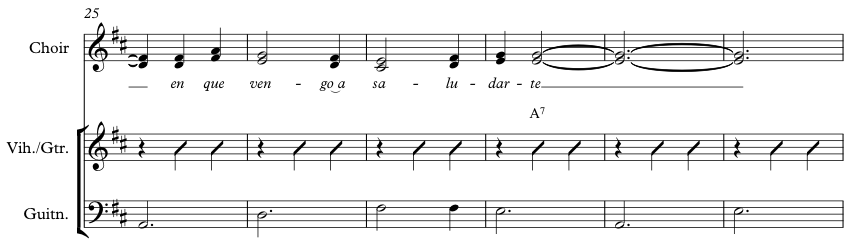 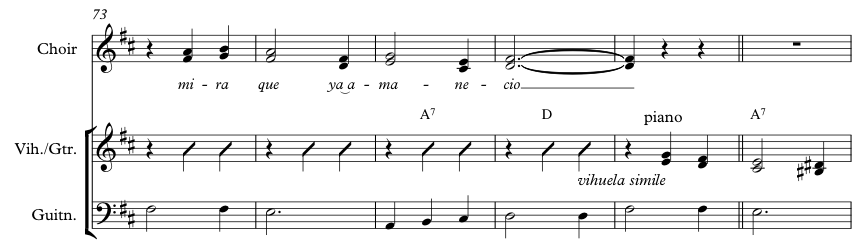 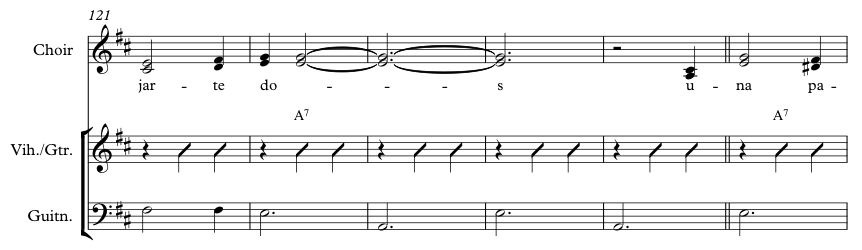 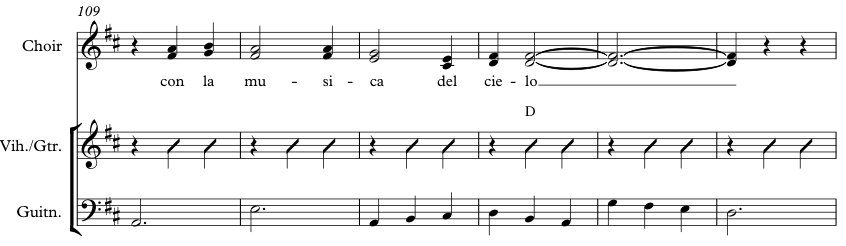 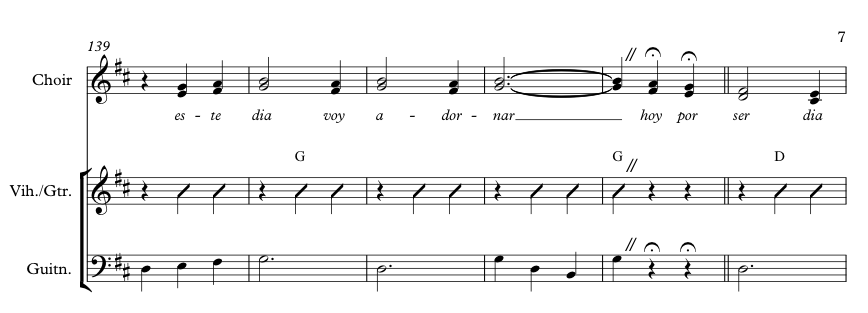 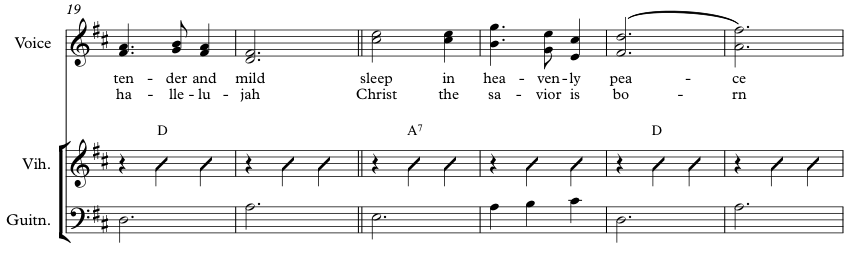 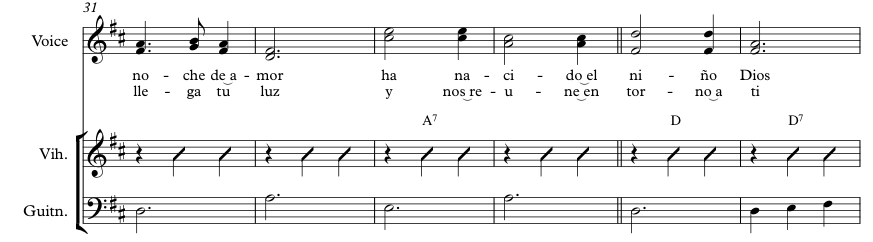 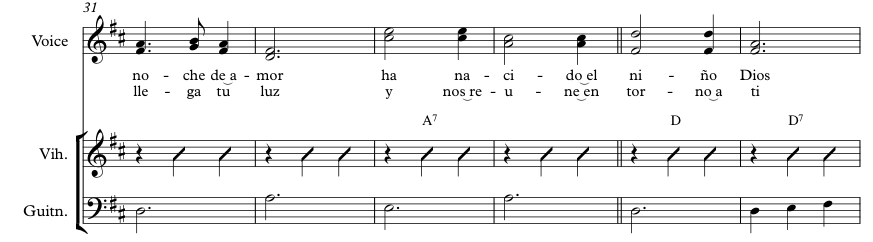 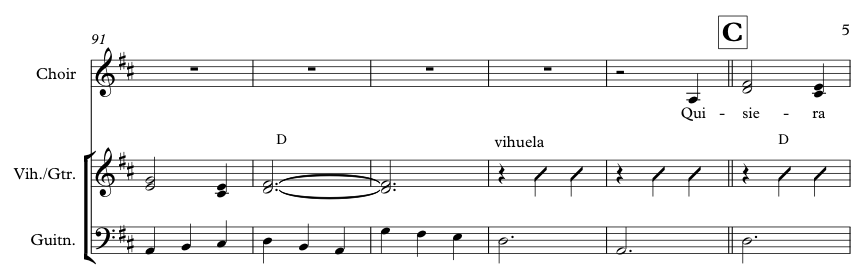 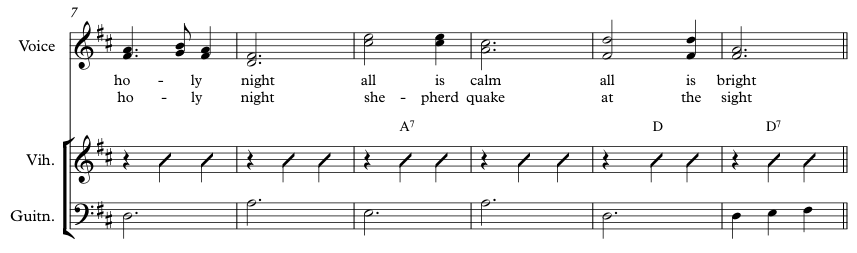 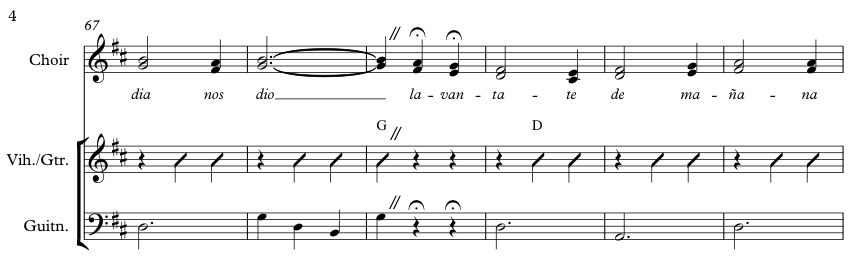 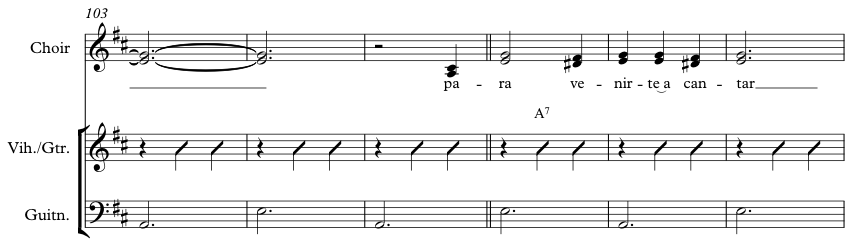 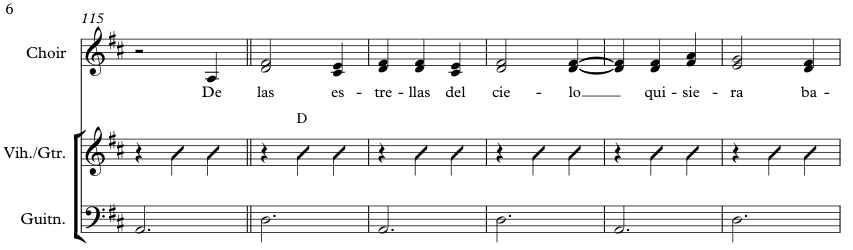 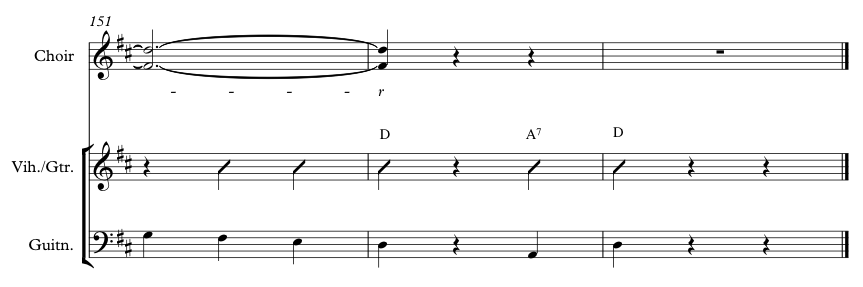 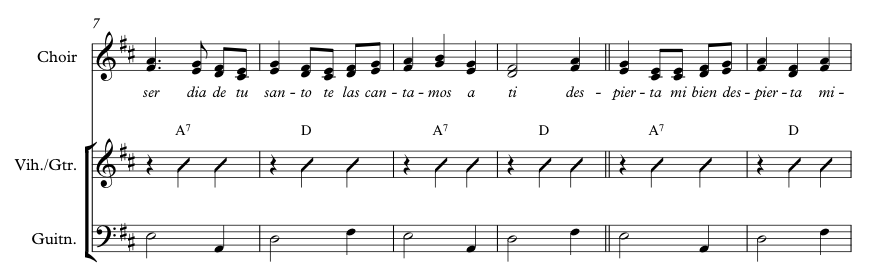 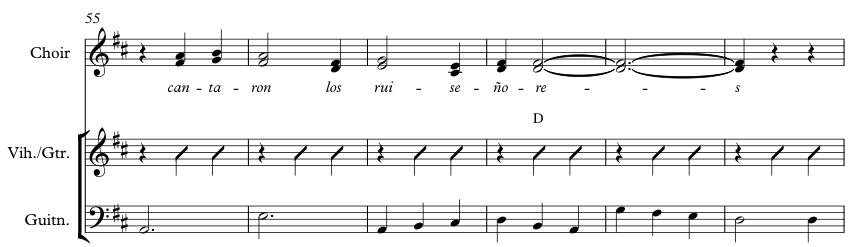 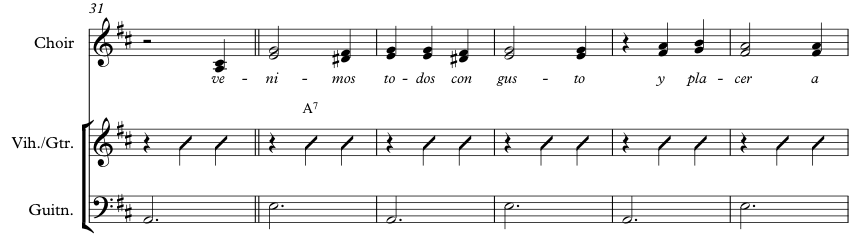 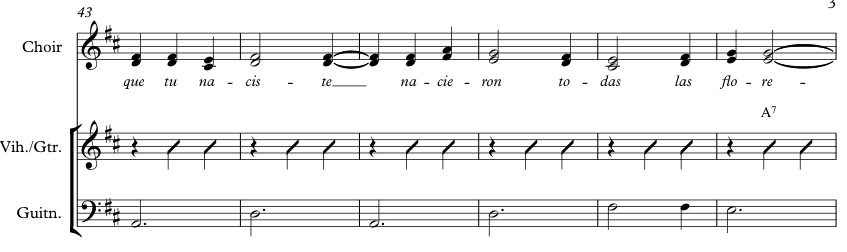 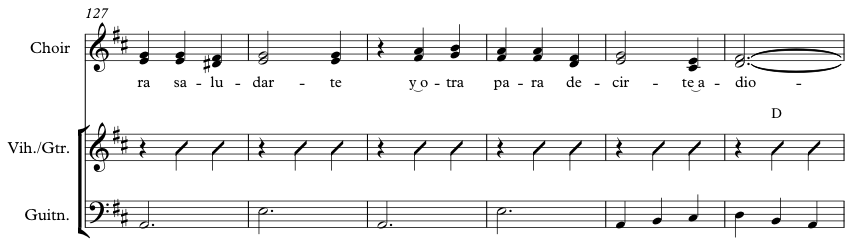 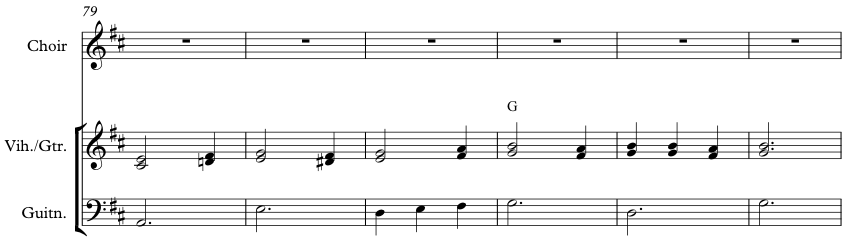 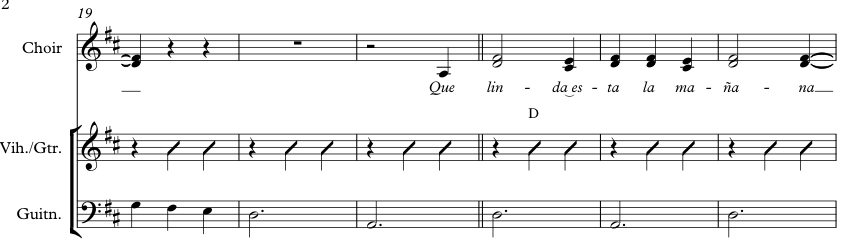 23
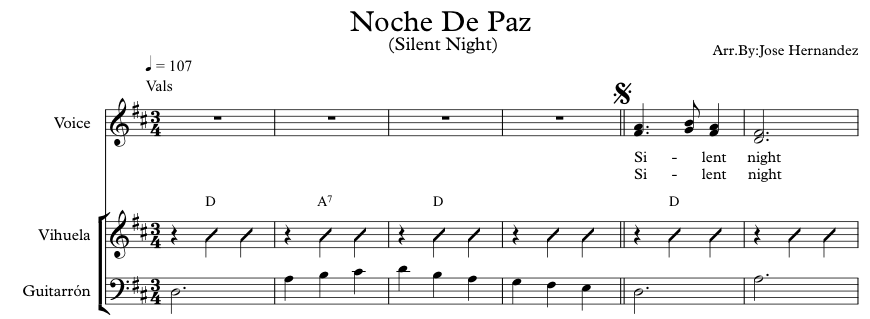 Noche de Paz
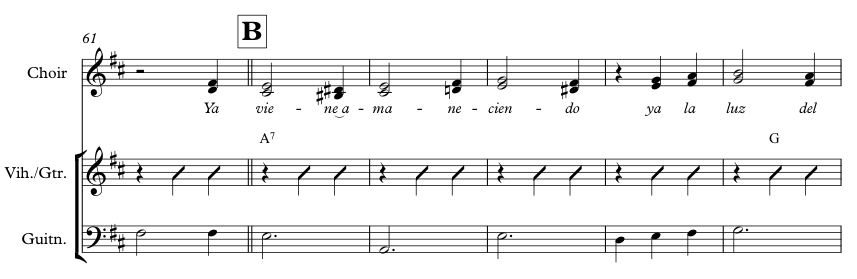 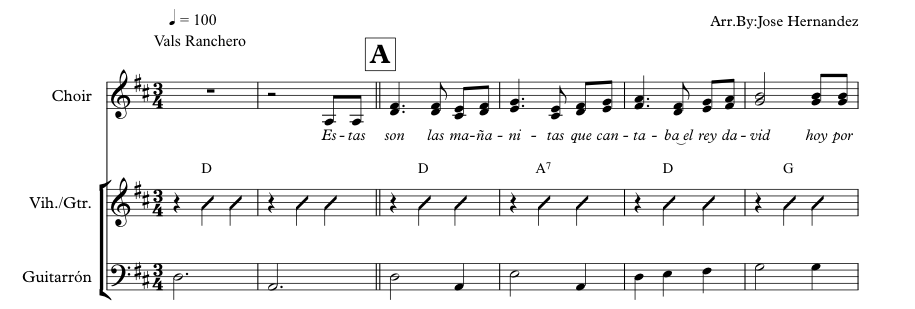 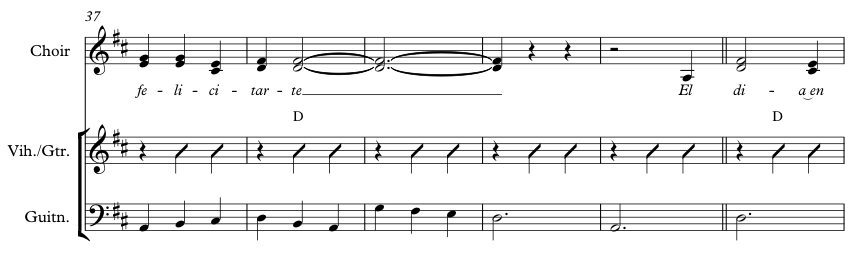 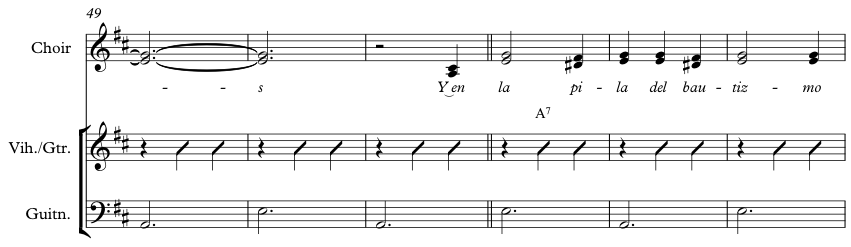 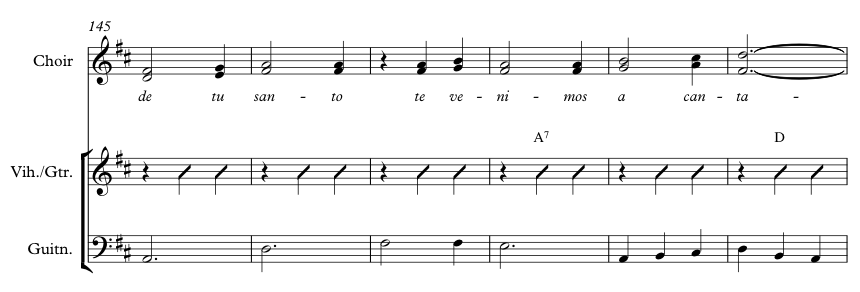 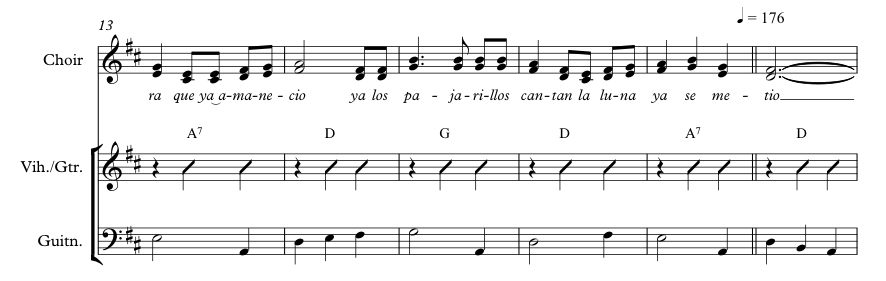 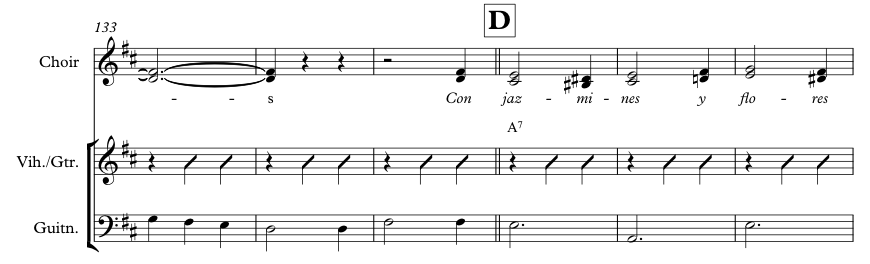 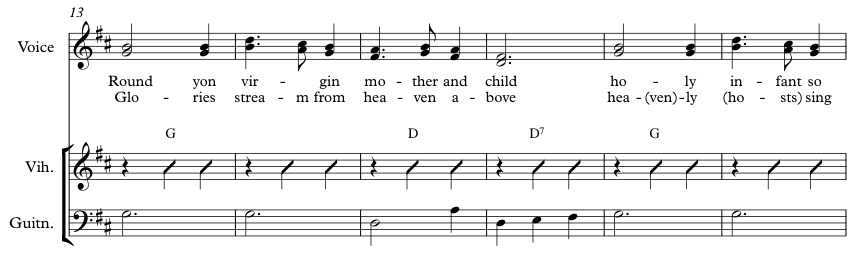 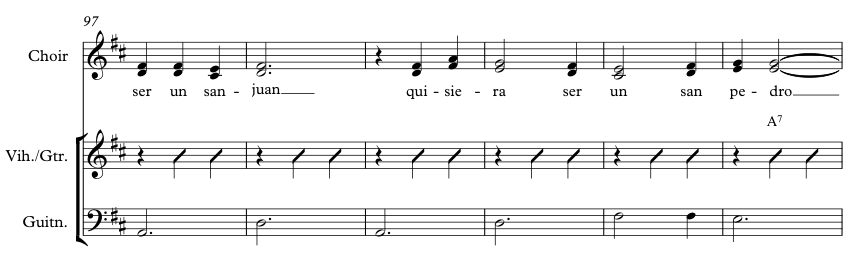 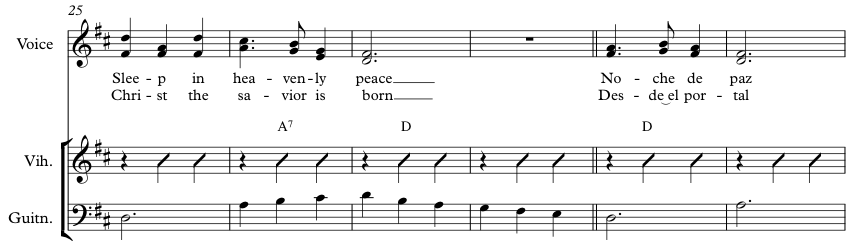 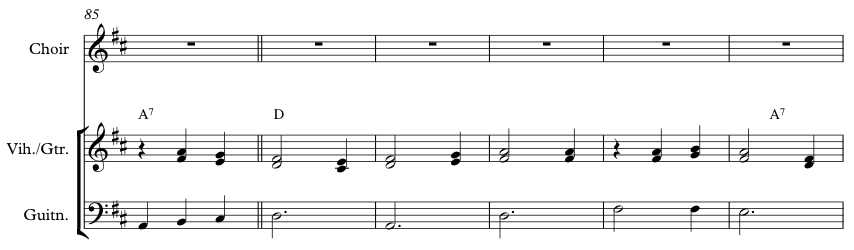 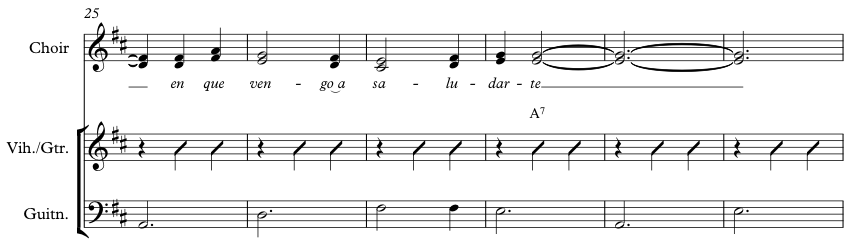 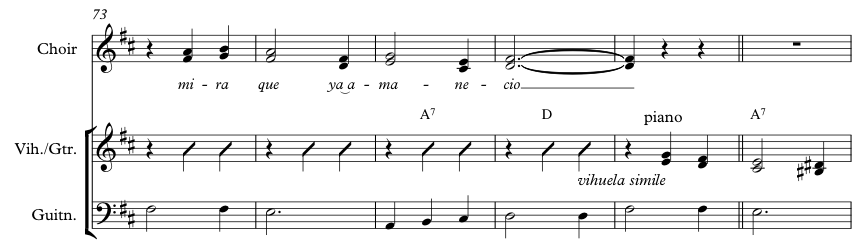 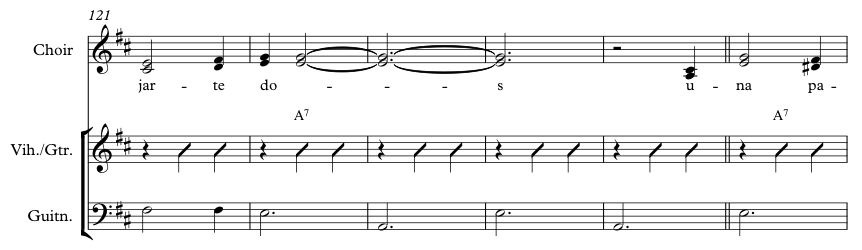 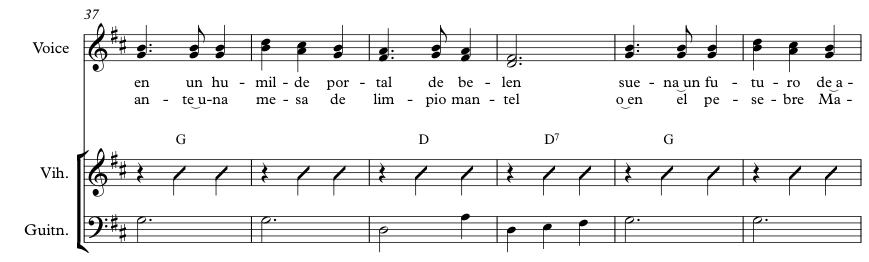 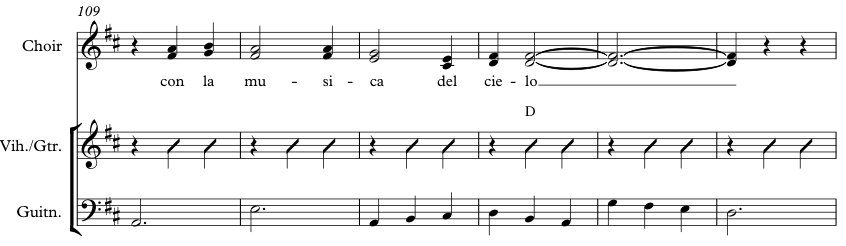 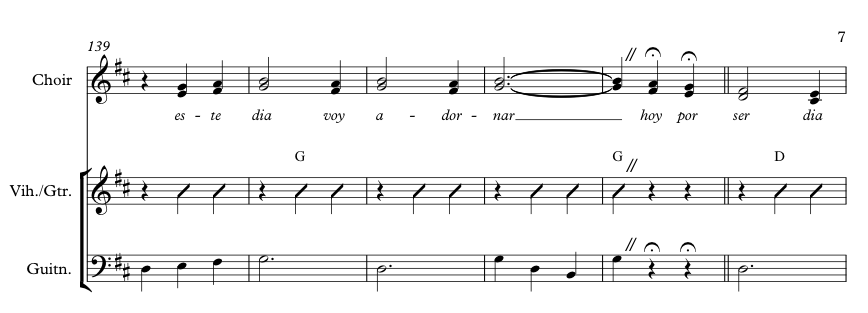 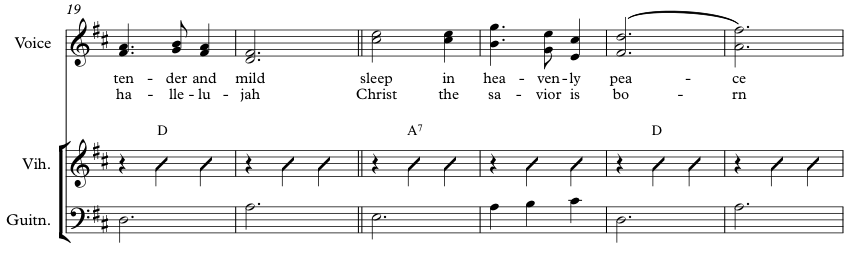 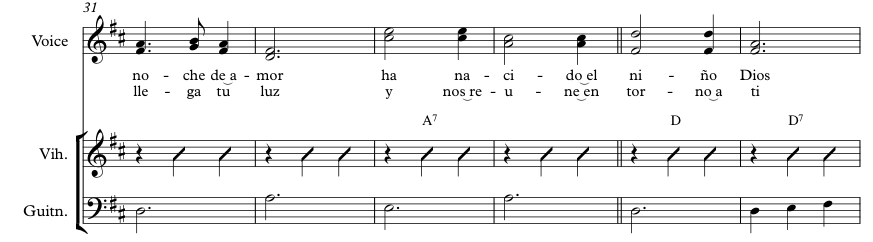 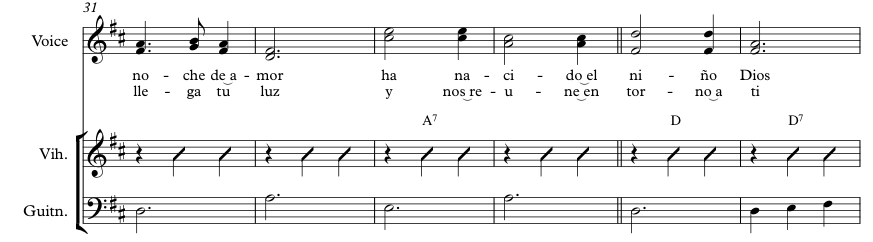 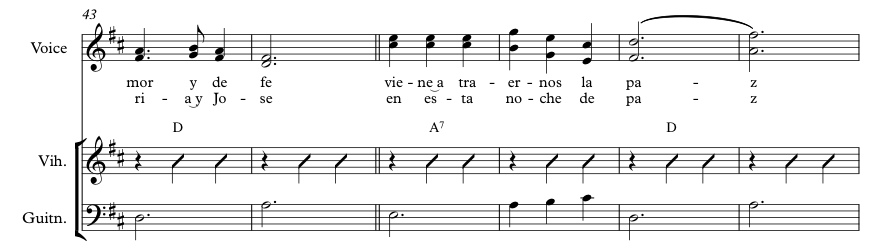 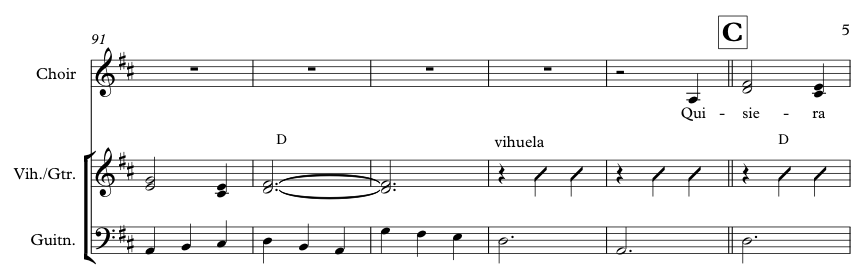 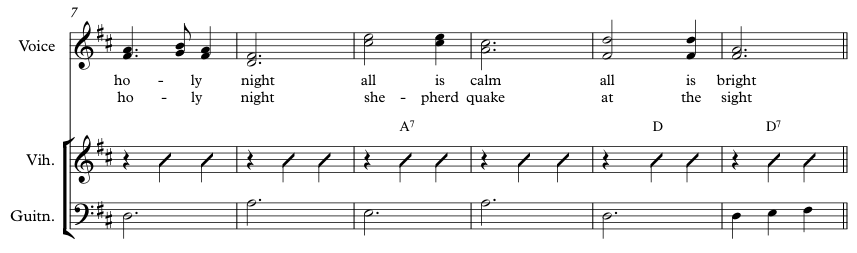 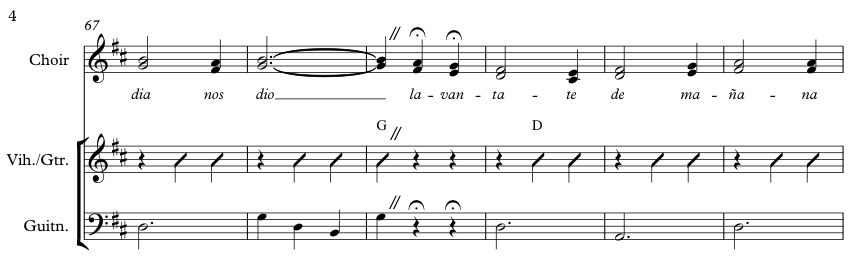 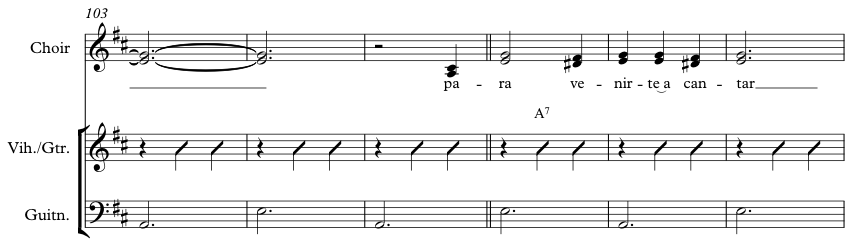 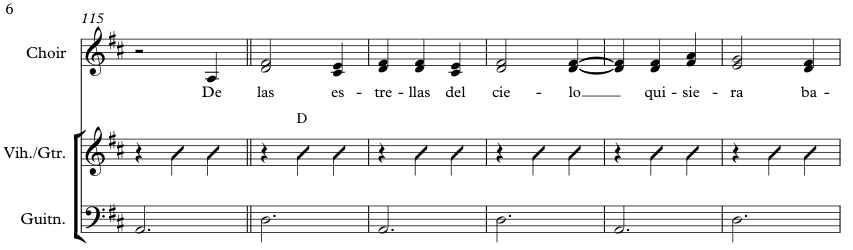 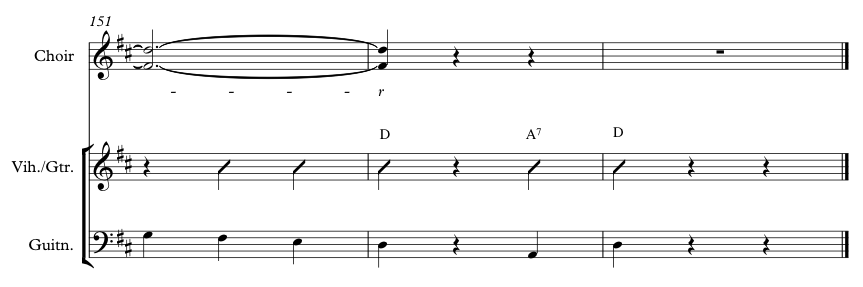 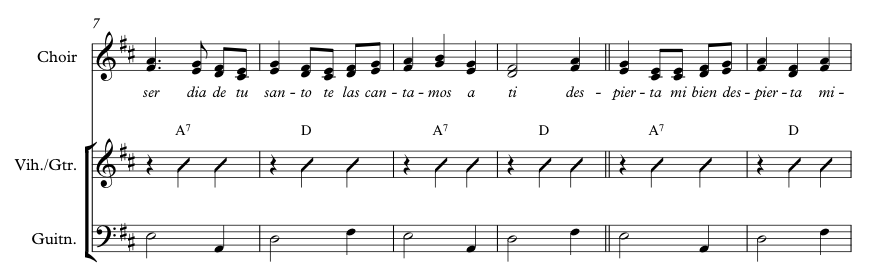 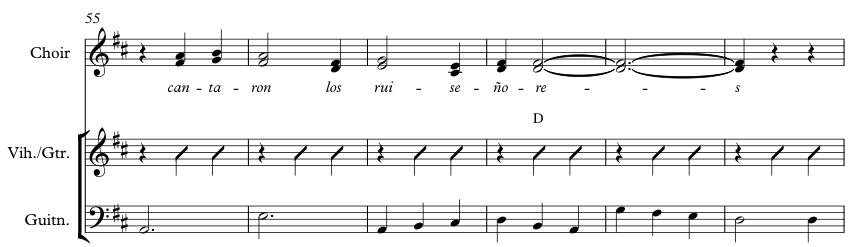 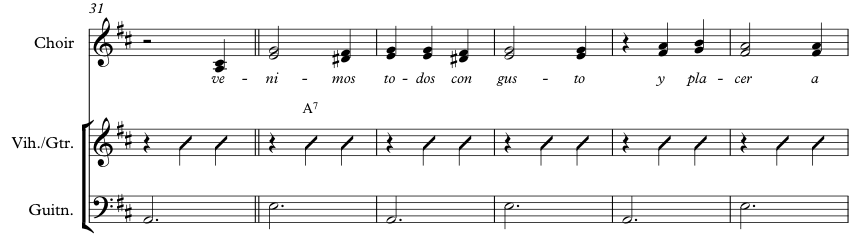 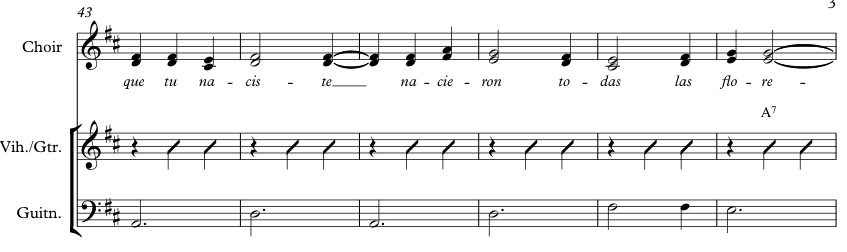 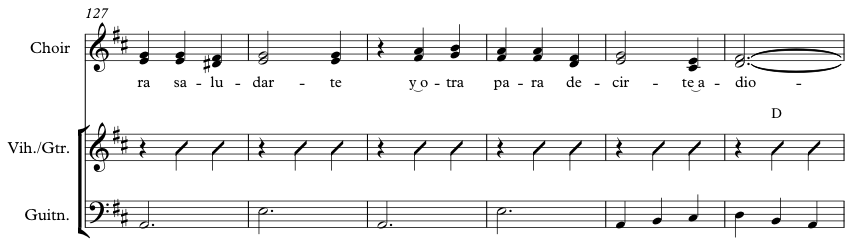 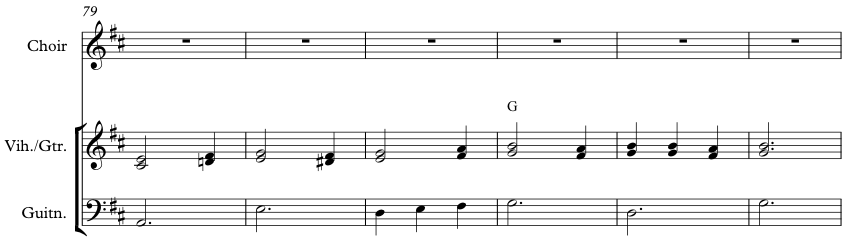 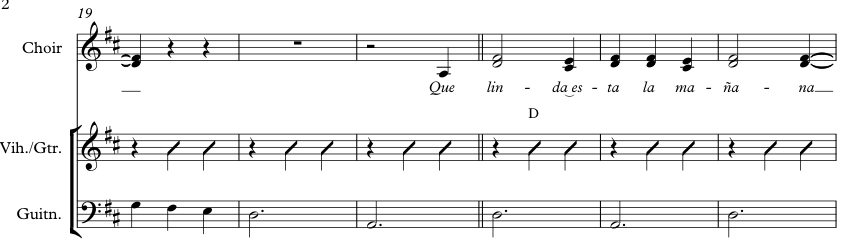 24
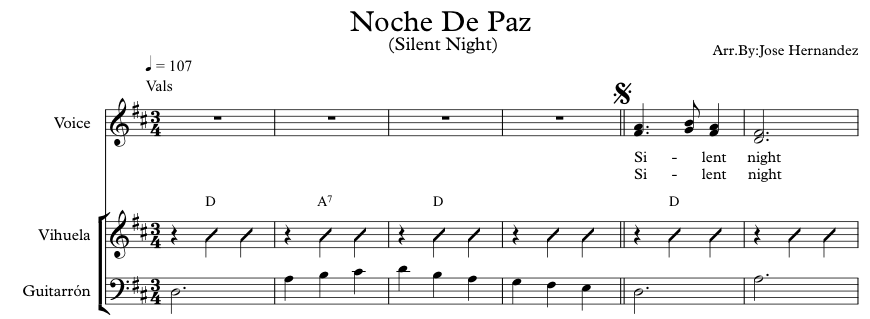 Noche de Paz
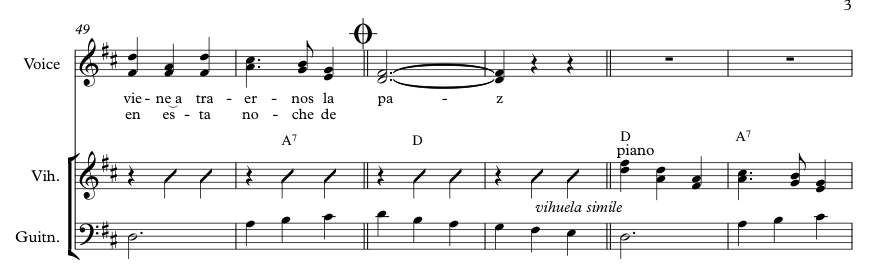 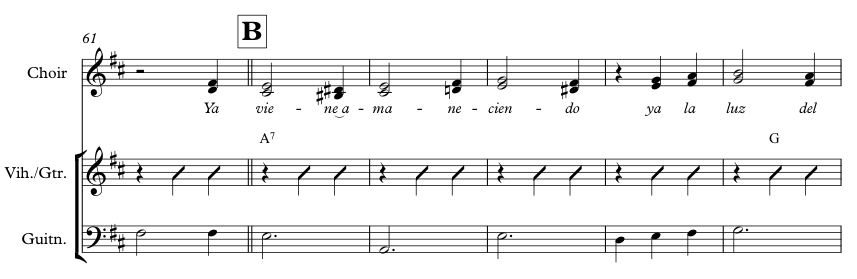 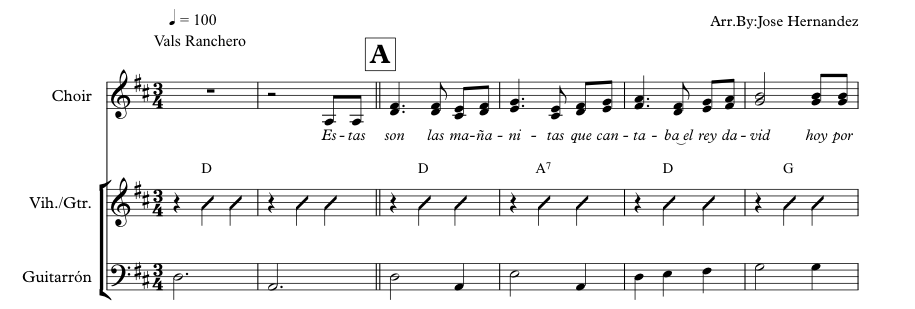 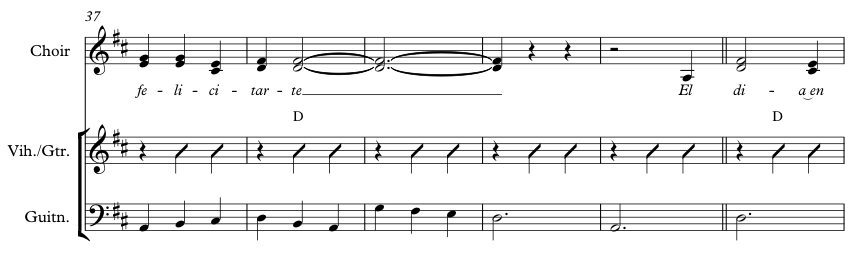 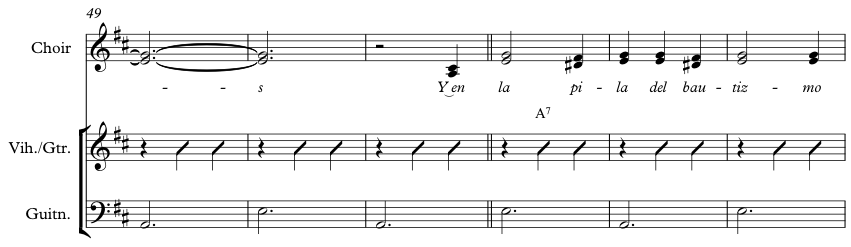 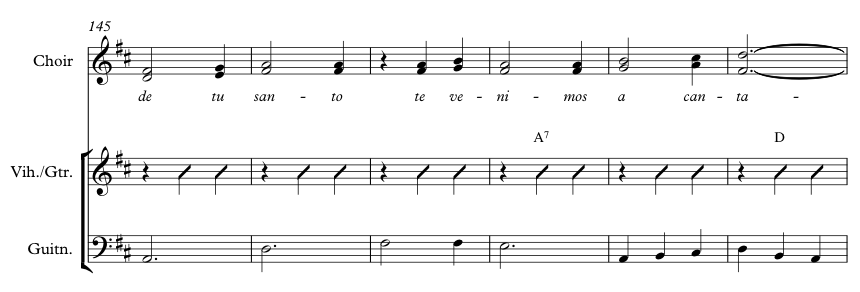 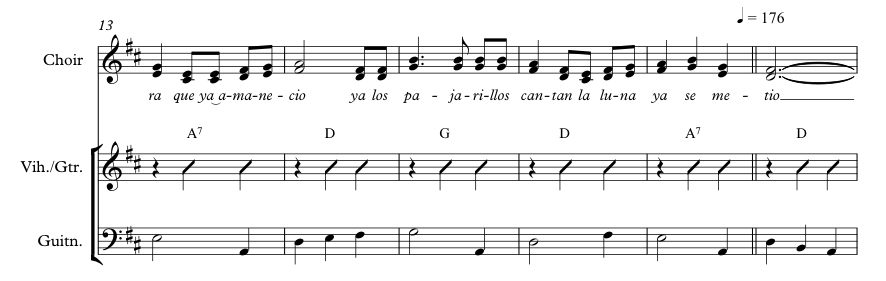 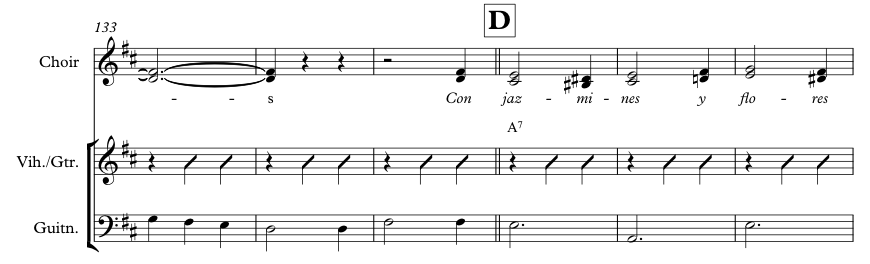 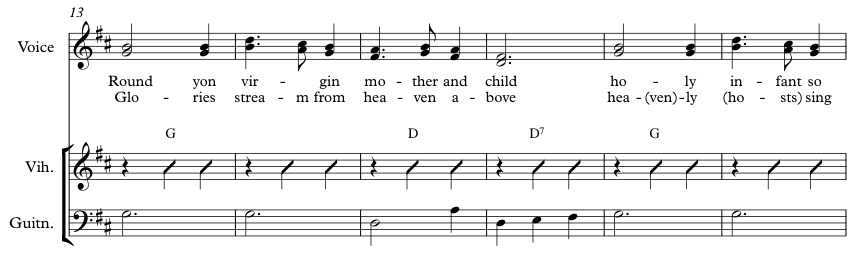 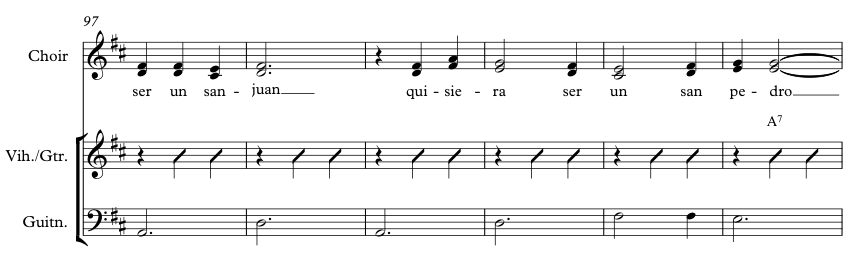 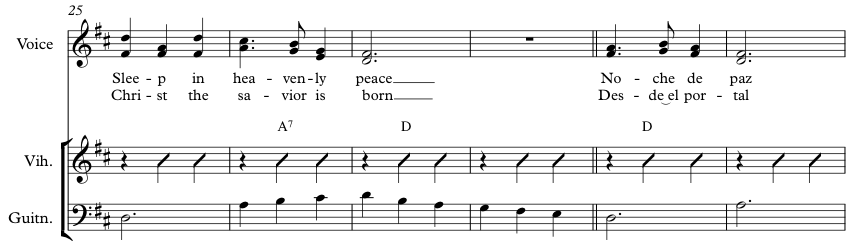 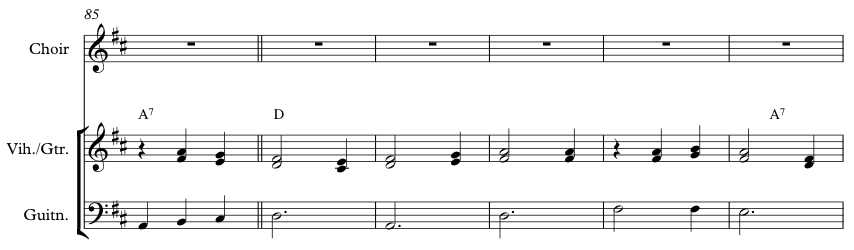 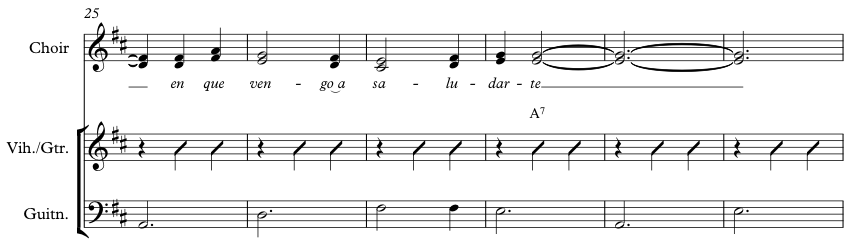 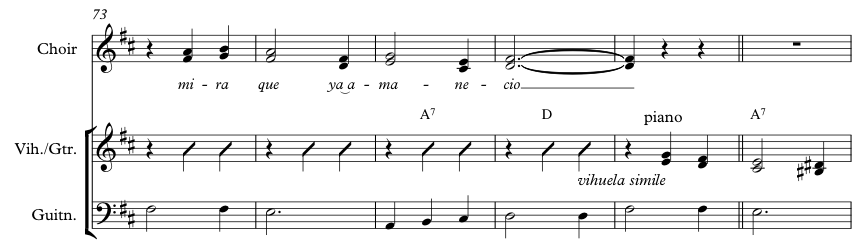 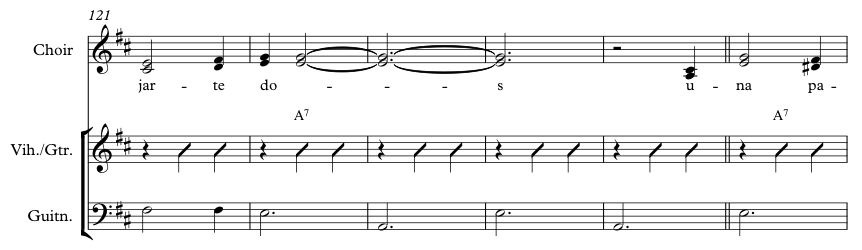 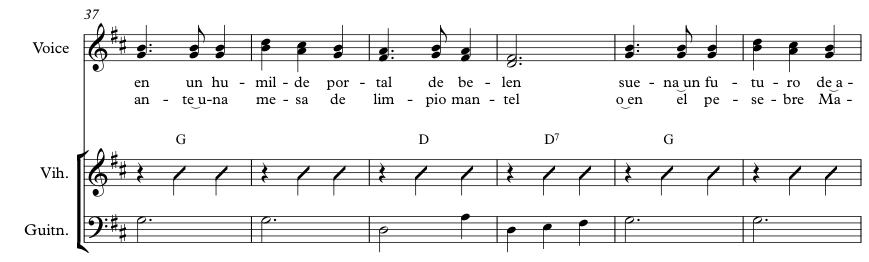 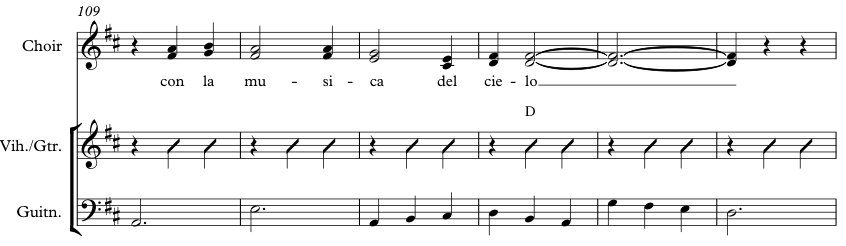 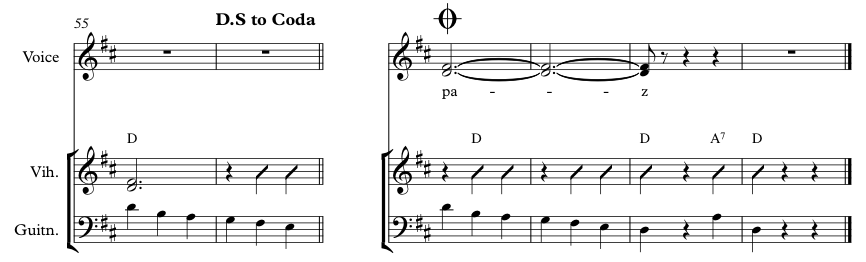 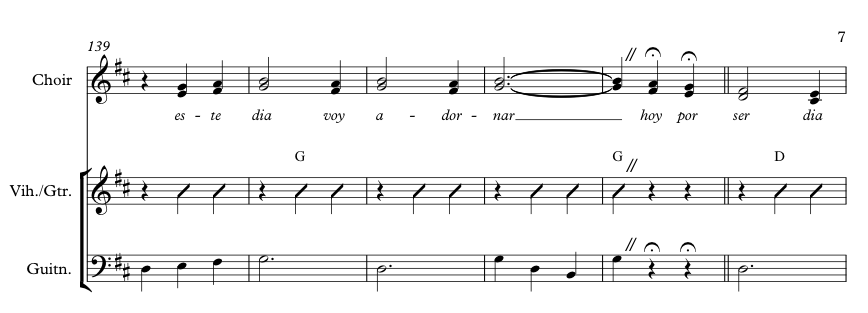 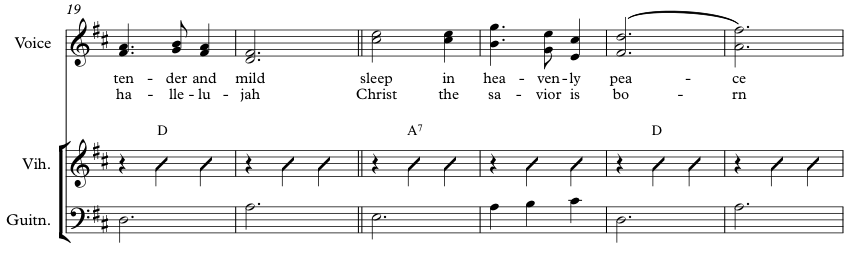 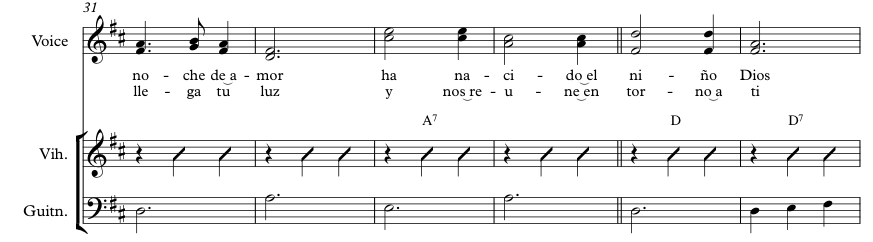 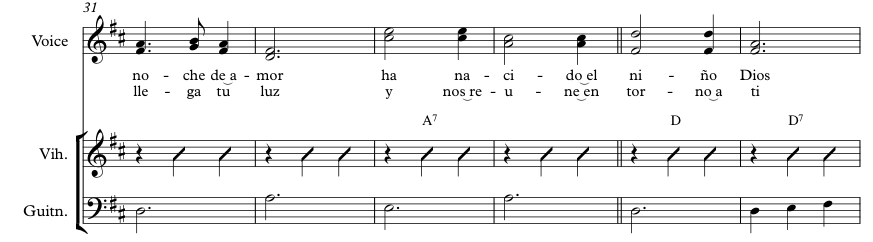 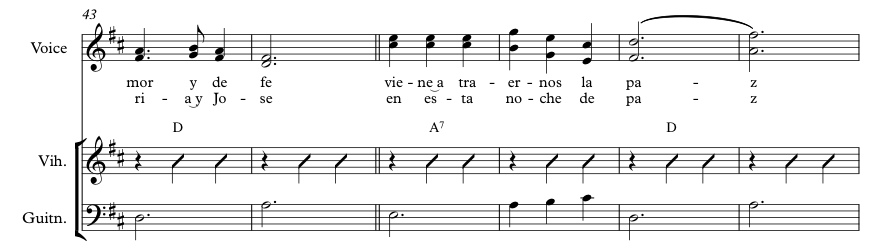 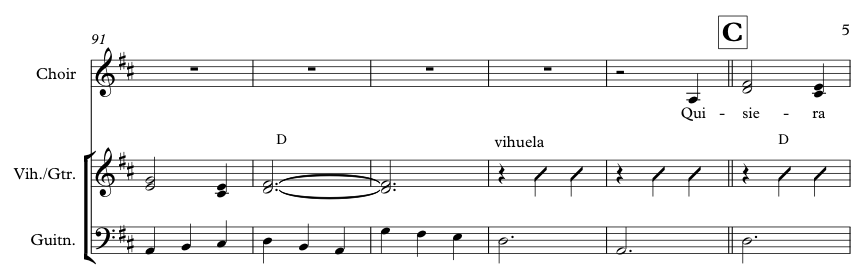 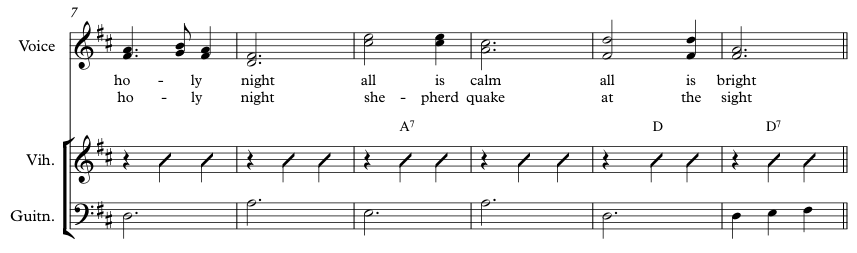 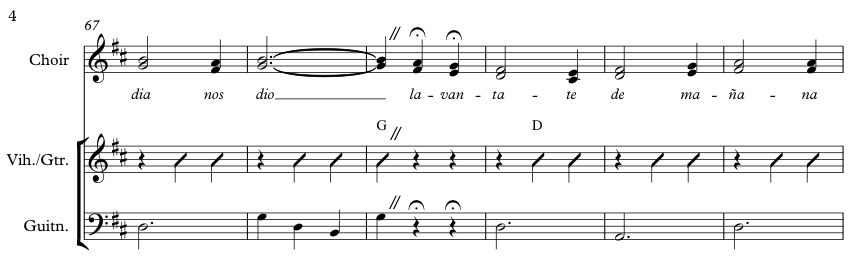 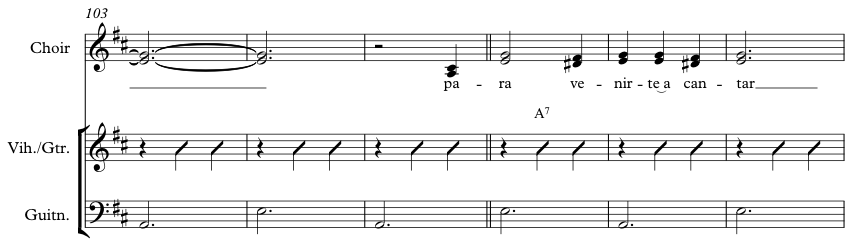 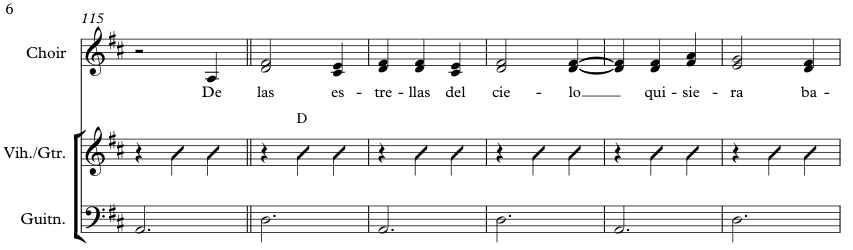 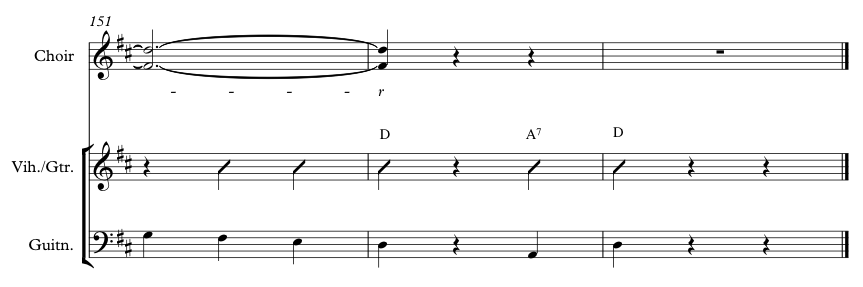 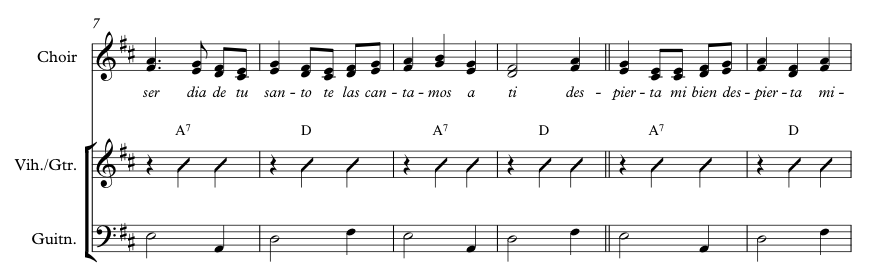 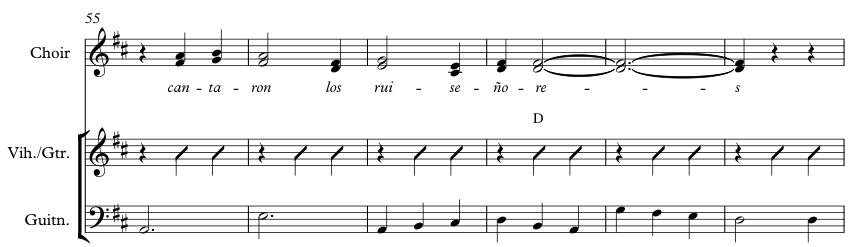 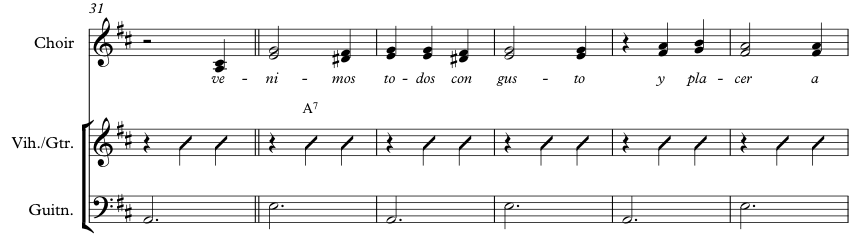 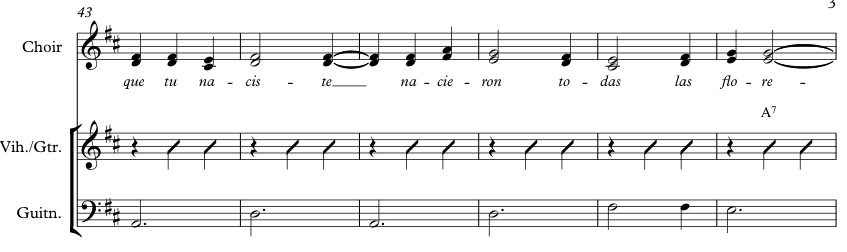 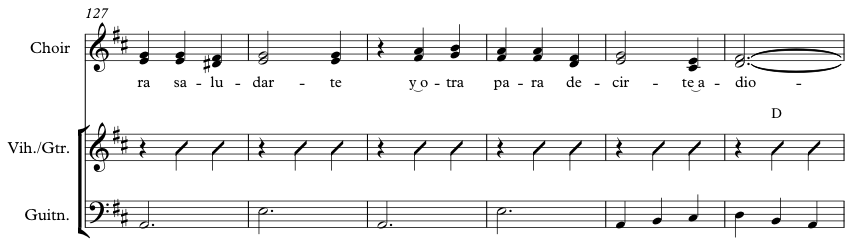 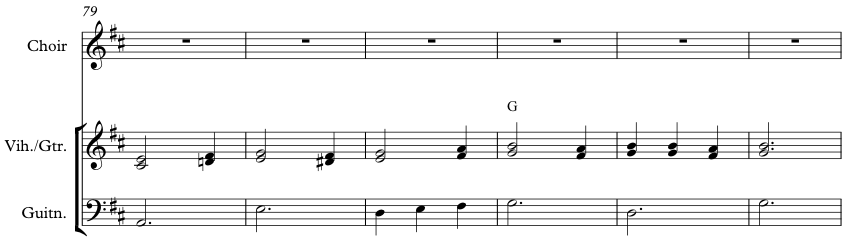 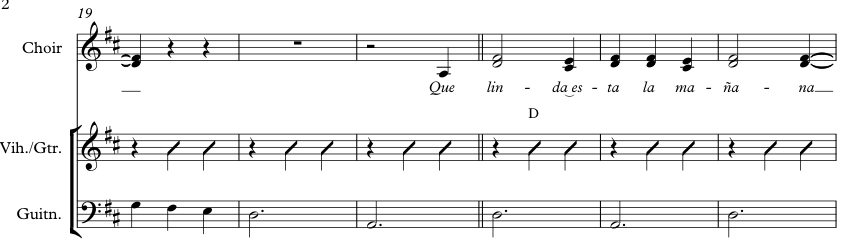 25
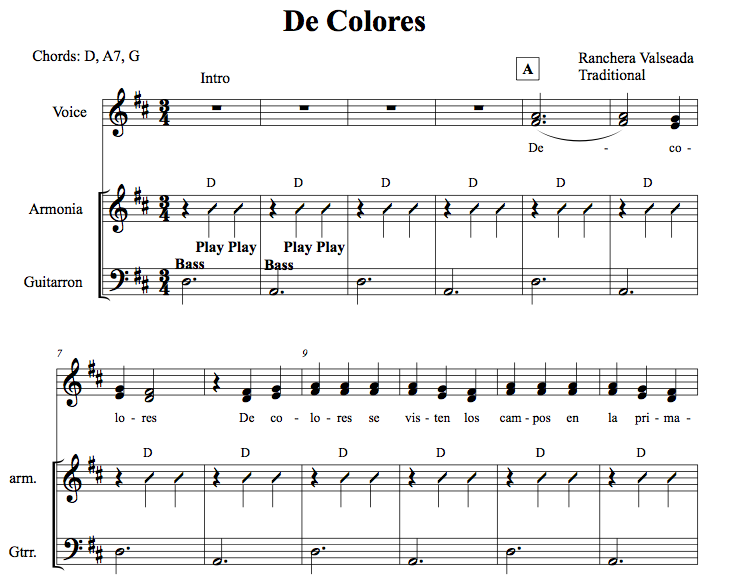 26
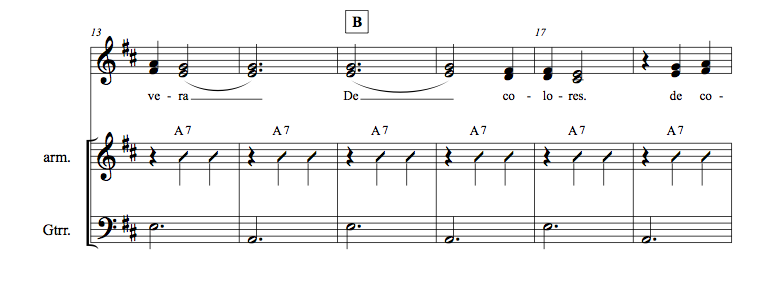 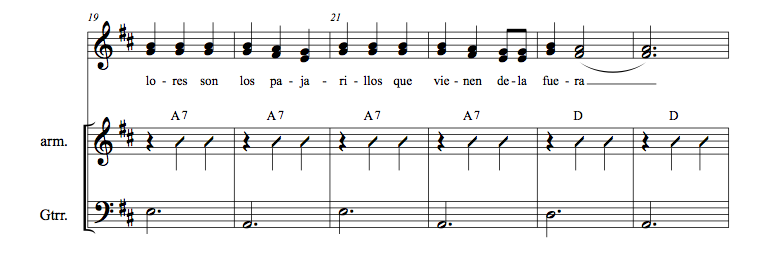 27
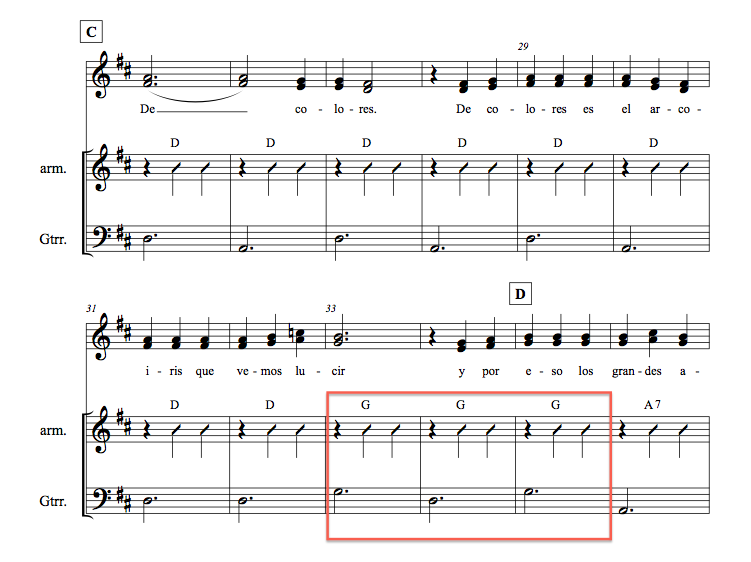 28
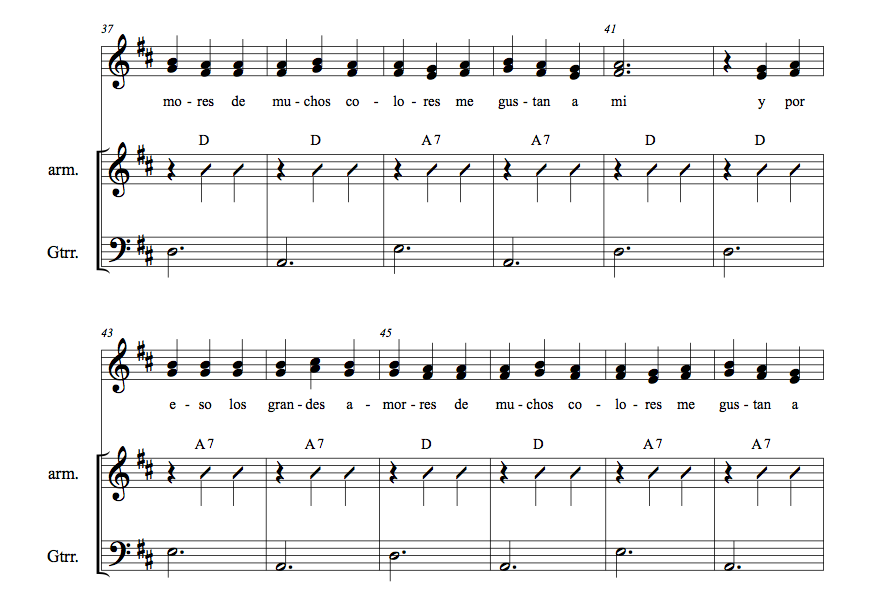 29
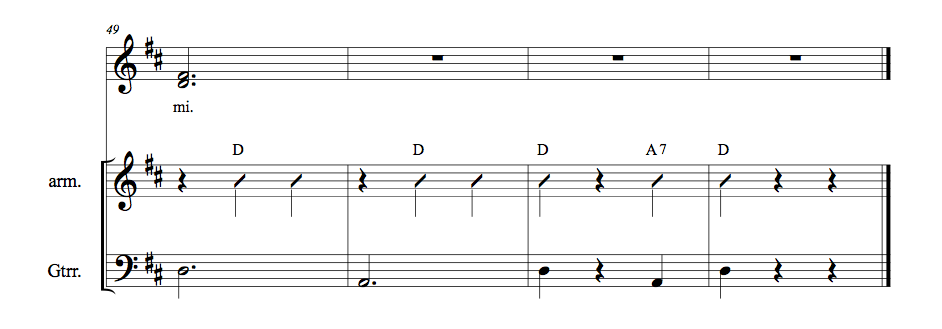 Felicidades!!!!
30
Must-have Materials
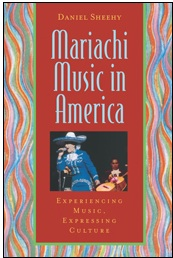 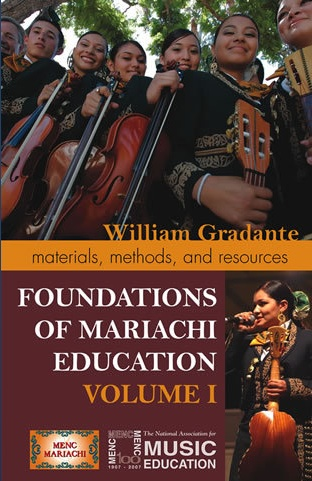 36
Uniform Options
White Shirt and Black Pant with Basic Moño
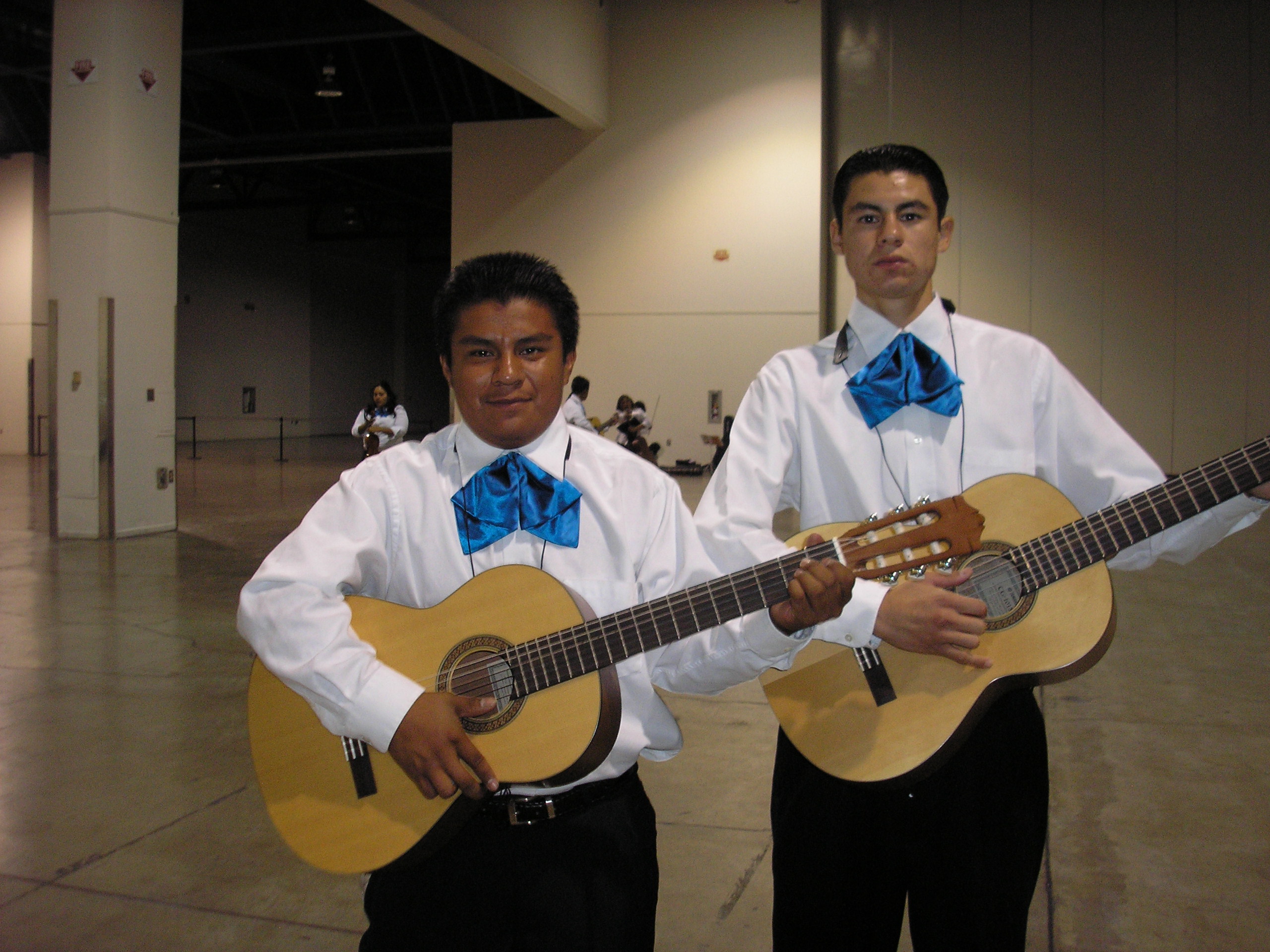 Traje de Gala 
(Full Mariachi Suit)
Decorative Jacket 
with pant/skirt 
and coordinating Moño.
Vaquero Uniform 
(Ranch/Cowboy)
Decorative pant/skirt 
and shirt with 
Coordinating Moño
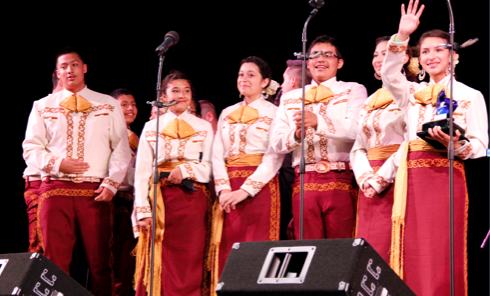 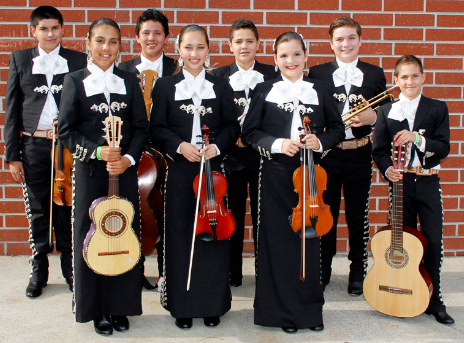 33
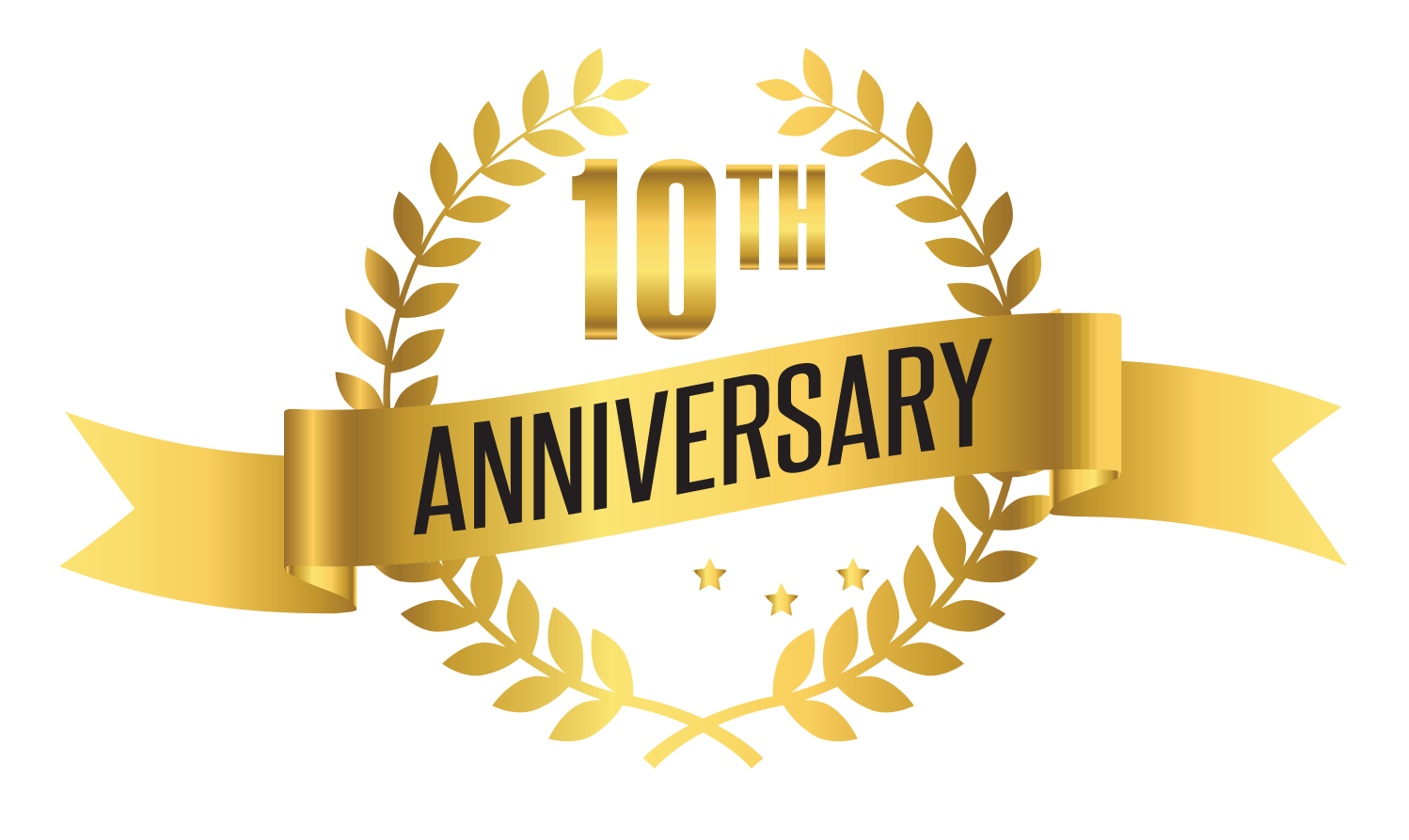 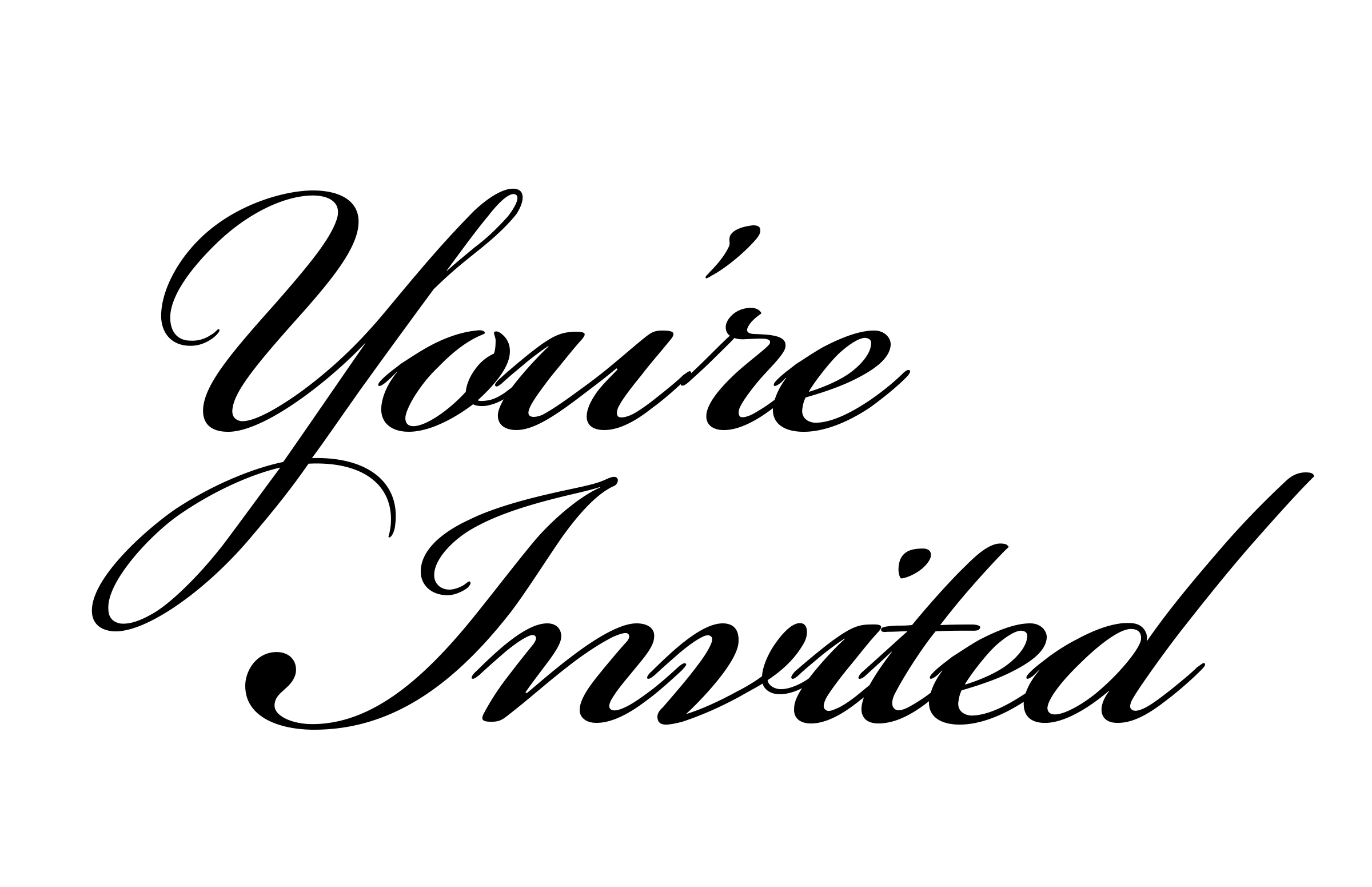 35
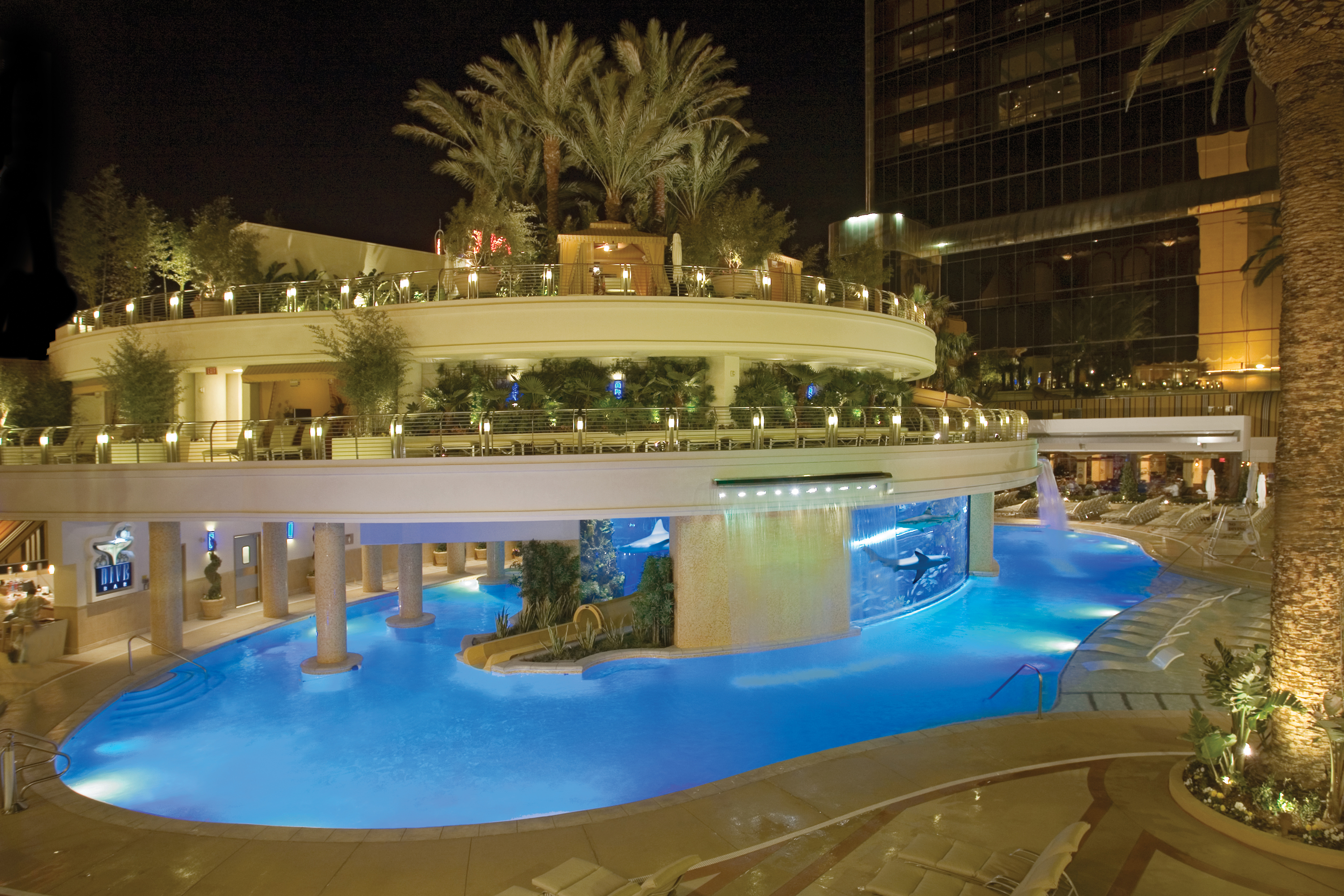 The Fabulous Golden Nugget 
Hotel and Casino Las Vegas 
musicedconsultants.net/2016-mariachi-workshops

National Mariachi Workshops 
for Educators®
3 Grad Credits Available

June 20-24(25), 2016
35
MUCHAS GRACIAS!!!
West Music Mariachi
@MusicEdConsult
@JoseSoldeMexico
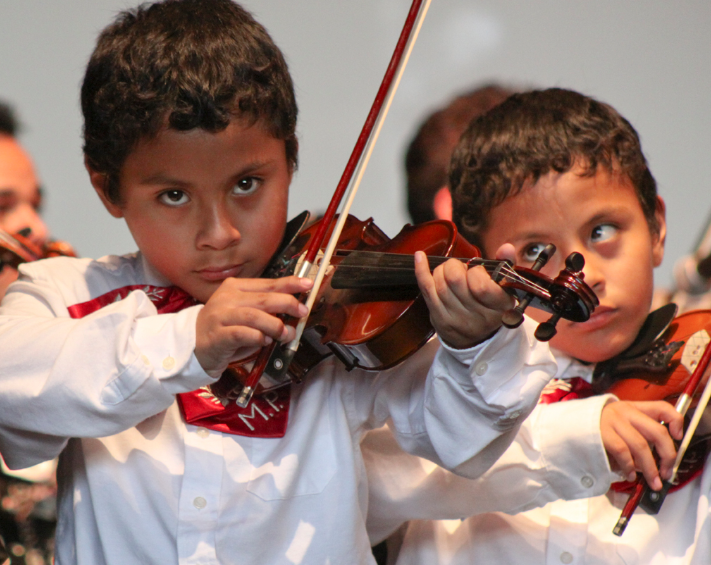 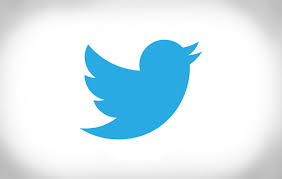 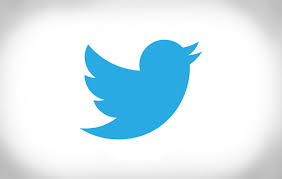 musicedconsultants.net
marcia@musicedconsultants.net
MUCHAS GRACIAS!!!
West Music Mariachi
@MusicEdConsult
@JoseSoldeMexico
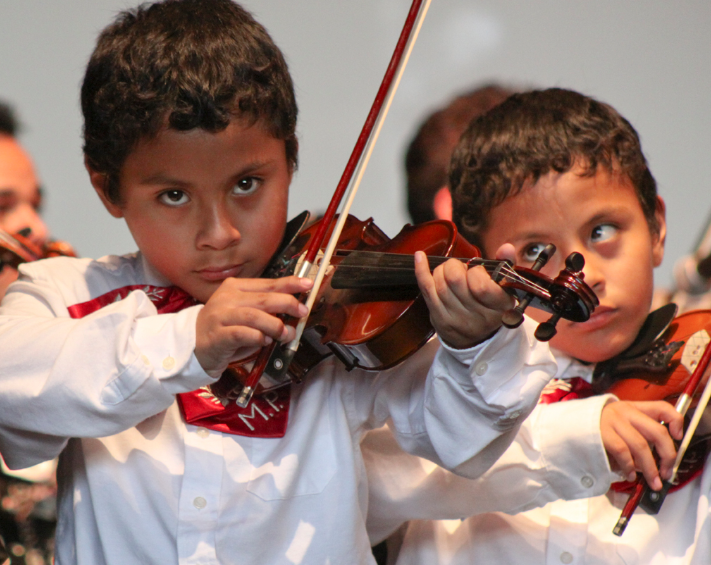 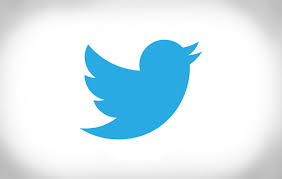 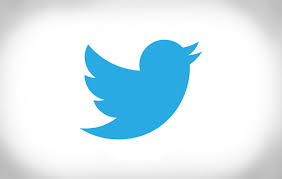 musicedconsultants.net
marcia@musicedconsultants.net